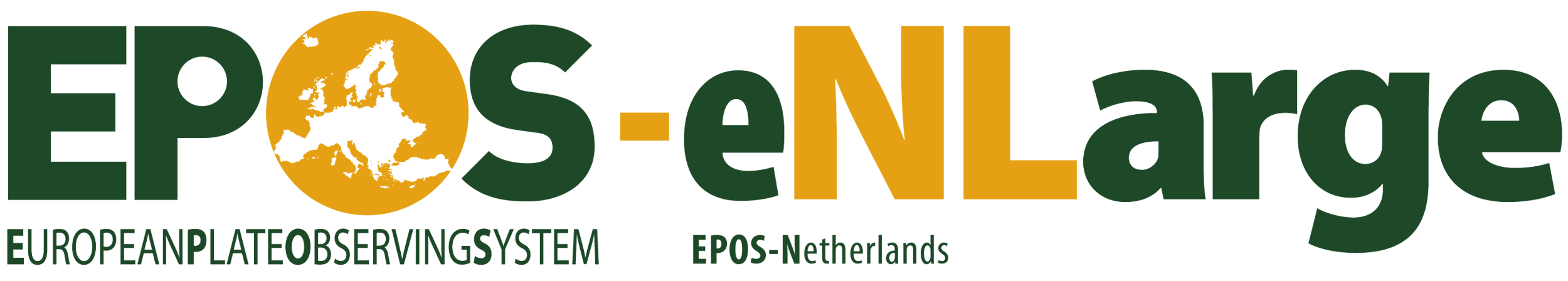 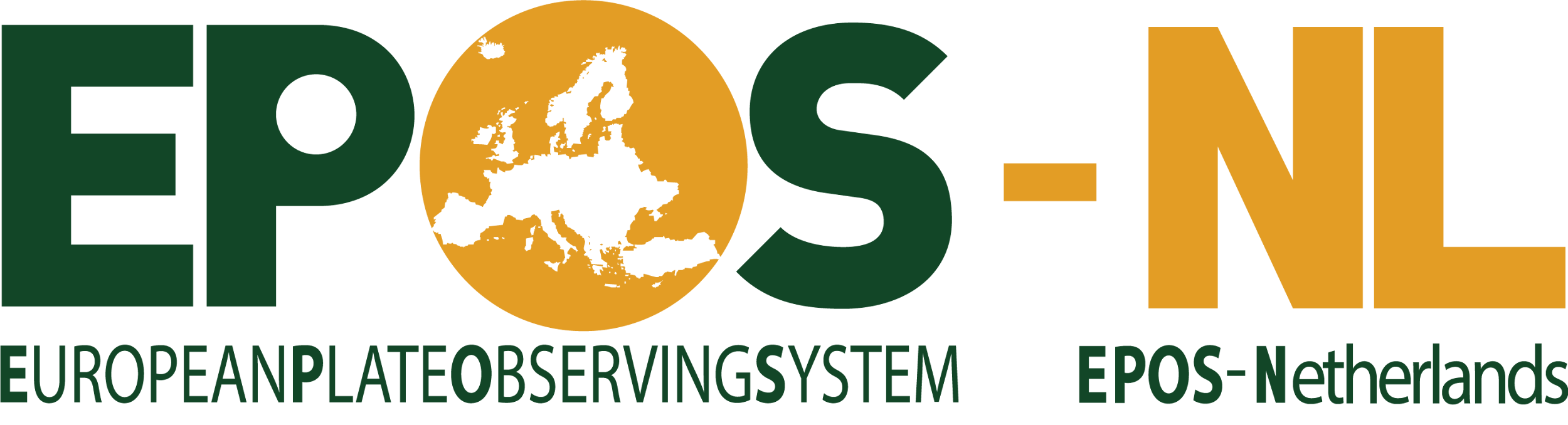 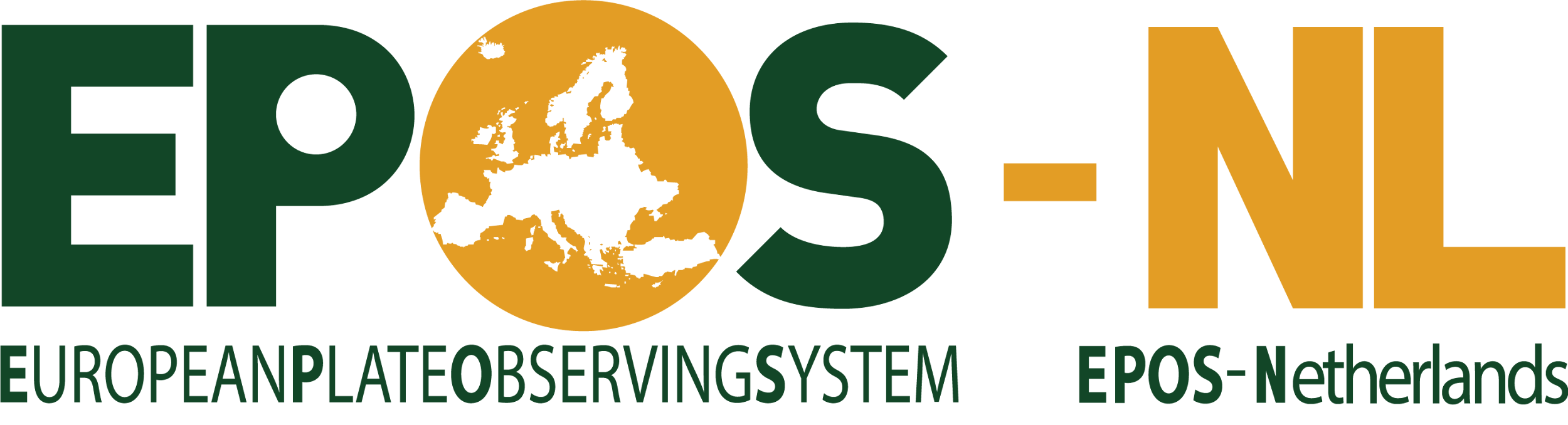 EPOS-eNLarge: building further on the Dutch infrastructure for solid Earth sciences
André Niemeijer, Martyn Drury, Ronald Pijnenburg, Susanne Laumann, Richard Wessels, Jarek Bieńkowski, Otto Lange, Laurens Samshuijzen, Almar de Ronde, Maik Nothbaum, Nemanja Krstekanić, Wen Zhou, Mark Jefferd, Liliana Vargas-Meleza, Reinoud Sleeman, Veerle Cnudde, Phil Vardon, Evert Slob, David Bruhn, Guy Drijkoningen, Alexandros Daniildis, Auke Barnhoorn, Anne Pluymakers, Suzanne Hangx, Oliver Plümper, Ernst Willingshofer, Amir Raoof, Alissa Kotowski, Liviu Matenco, Fred Beekman,  Maarten Kleinhans, Veerle Cnudde, Frank van Bergen, Rob van der Krogt, Eva de Boever, Stephan Gruijters
Research into our subsurface
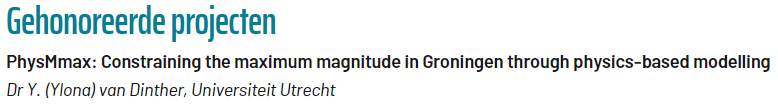 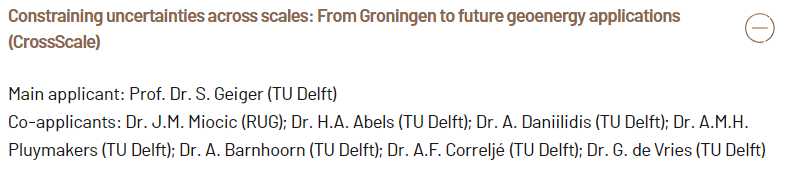 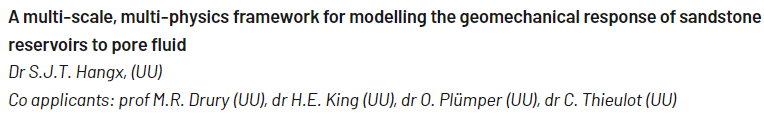 Scientific challenges:
“Physics based”
& “Multi-scale”
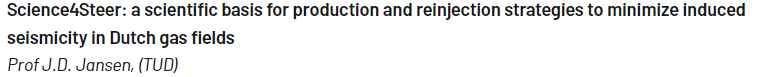 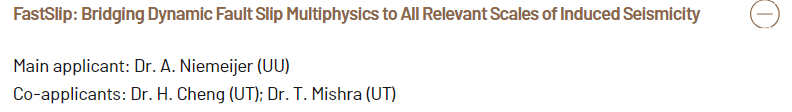 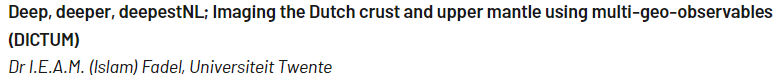 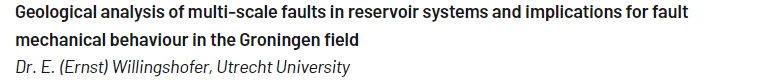 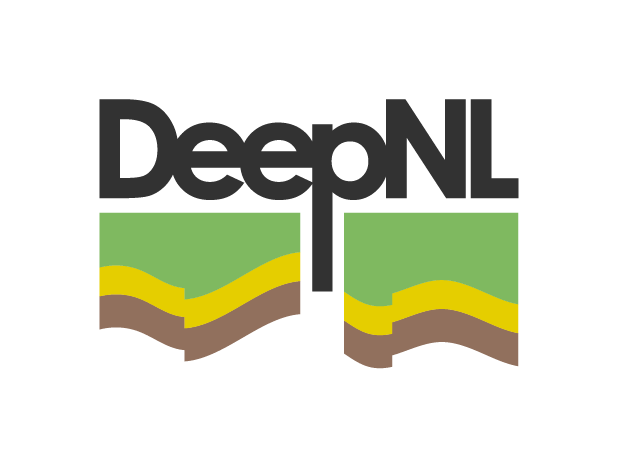 e.g.
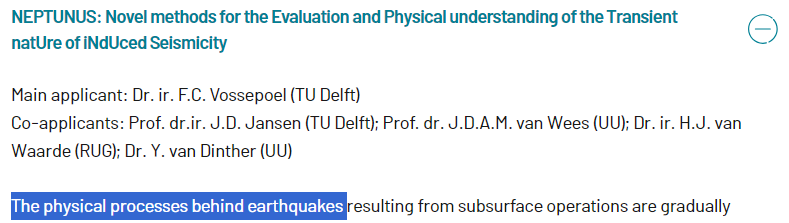 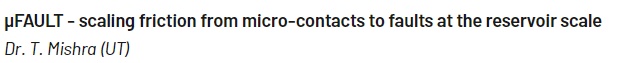 Friction?
Elastic?
Thermo-plastic?
Fracture?
Permeable?
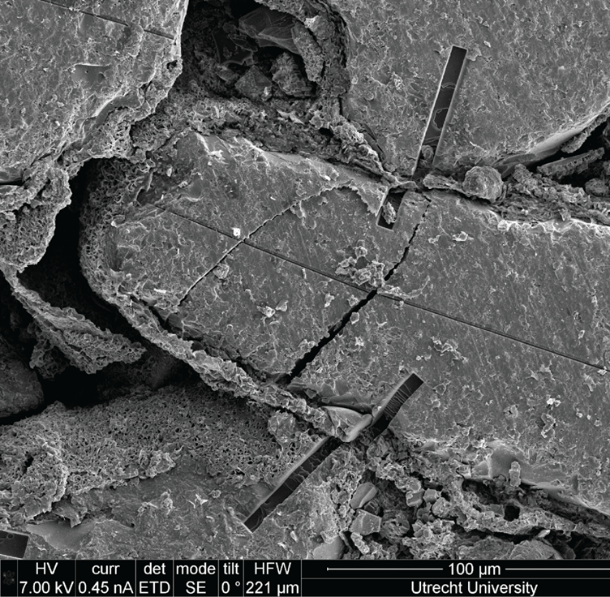 Physics based understanding 
…starts at the grain-scale
Conductive properties?
Microphysics?
Porosity?
Time-dependent processes?
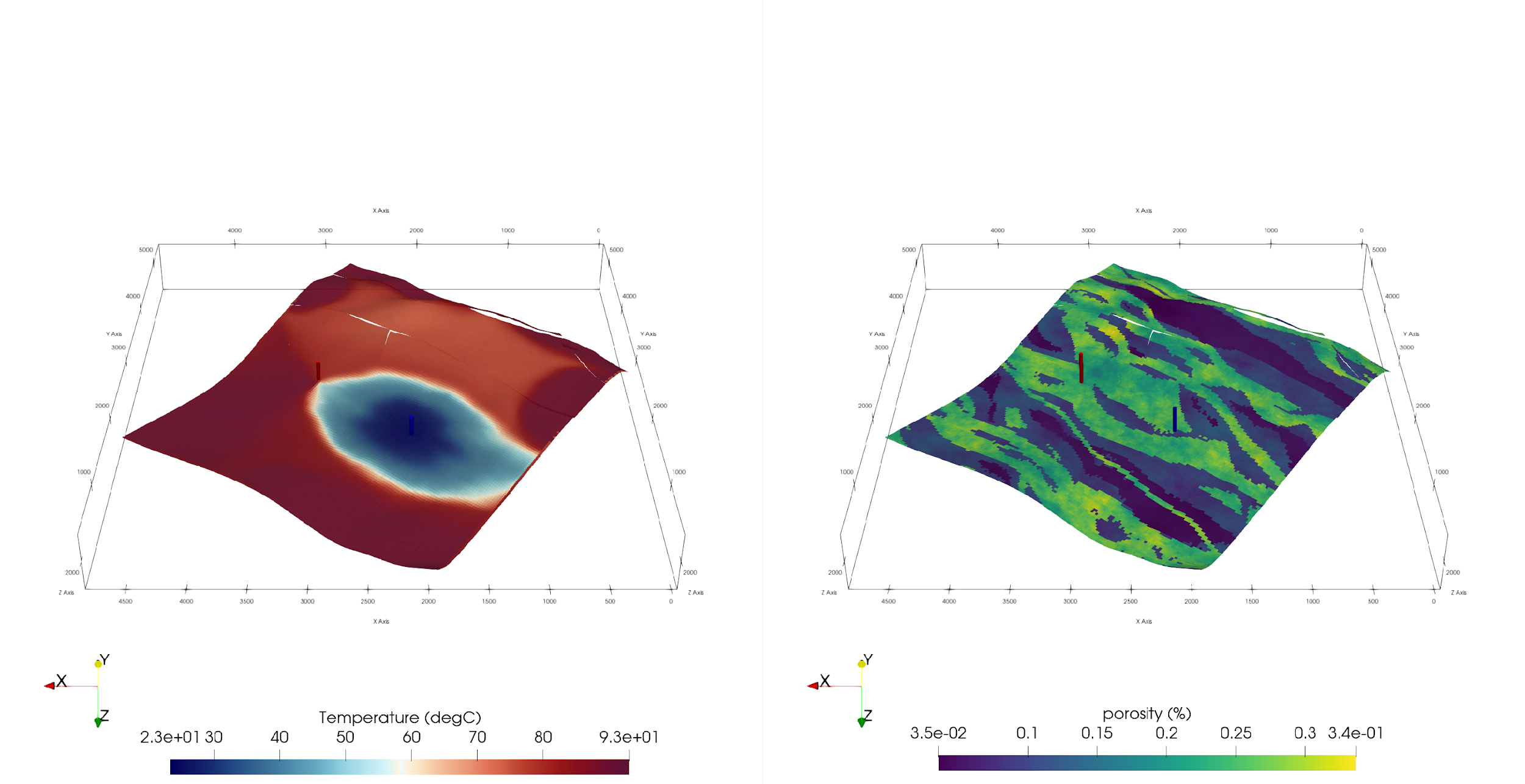 5km = 25 million grains wide
2km = 10 million grains deep
Physics based understanding 
…best not stay at the grain-scale
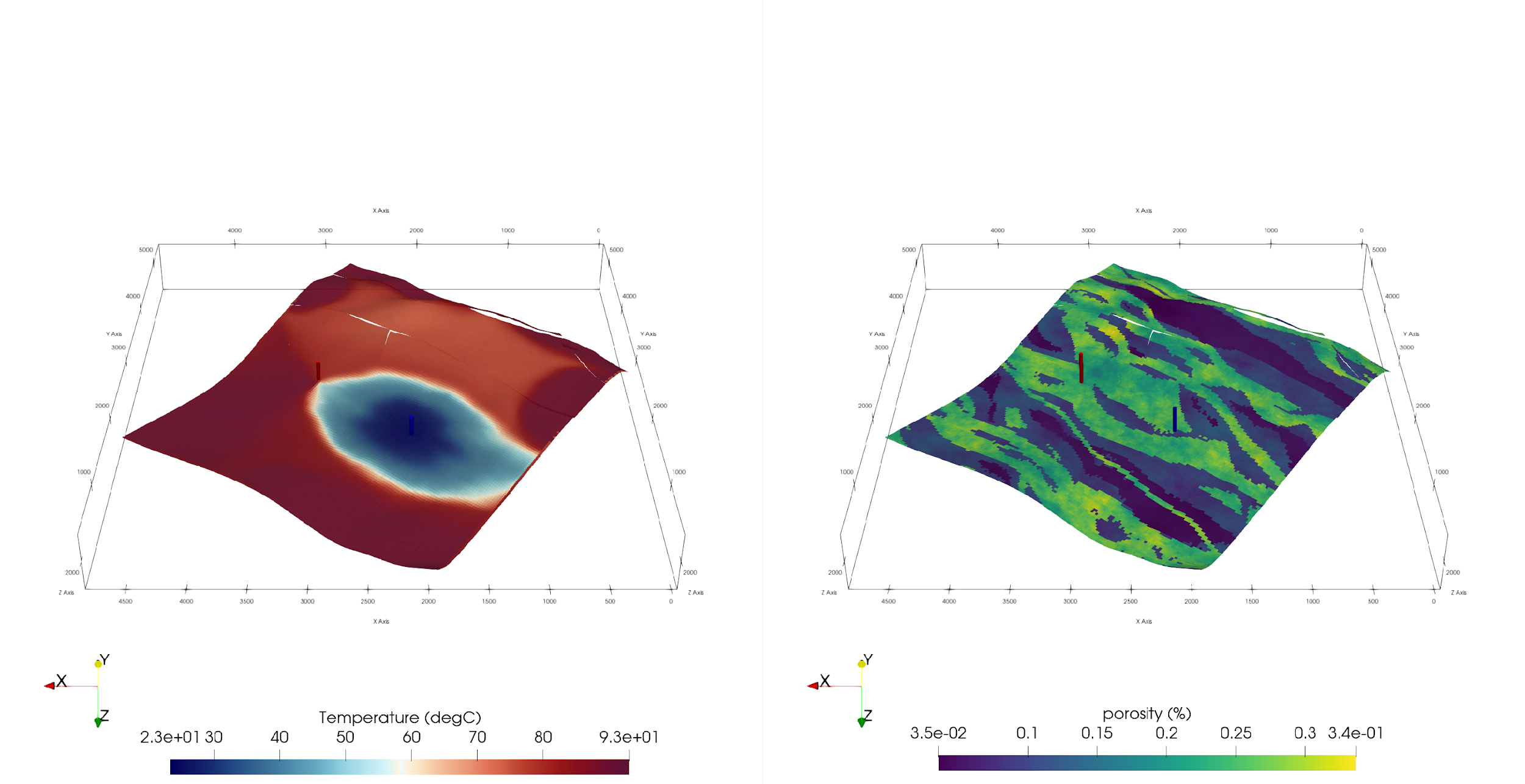 A field-scale modelcourtesy: Alexandros Daniildis
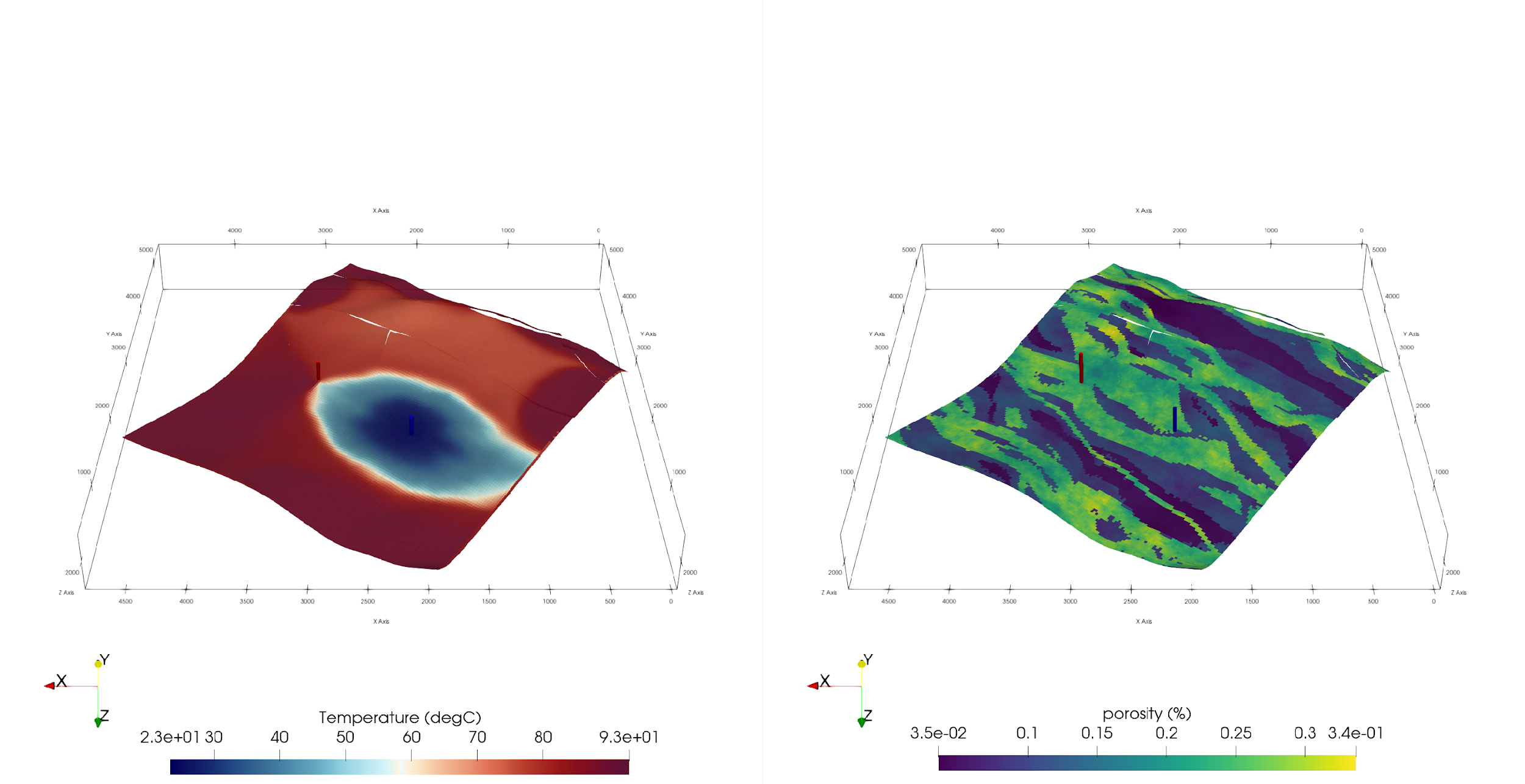 Physics based understanding 
…best not stay at the grain-scale
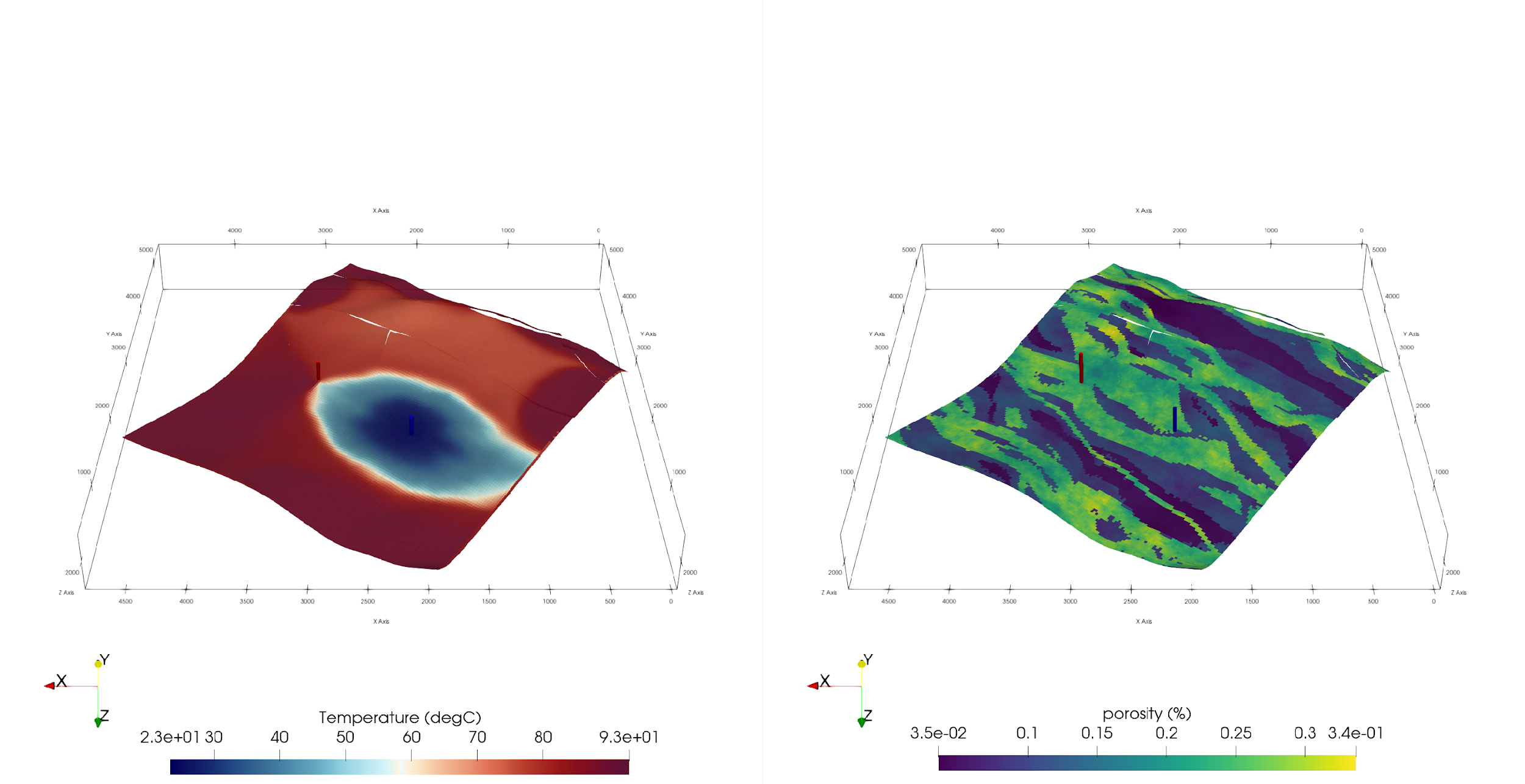 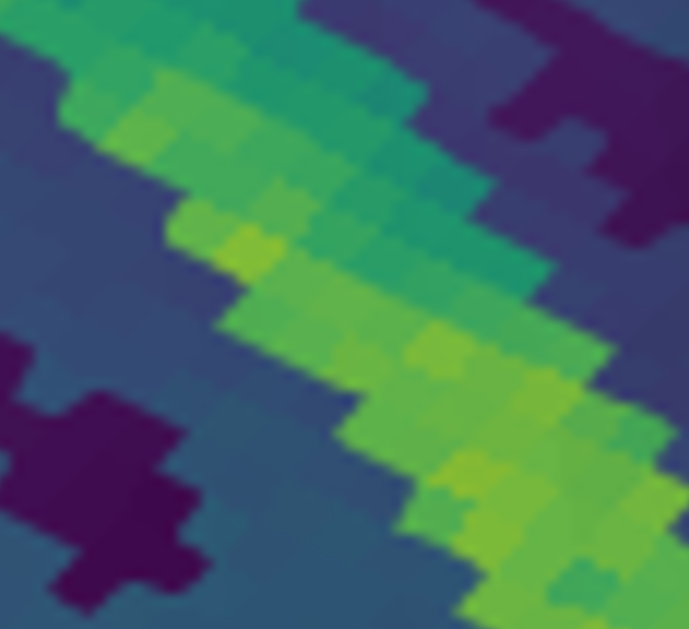 cm-scale lab research applicable at the size of a model grid cell?
Grid cell size: 1-30 m
= ~50 thousand grains
= ~100 lab samples!
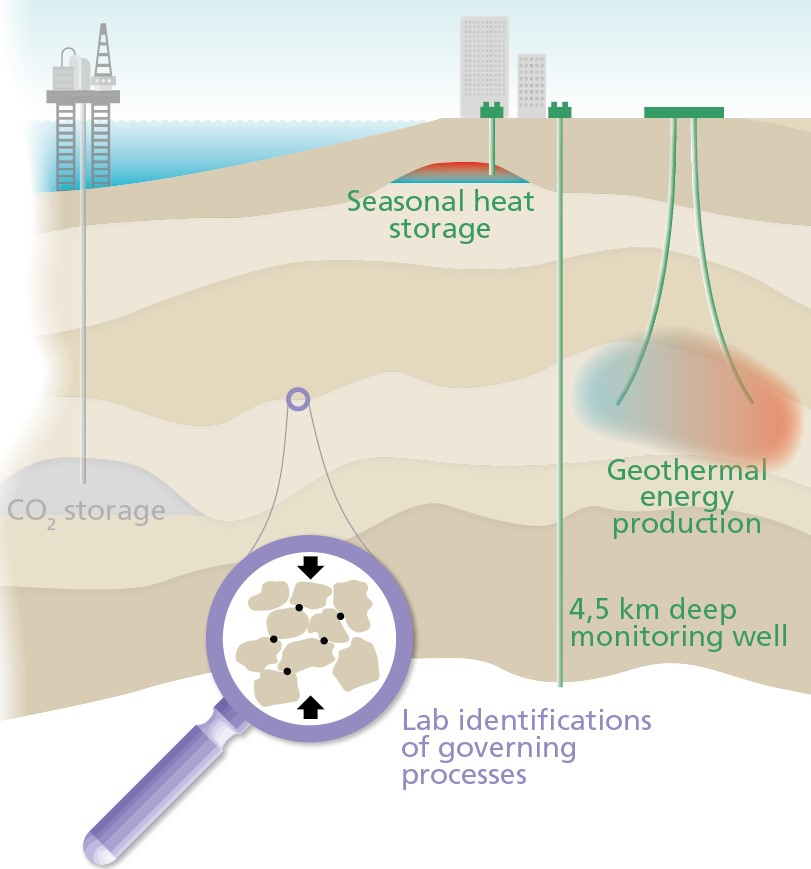 What is needed?
Infrastructure to study Earth scientific processes from the smallest (nm) to the largest (>km) scale

Easy access to facilities and data
Building a national infrastructure for research into our subsurface
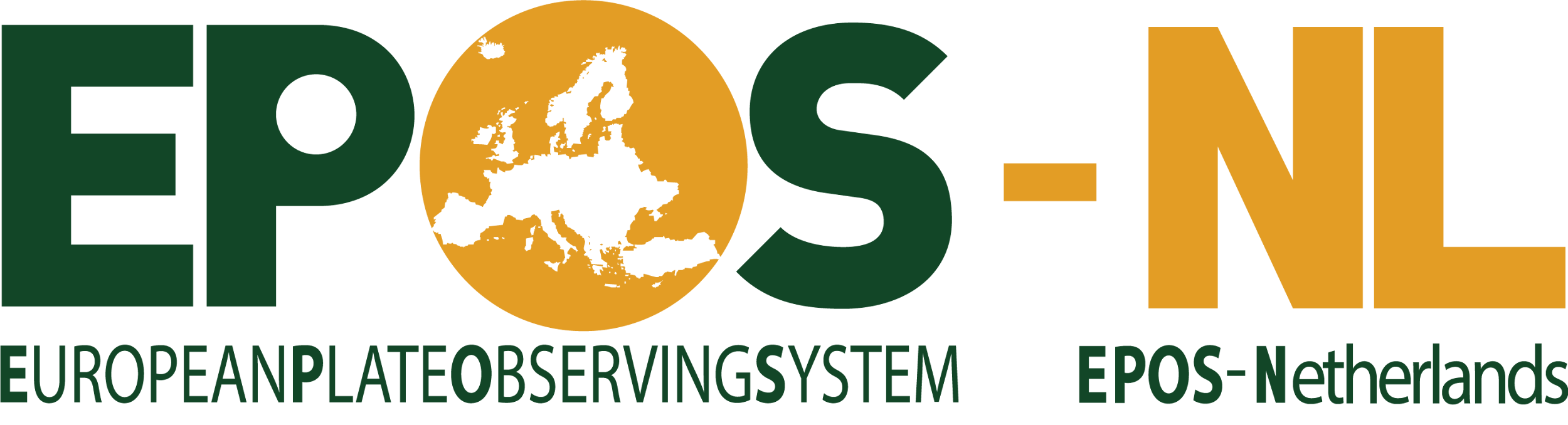 KNMI and NAM networks
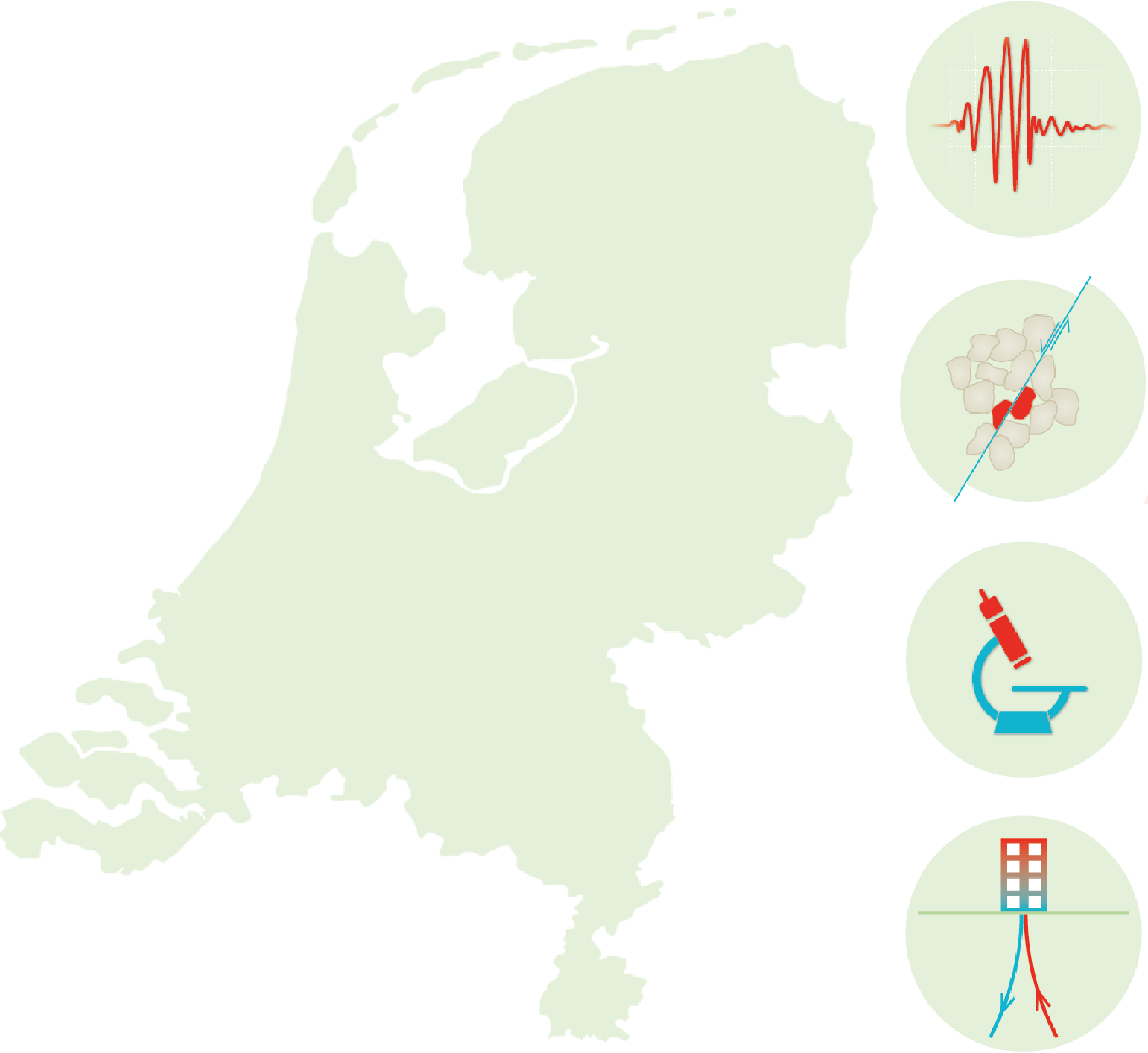 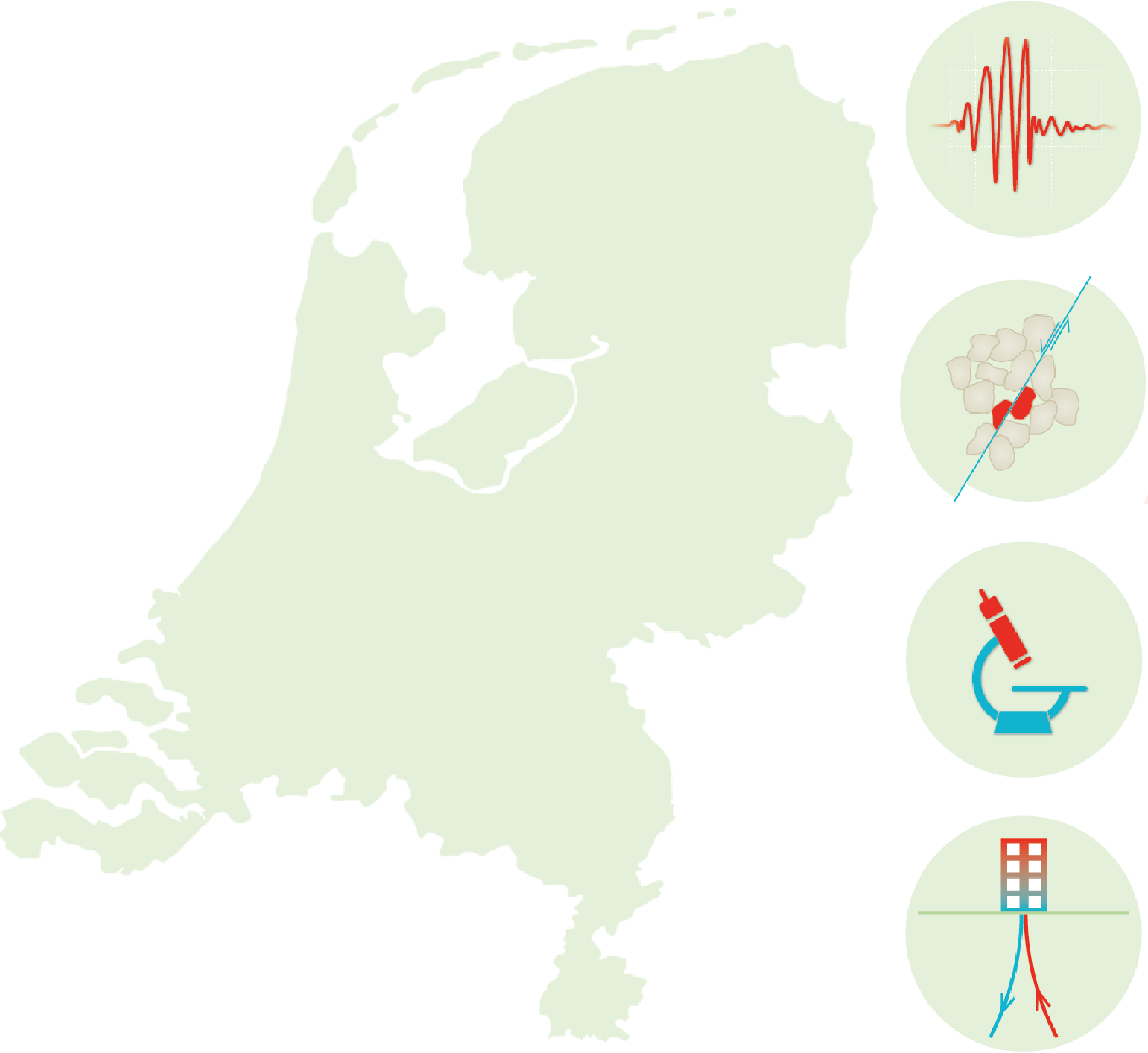 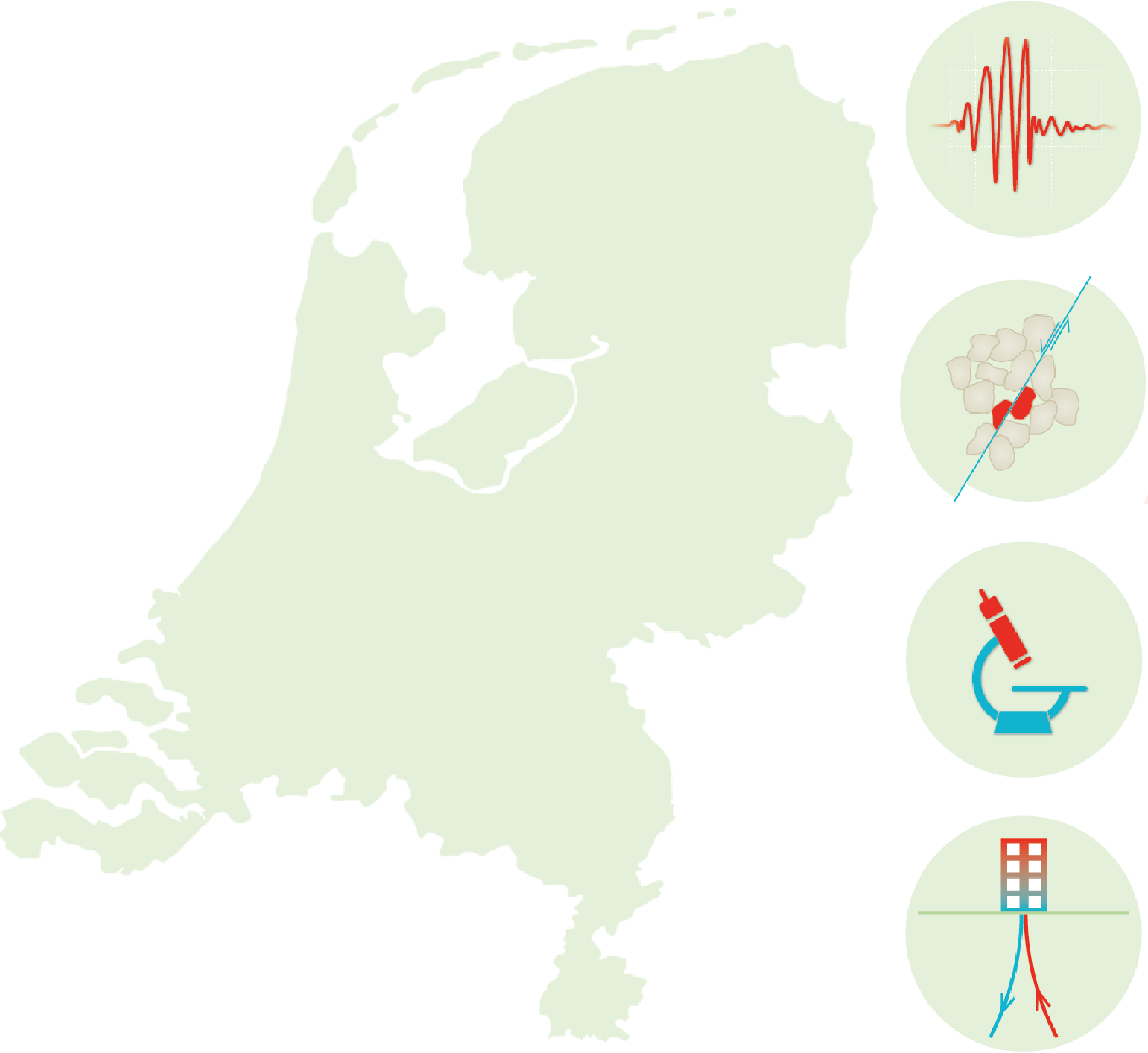 Multi-scale Imaging & Tomography
(MINT)
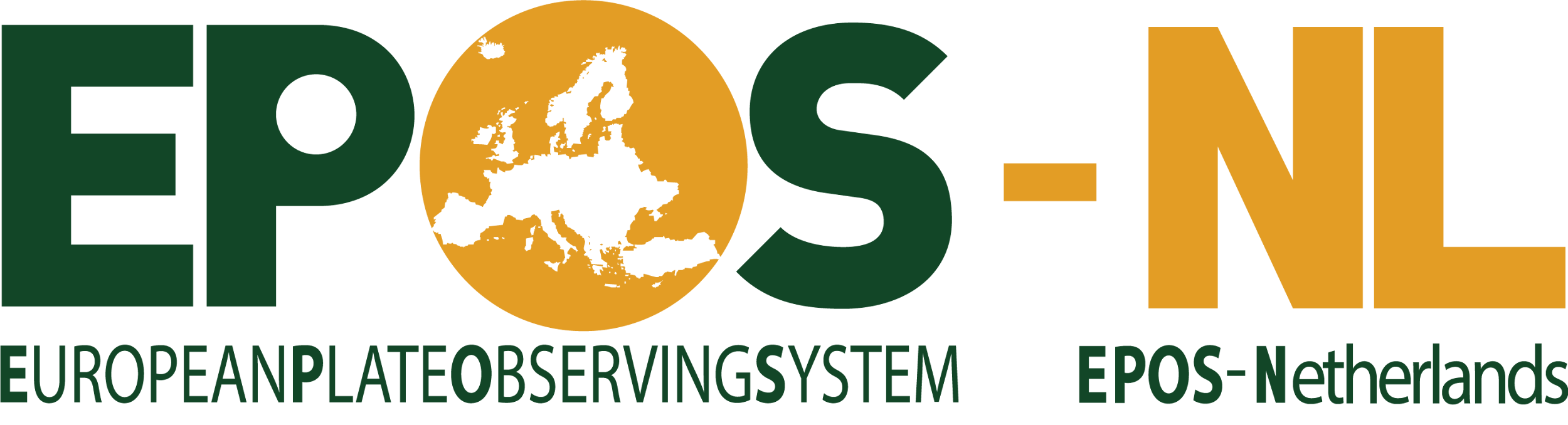 KNMI and ORFEUS data centers
Improves the means for subsurface research
UU Earth Simulation Lab
TUD geothermal well
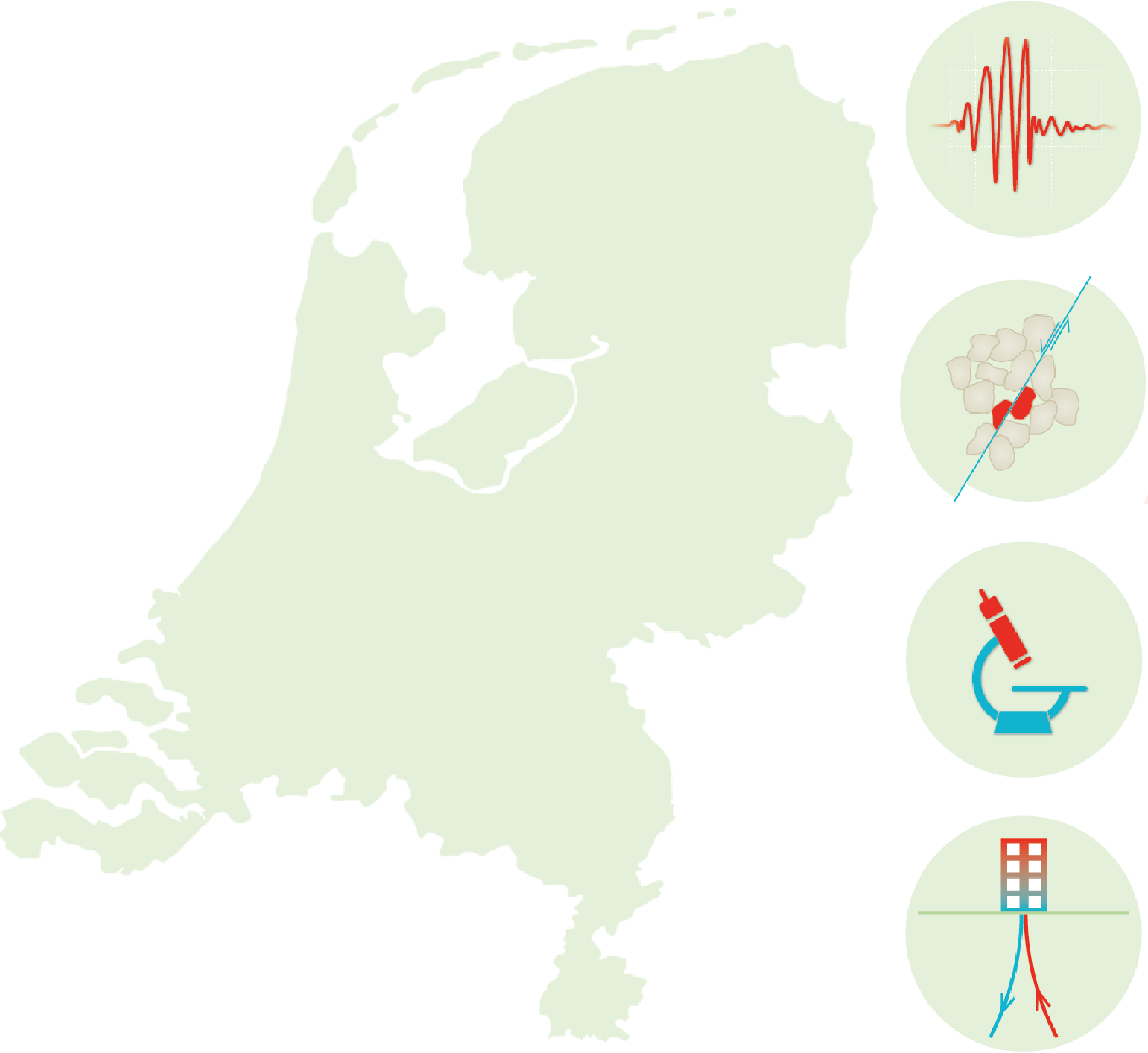 EPOS-eNLarge	18 M€ in 2023-2028
EPOS-NL 	12 M€ in 2019-2024
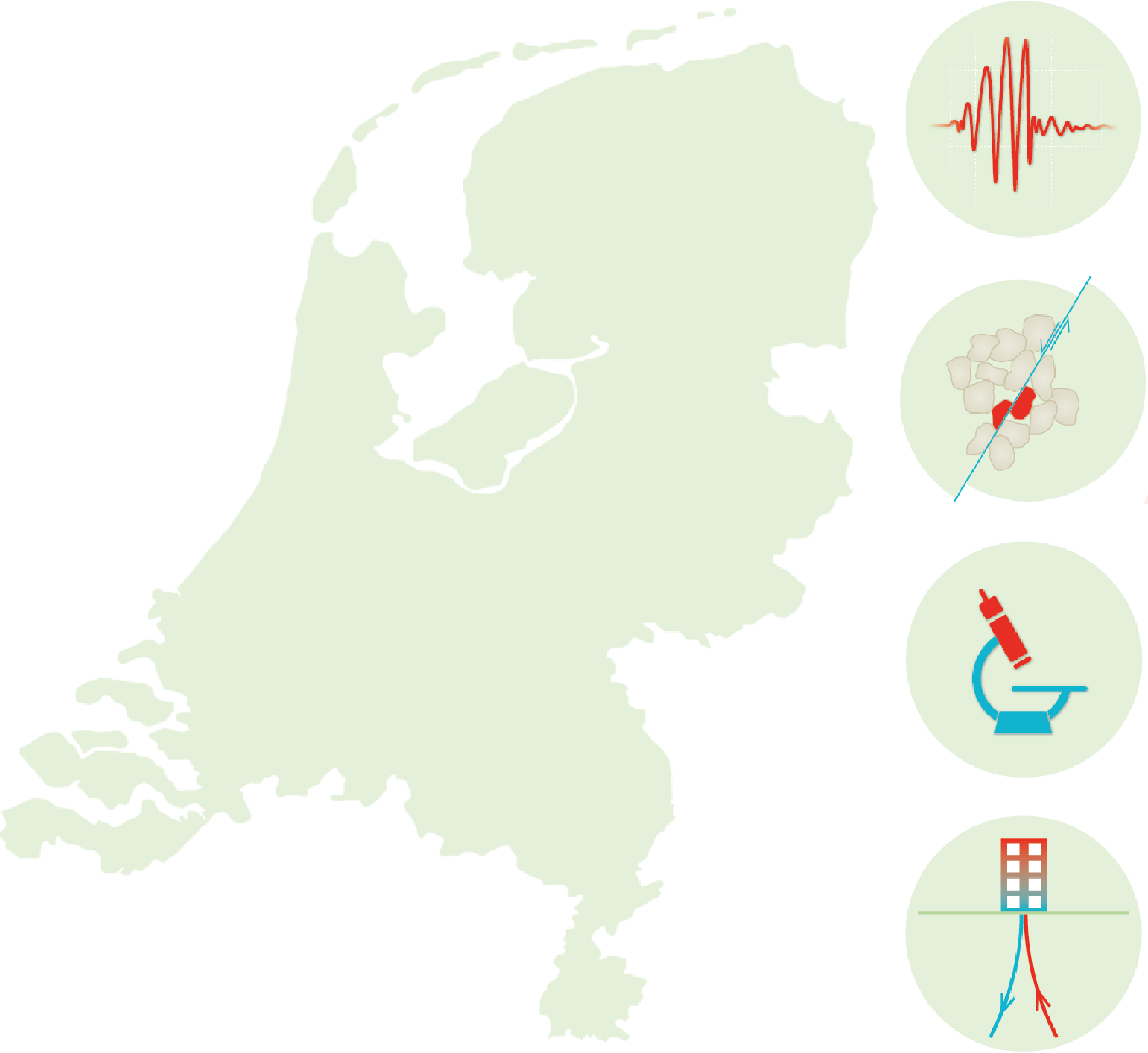 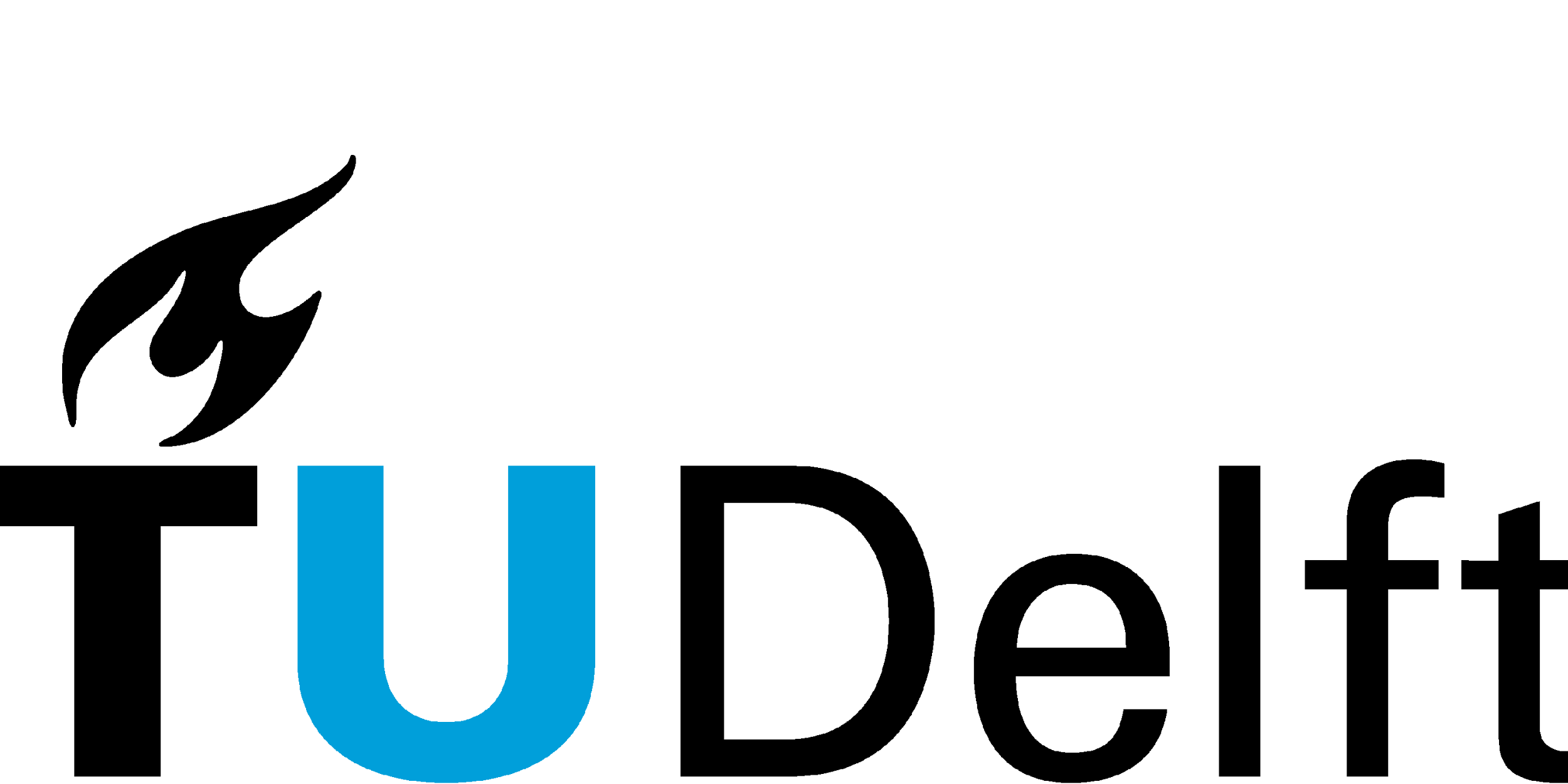 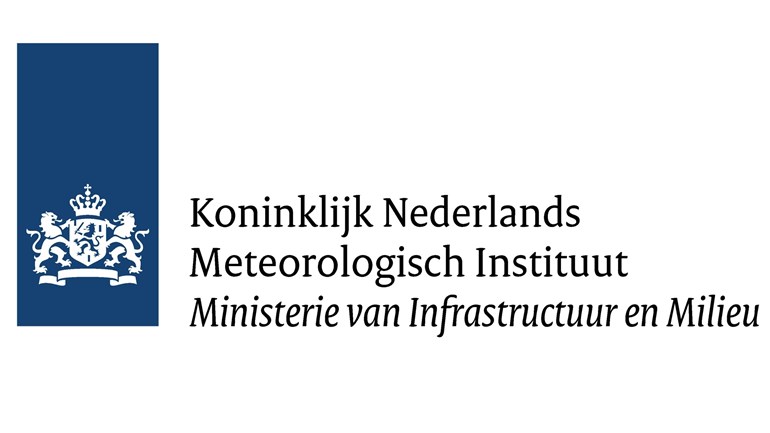 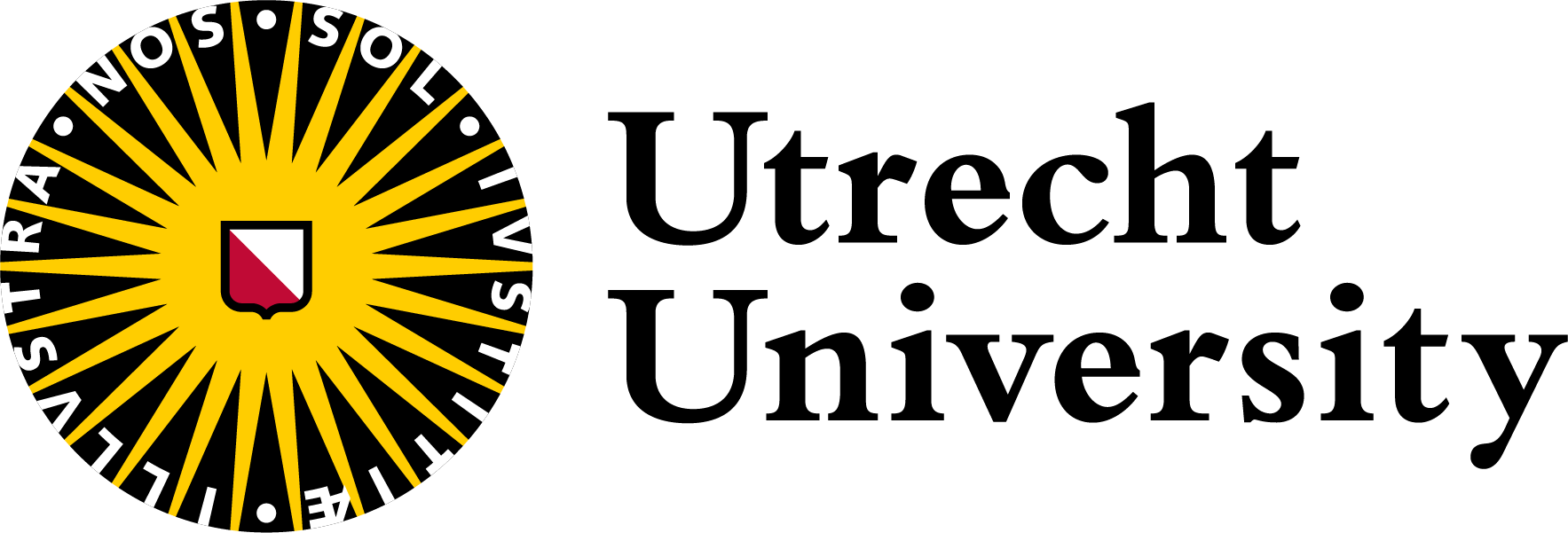 Tsunami Japan, 2011
KNMI and NAM networks
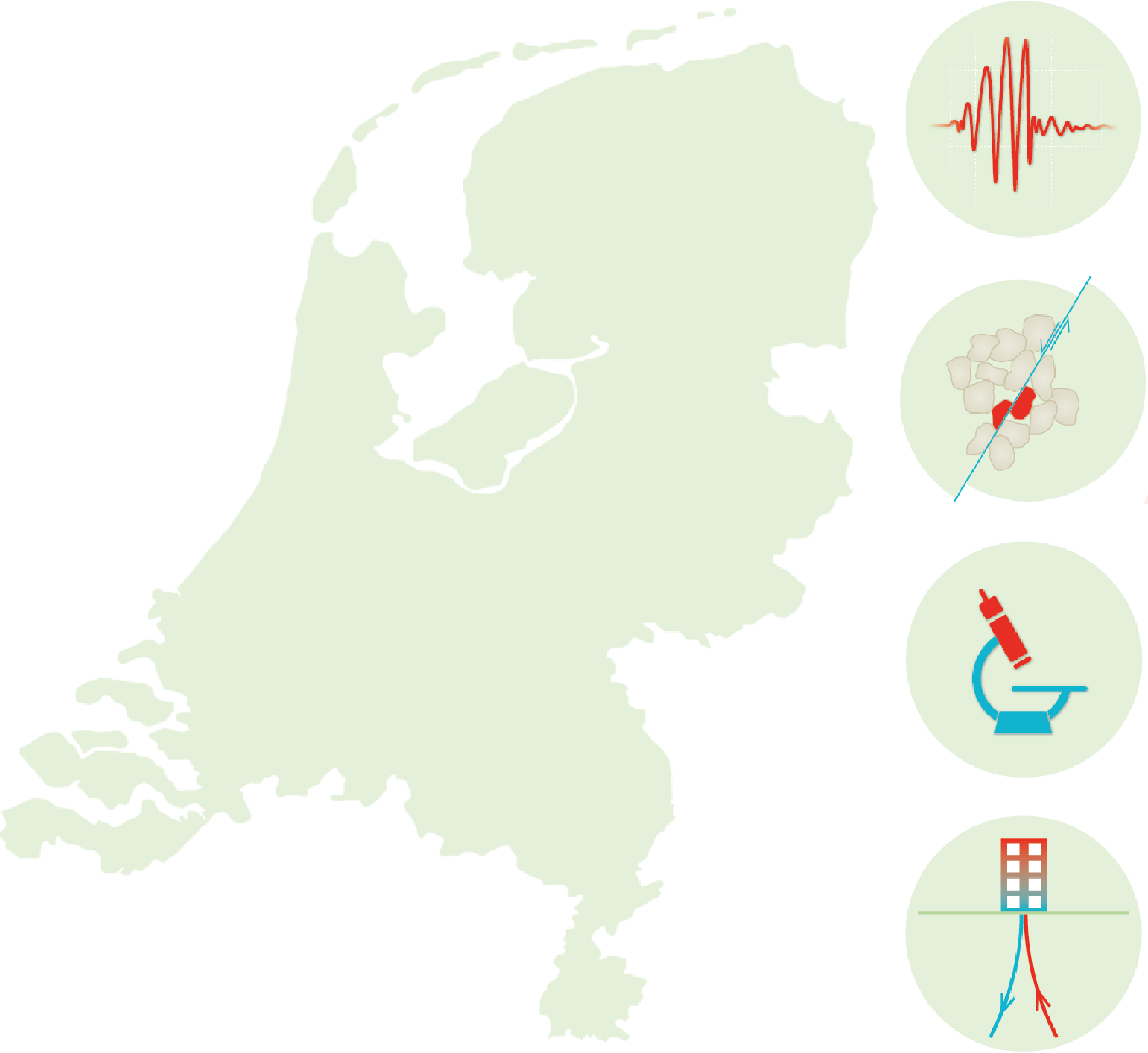 Multi-scale Imaging & Tomography
(MINT)
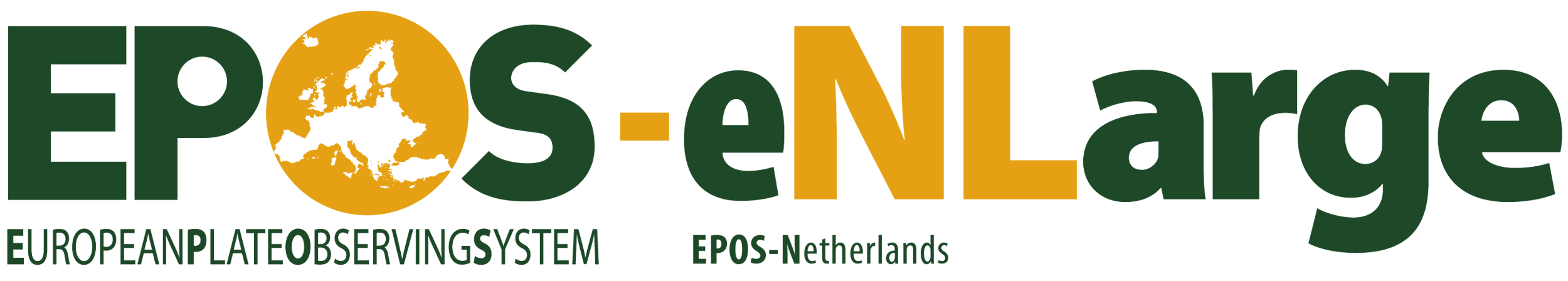 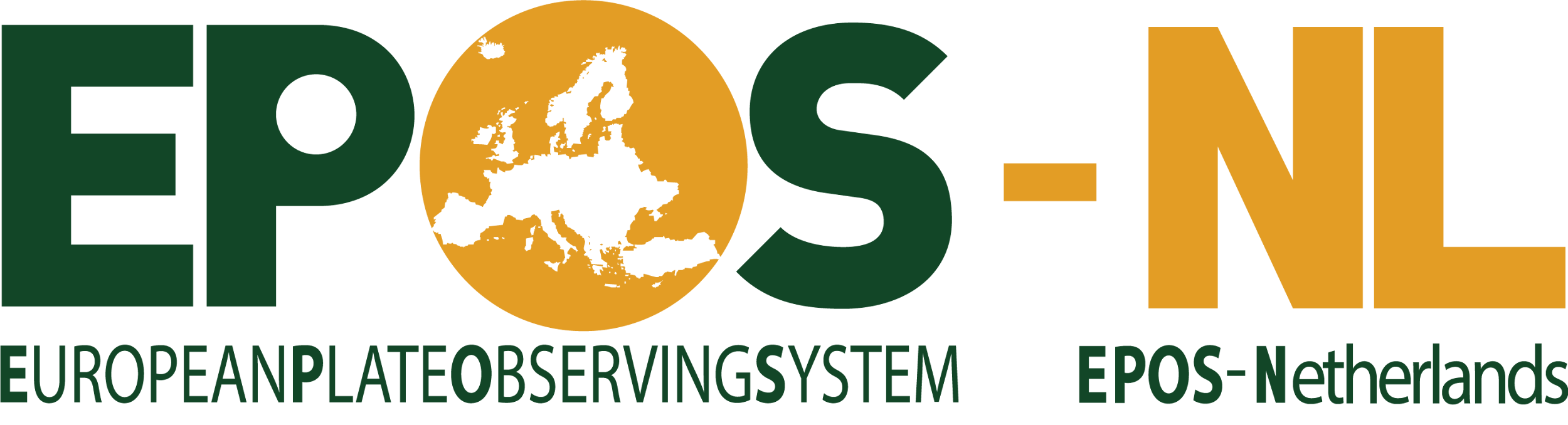 Geological Survey
KNMI and ORFEUS data centers
Improves the means for subsurface research
Rijswijk Lab
UU Earth Simulation Lab
TUD geothermal well
GeoLab
EPOS-eNLarge	18 M€ in 2023-2028
EPOS-NL 	12 M€ in 2019-2024
< 4.5 km deep  monitoring well
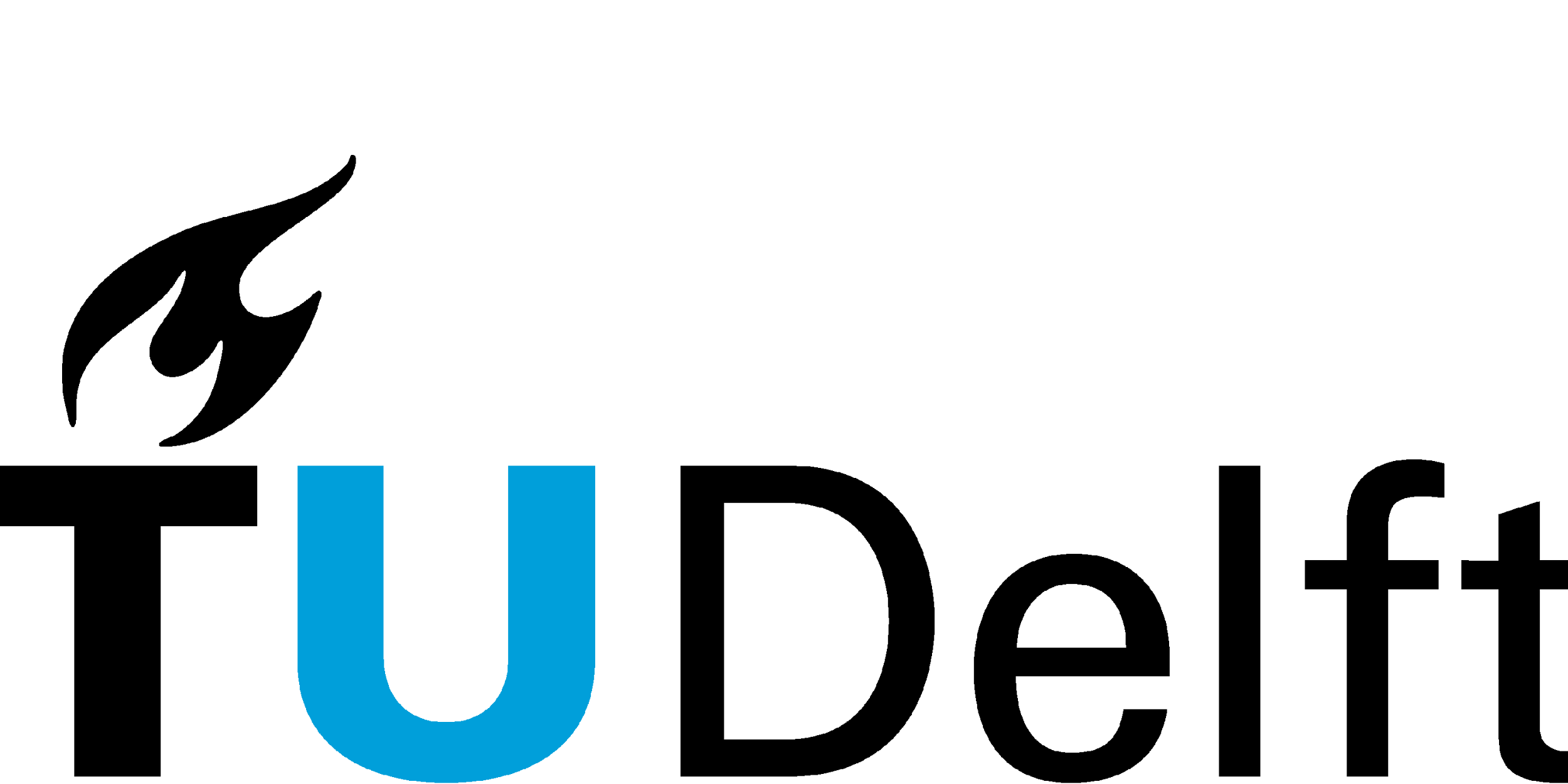 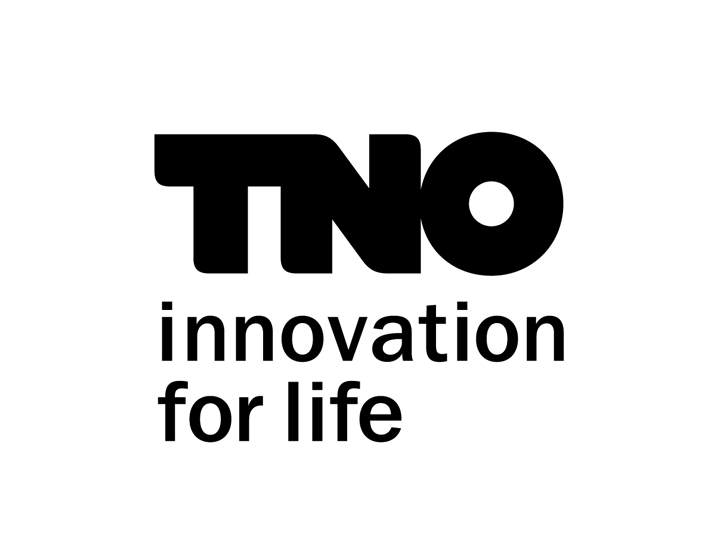 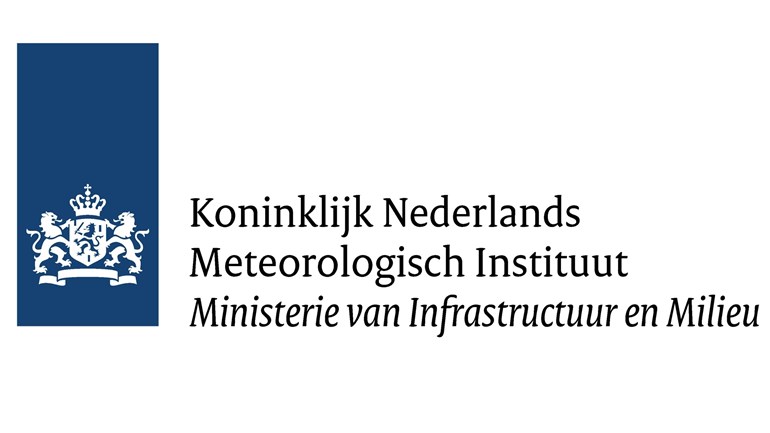 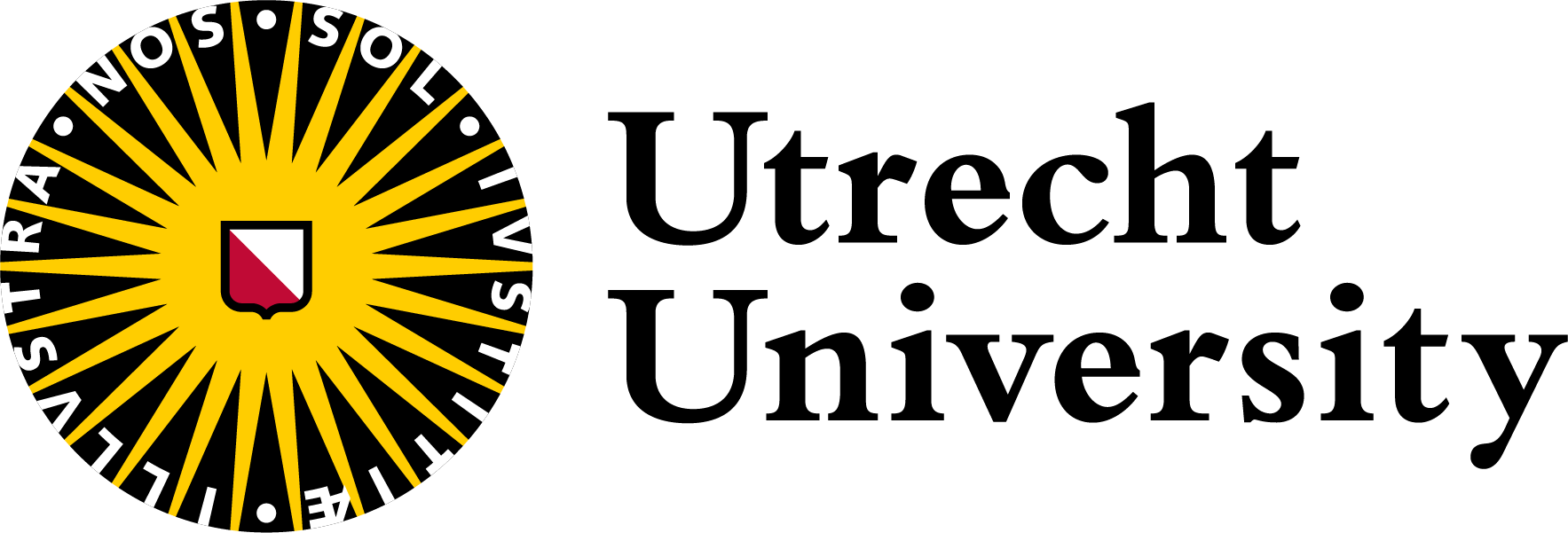 Tsunami Japan, 2011
[Speaker Notes: GeoLab addition:
PM Lab (investments and Facility Access)
NanoSIMS (Facility Access)
EPMA (Facility Access)]
Identification of dynamic micro-physics governing subsurface behavior 
nm-dm
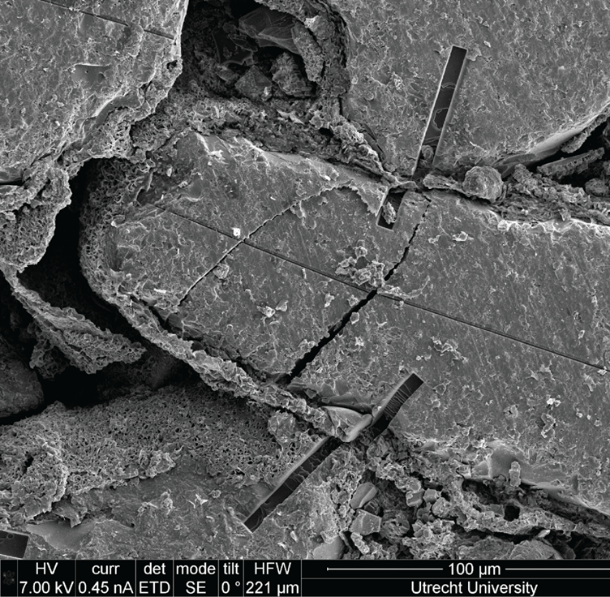 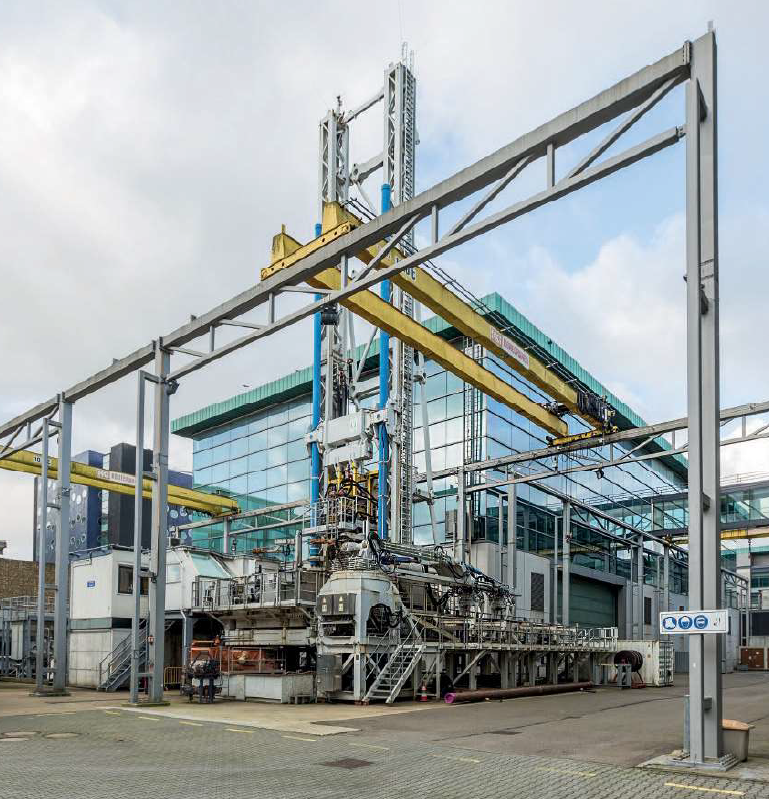 Informed upscaling of micro-physics to field-scale models 
dm-hm
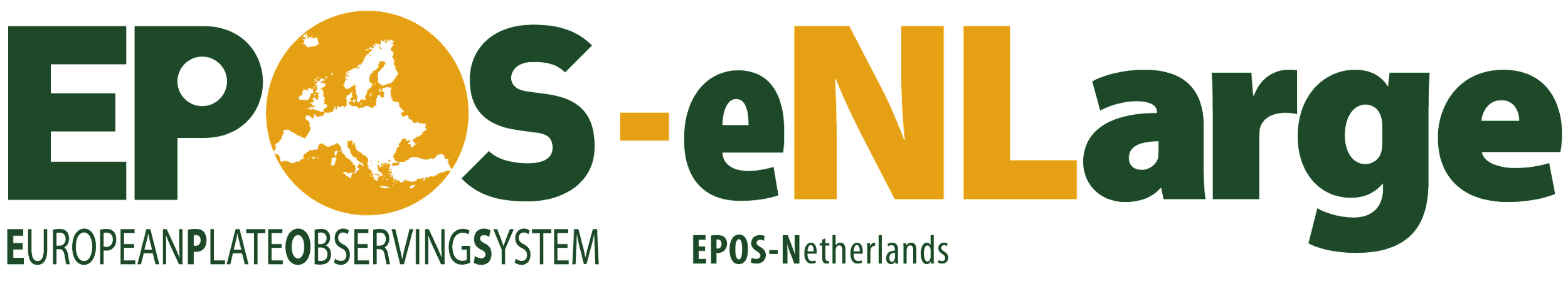 Infrastructure to 
bridge lab to field scales
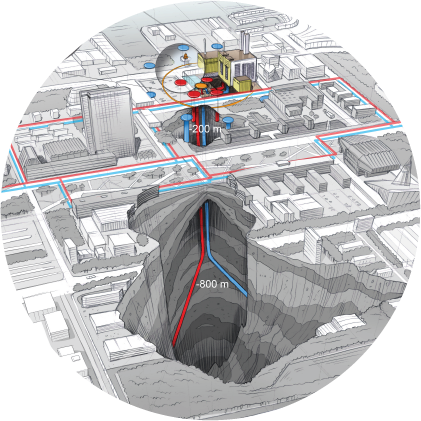 Field scale validation at key subsurface operations in NL hm-km
Physics-based understanding at the scale of the operating system
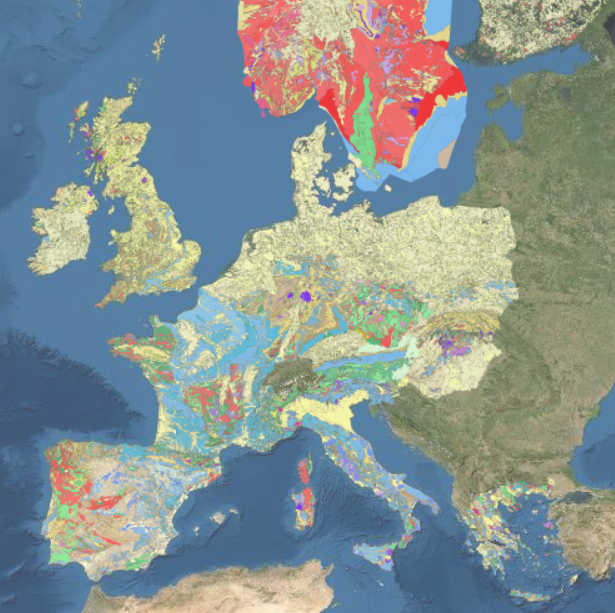 Data sharing, for efficient, multi-disciplinary research global
[Speaker Notes: We will enable scientific breakthroughs in terms of:
Say something about the individual facilities: 
	Earth Simulation Lab and the Multi-scale Imaging and Tomography facility (MINT) 
	Rijswijk Centre for Sustainable Geo-energy (RCSG)
	Delft Subsurface Urban Energy Lab (DSUEL) 
Data sharing is vital]
Identification of dynamic micro-physics governing subsurface behavior 
nm-dm
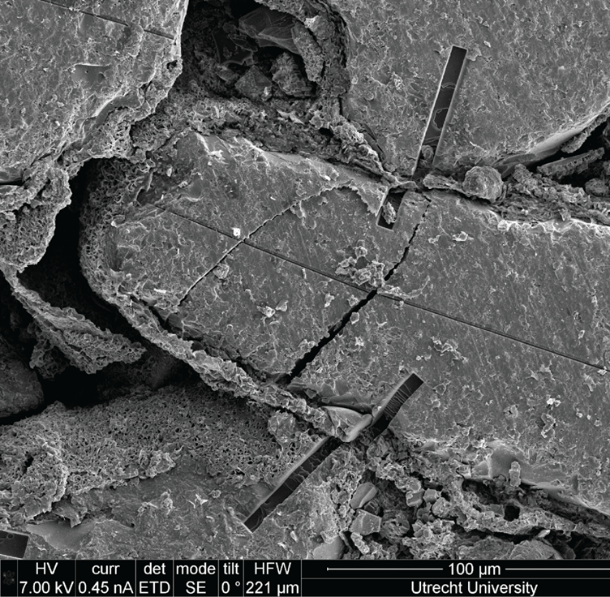 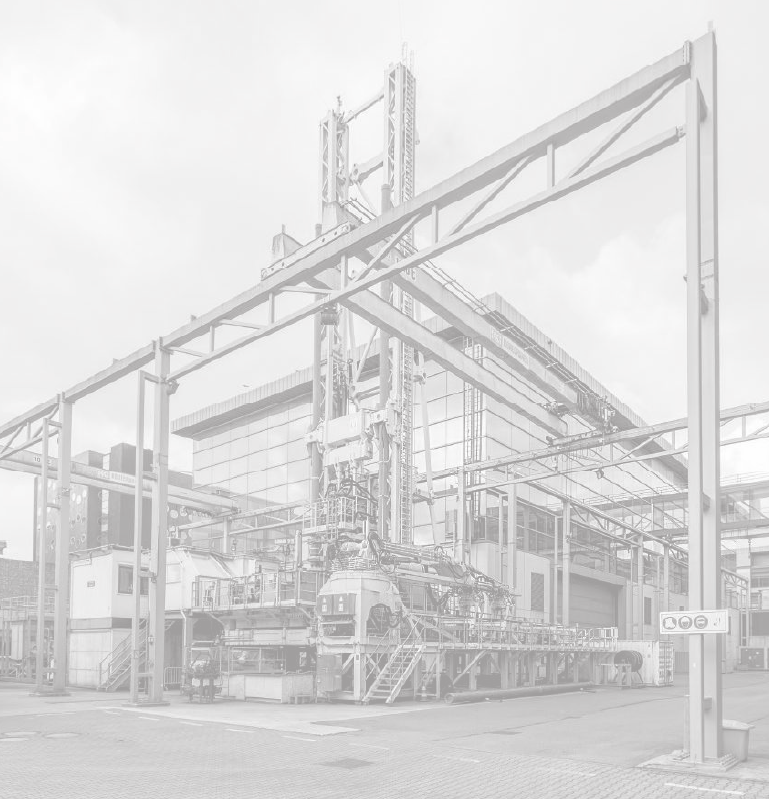 Informed upscaling of micro-physics to field-scale models 
dm-hm
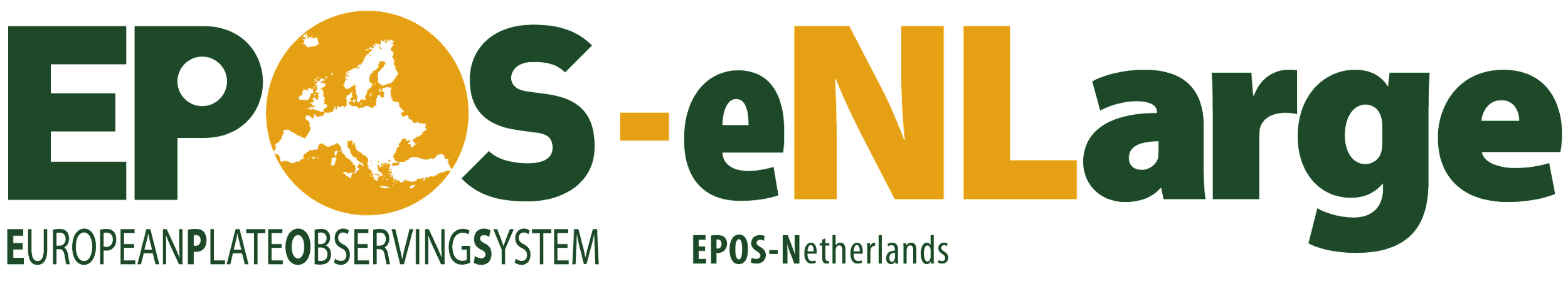 Infrastructure to 
bridge lab to field scales
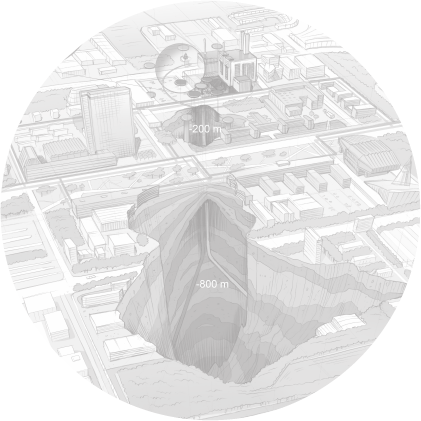 Field scale validation at key subsurface operations in NL hm-km
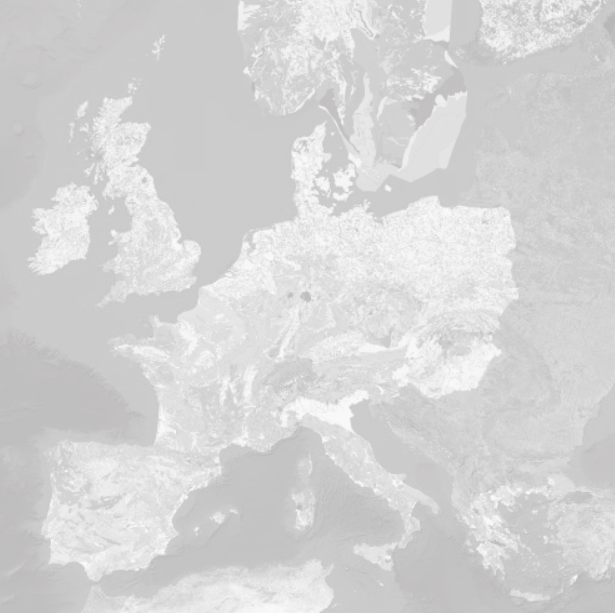 Data sharing, for efficient, multi-disciplinary research global
[Speaker Notes: We will enable scientific breakthroughs in terms of:
Say something about the individual facilities: 
	Earth Simulation Lab and the Multi-scale Imaging and Tomography facility (MINT) 
	Rijswijk Centre for Sustainable Geo-energy (RCSG)
	Delft Subsurface Urban Energy Lab (DSUEL) 
Data sharing is vital]
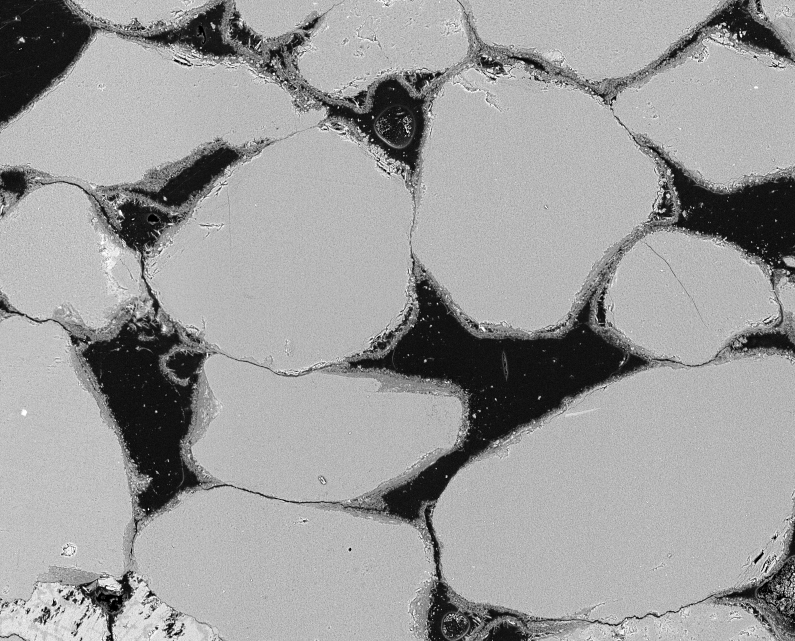 Before testing
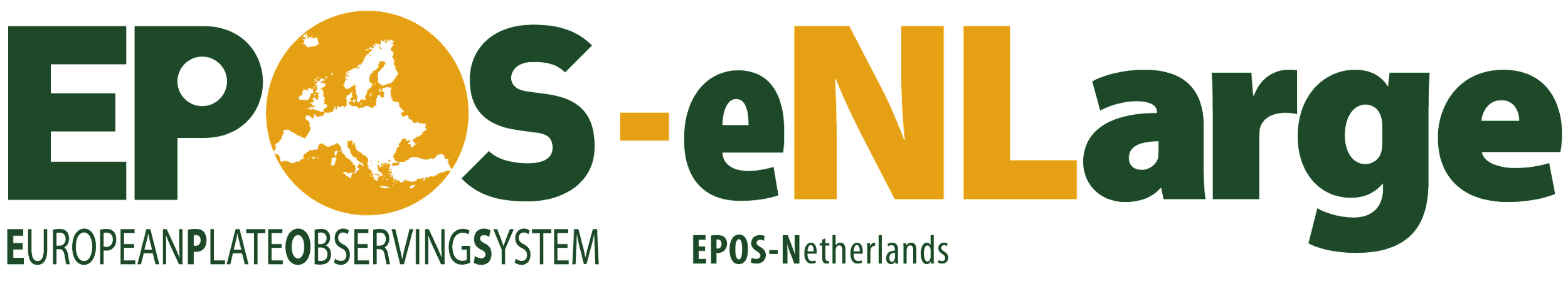 ?
New infrastructure for identifying dynamics
During testing?
Acoustic methods for deformation monitoring (Tec- and HPT lab UU)
Nano-indentor (EM group, UU)
High pressure and temperature testing equipment for microfluidics (PM lab, UU)
Tidal/fluvial system evolution during active deformation (Flumetank-TecLab)
Rapid, syn-deformation, X-ray tomographic imaging (Ghent University)
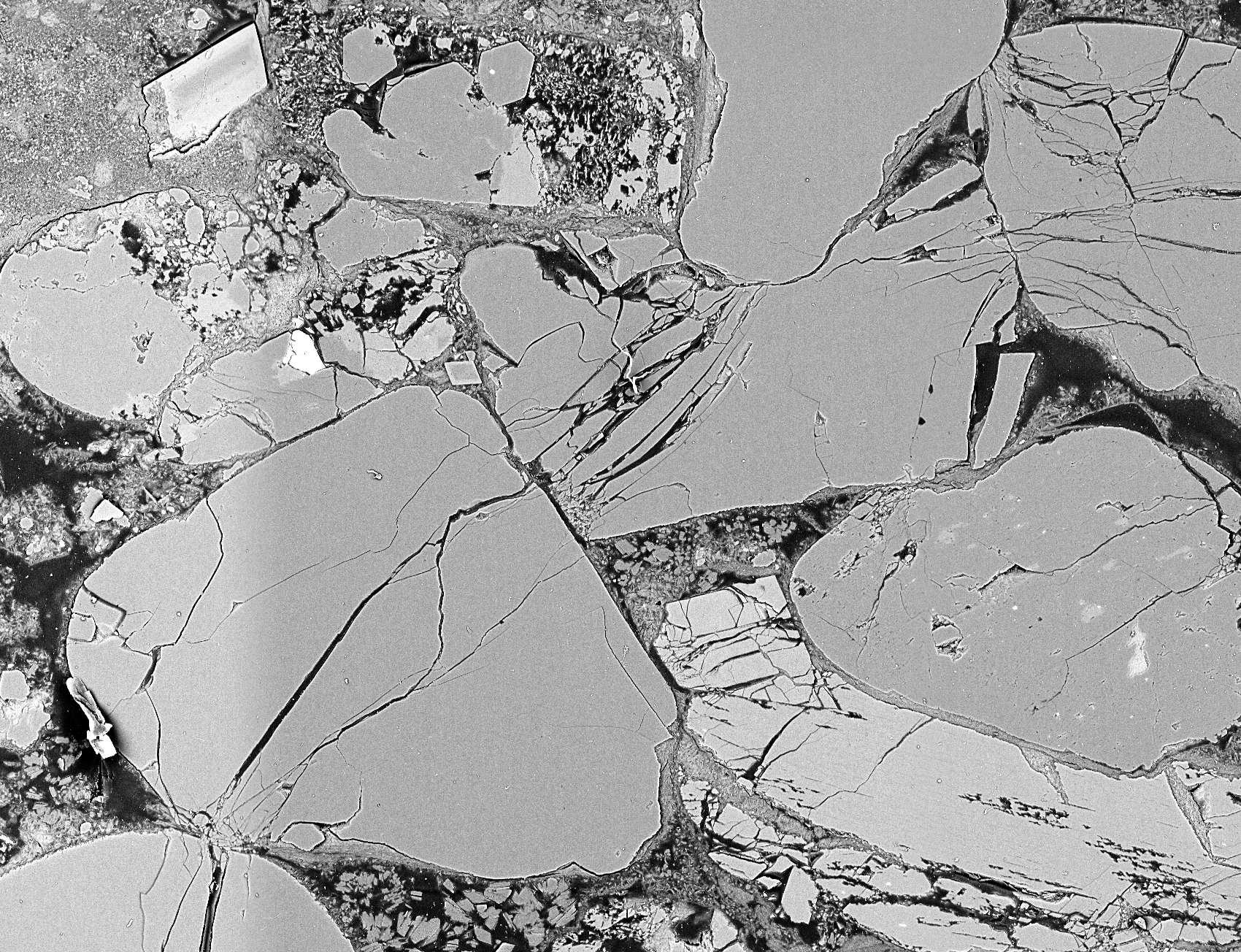 After testing
NB: no time to go over all these methods listed on this slide. This is meant to just say there’s a whole bunch of techniques coming up in eNLarge, at various labs. 2 examples in the following
[Speaker Notes: We will enable scientific breakthroughs in terms of:
Say something about the individual facilities: 
	Earth Simulation Lab and the Multi-scale Imaging and Tomography facility (MINT) 
	Rijswijk Centre for Sustainable Geo-energy (RCSG)
	Delft Subsurface Urban Energy Lab (DSUEL) 
Data sharing is vital]
First one in Europe!
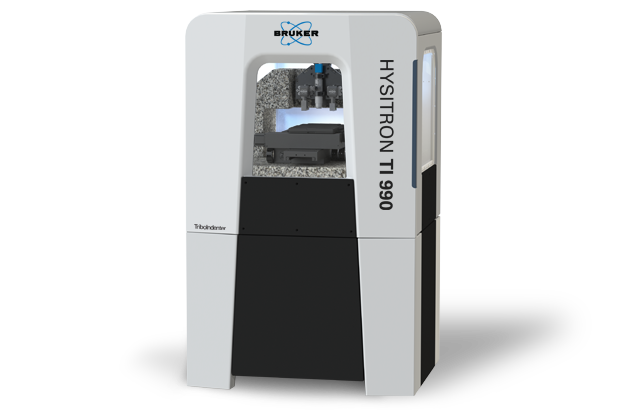 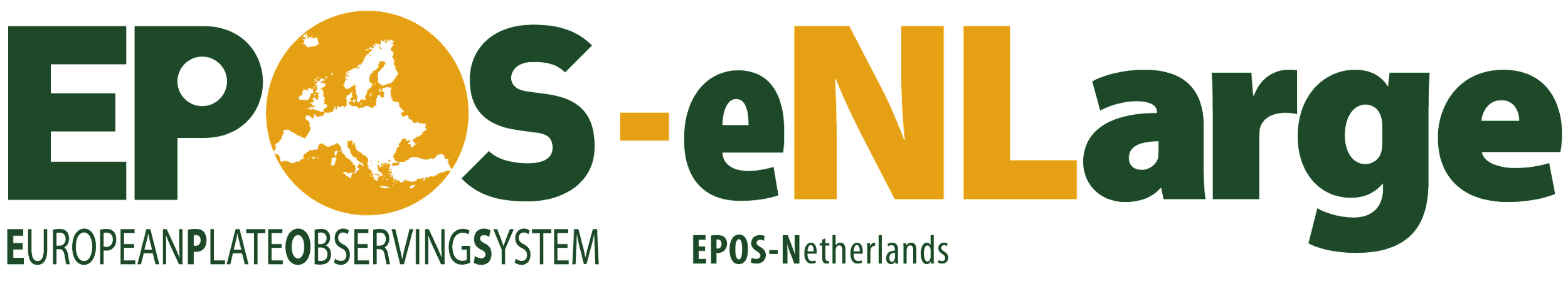 Tribo-indentor
Kotowski, Drury
Nanoindentation – a technique that measures material hardness and induces Low-Temperature Plasticity
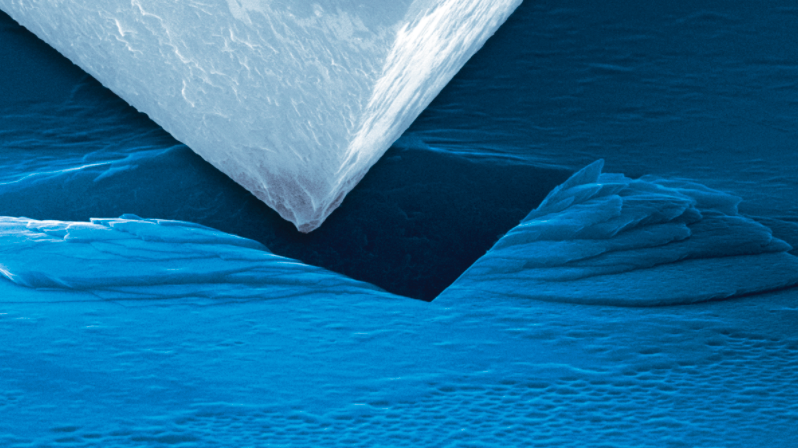 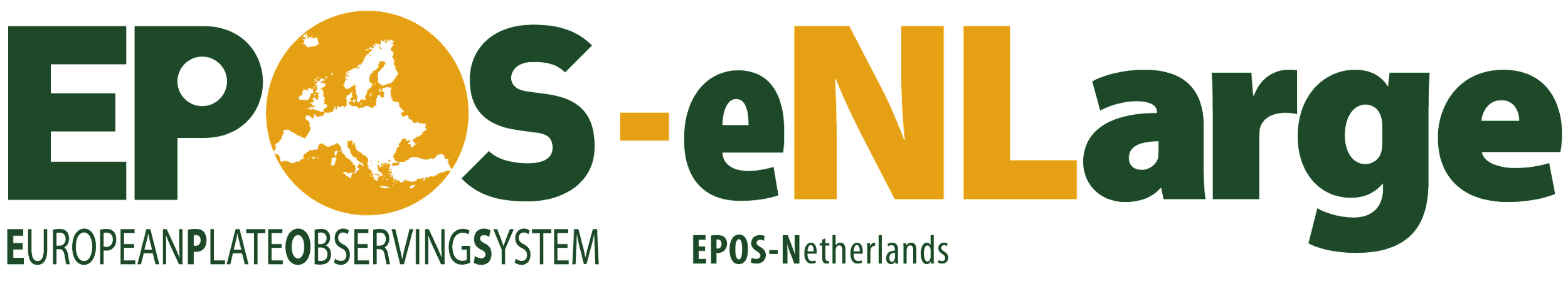 Tribo-indentor
Property mapping (hardness, modulus, elastic vs plastic) 
Dynamic nanoindentation (continuous stiffness)
Testing on thin sections
Generates confining pressure which suppresses brittle fracture
Modular enclosure with customizable panels – we have a heating stage! 800˚C
Nanoindentation – a technique that measures material hardness and induces Low-Temperature Plasticity
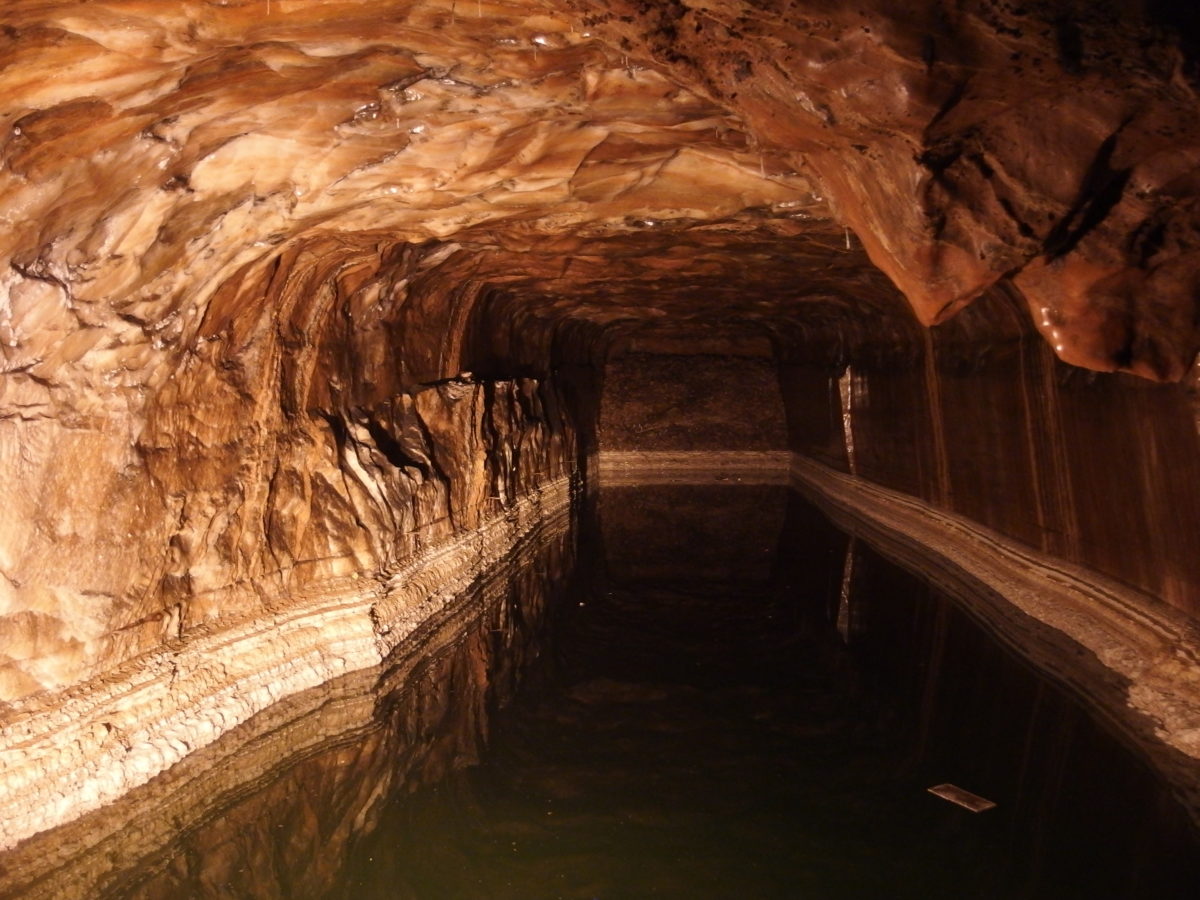 Creep behavior of salt
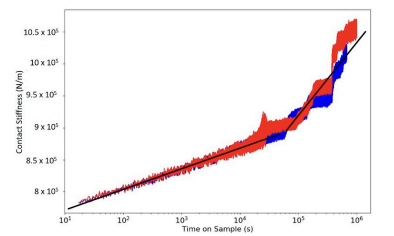 from Thom and Goldsby 2019
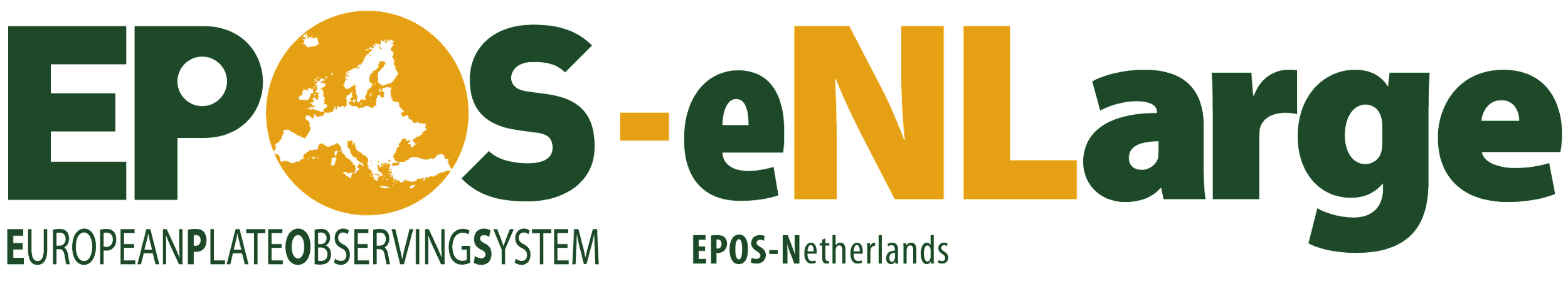 Tribo-indentor
Property mapping (hardness, modulus, elastic vs plastic) 
Dynamic nanoindentation (continuous stiffness)
Testing on thin sections
Generates confining pressure which suppresses brittle fracture
Modular enclosure with customizable panels – we have a heating stage! 800˚C
Important for hydrogen storage in salt caverns
[Speaker Notes: Thom and Goldsby 2019Figure 6. Plot of indentation strain rate vs. hardness for a 3600-s test (derived from the data shown in Figures 4 and 5). The hardness and strain rate for the blue data are determined from the displacement data from the first 10 s of the test, a time scale too short for significant thermal drift. For the remainder of the test, the hardness and strain rate are determined from the contact stiffness, shown in red, which is independent of thermal drift]
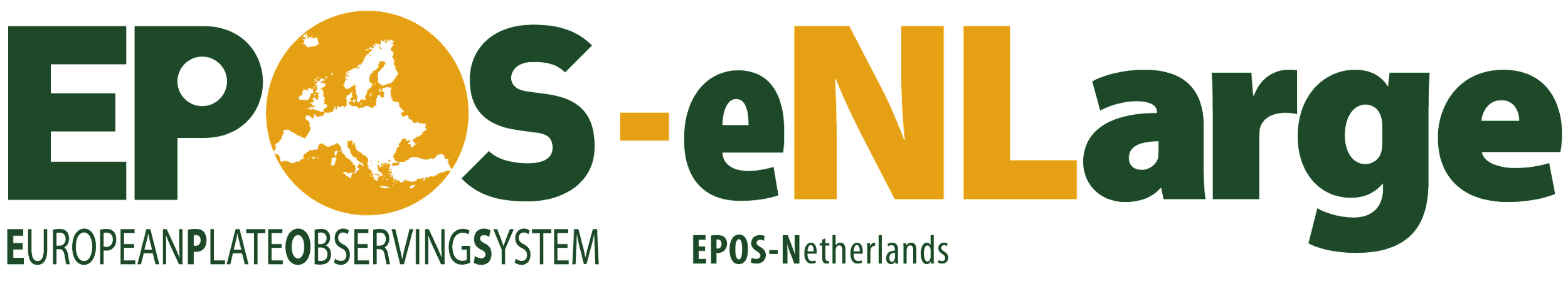 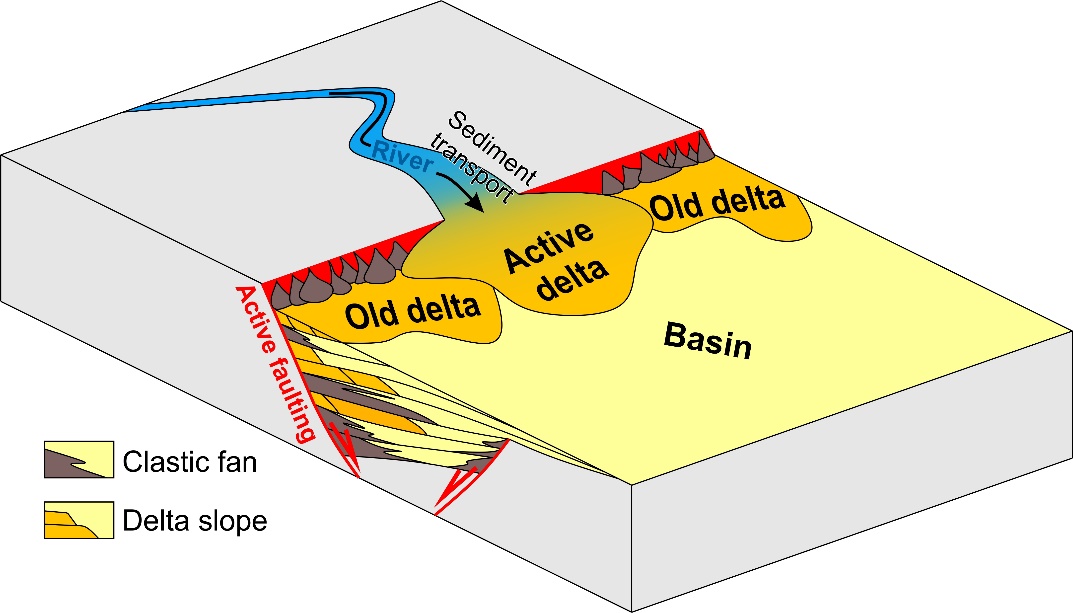 A new analogue model coupling tectonics and river dynamics
Krstekanić, Willingshofer, Kleinhans, Matenco
TecLab: Modelling of faulting and basin formation
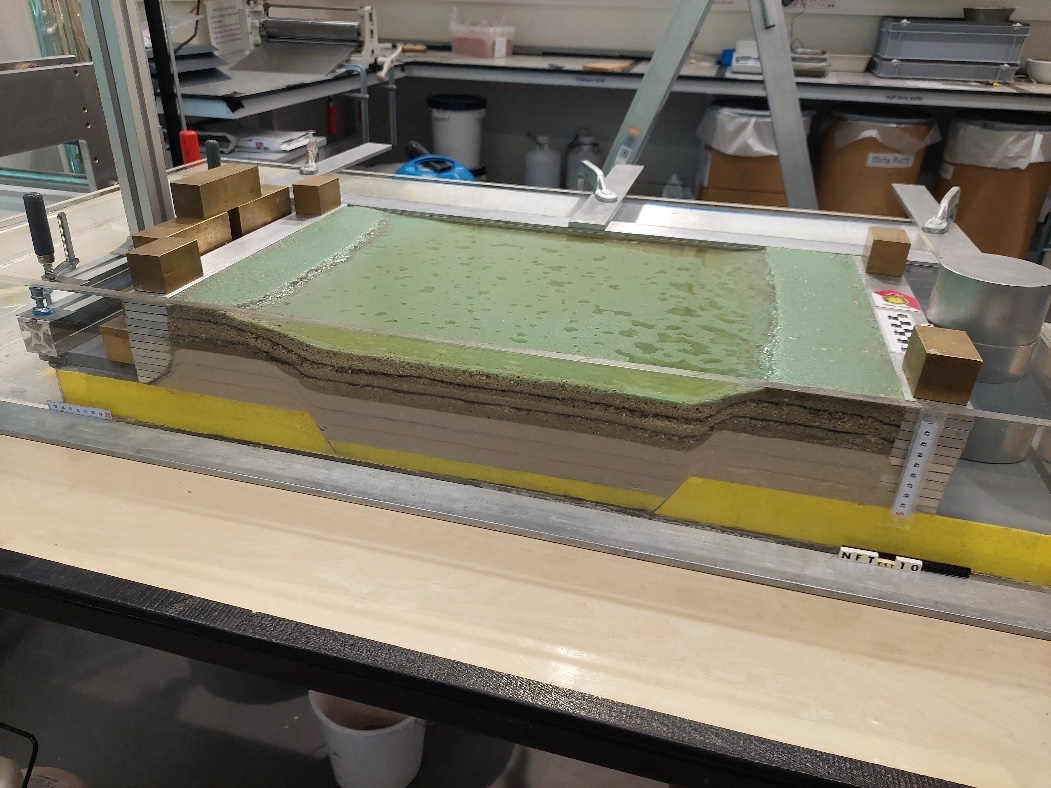 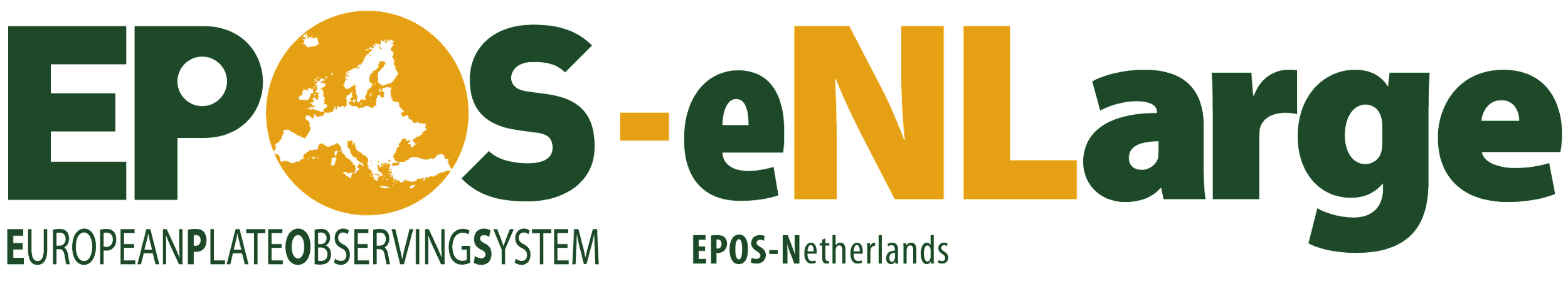 &
A new analogue model coupling tectonics and river dynamics
Metronome: Modelling of fluvial processes
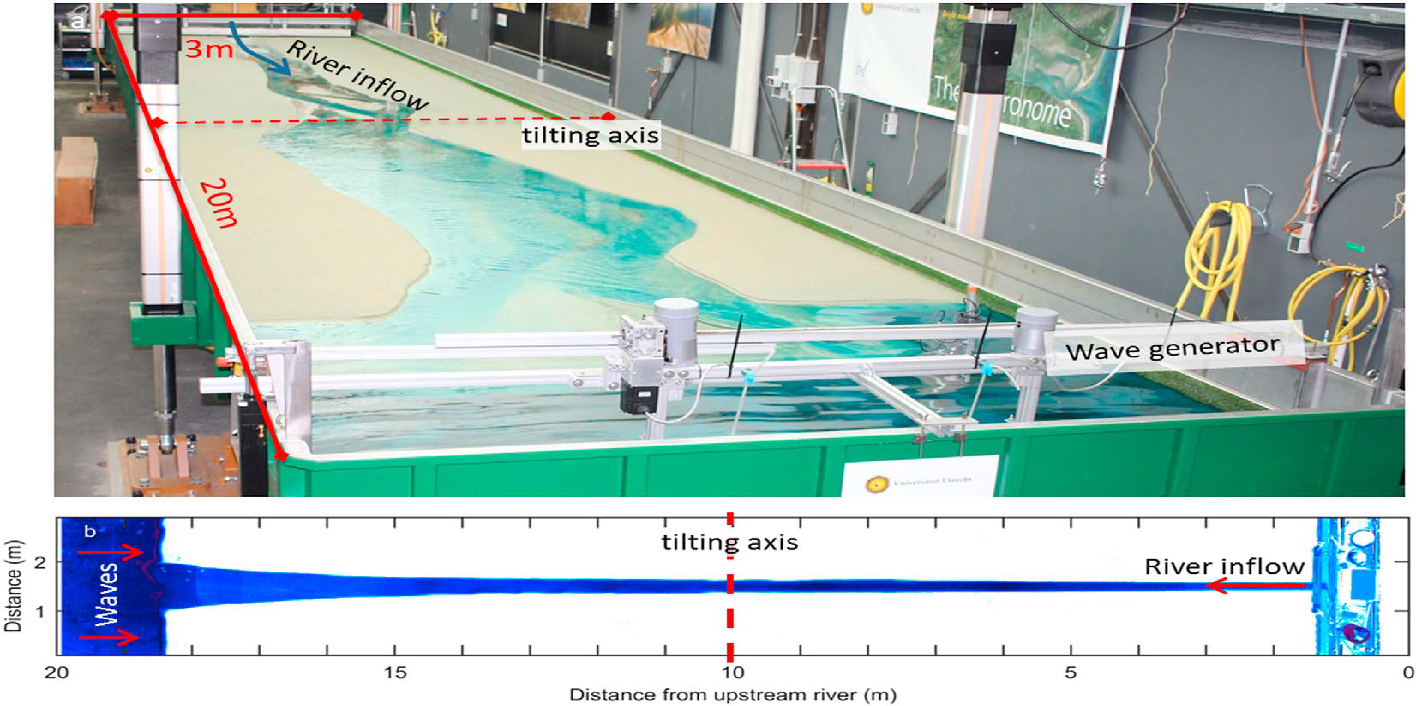 Krstekanić, Willingshofer, Kleinhans, Matenco
Tectonics scaling
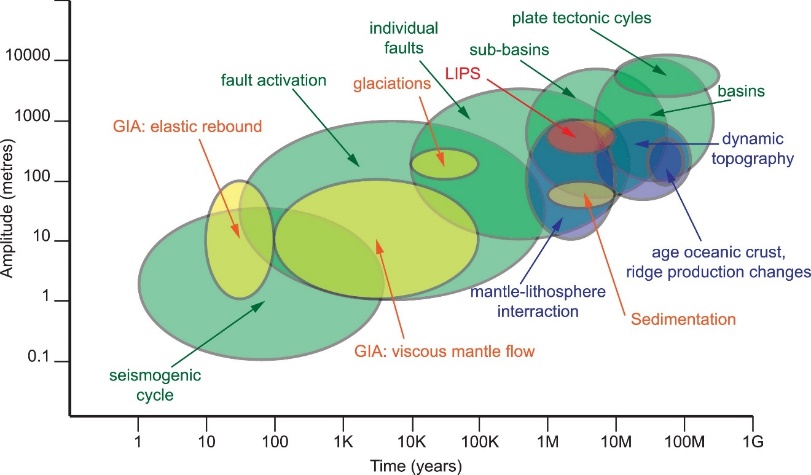 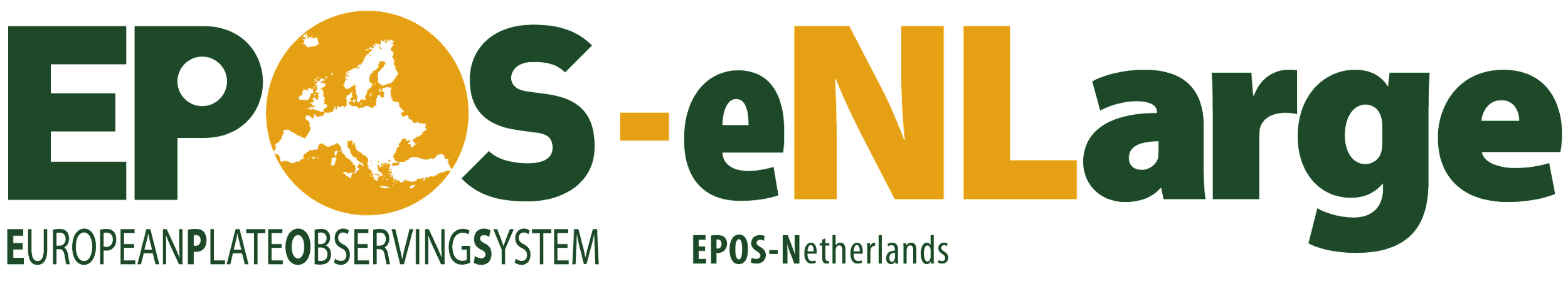 Matenco and Haq, 2020
A new analogue model coupling tectonics and river dynamics
?
Rivers scaling
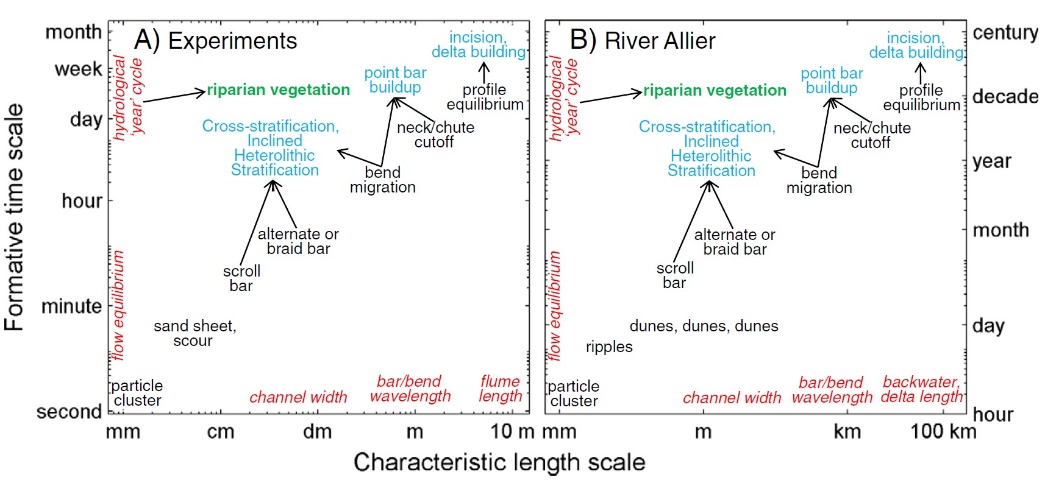 Krstekanić, Willingshofer, Kleinhans, Matenco
Kleinhans et al., 2015
Identification of dynamic micro-physics governing subsurface behavior 
nm-dm
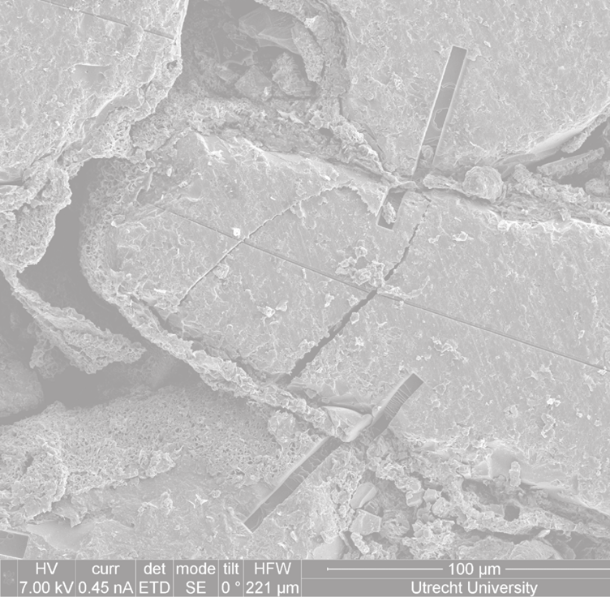 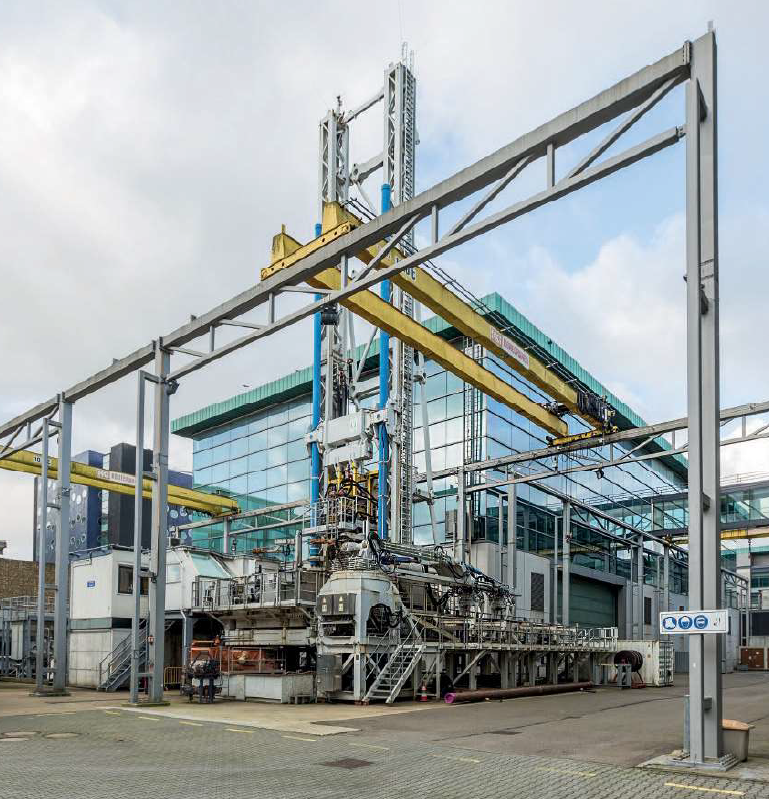 Informed upscaling of micro-physics to field-scale models 
dm-hm
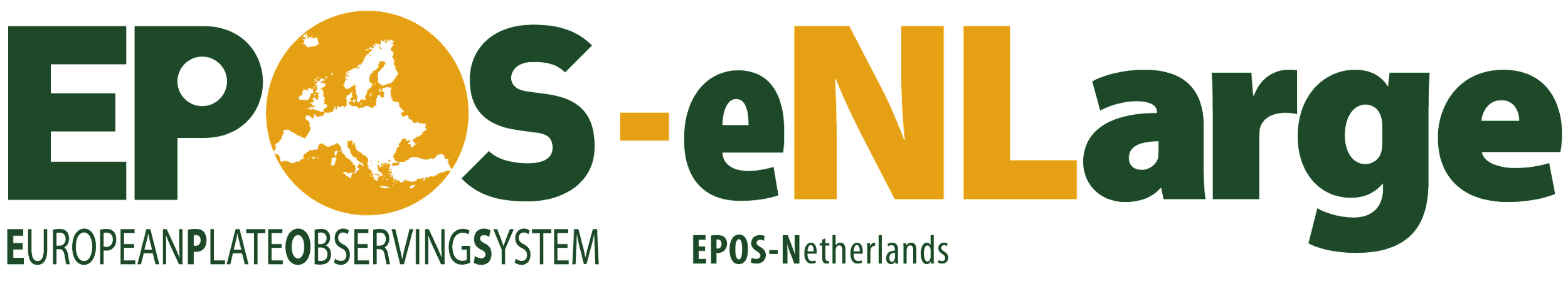 Infrastructure to 
bridge lab to field scales
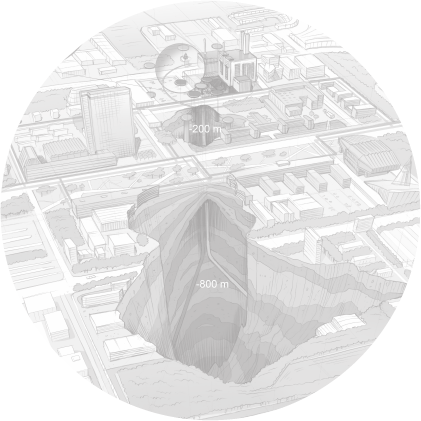 Field scale validation at key subsurface operations in NL hm-km
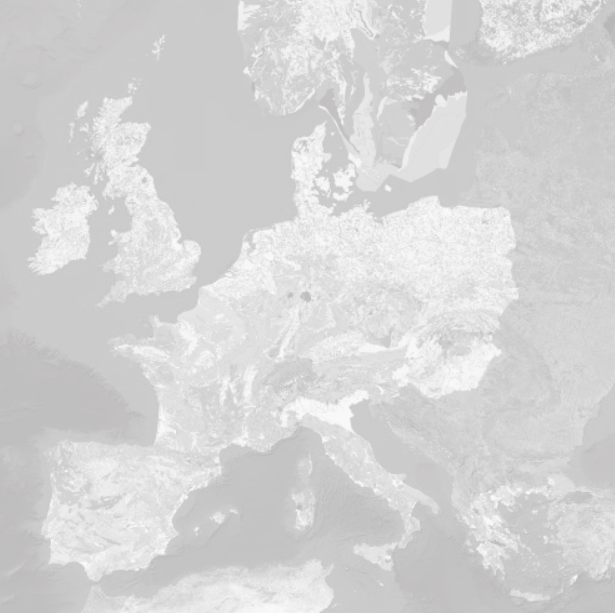 Data sharing, for efficient, multi-disciplinary research global
[Speaker Notes: We will enable scientific breakthroughs in terms of:
Say something about the individual facilities: 
	Earth Simulation Lab and the Multi-scale Imaging and Tomography facility (MINT) 
	Rijswijk Centre for Sustainable Geo-energy (RCSG)
	Delft Subsurface Urban Energy Lab (DSUEL) 
Data sharing is vital]
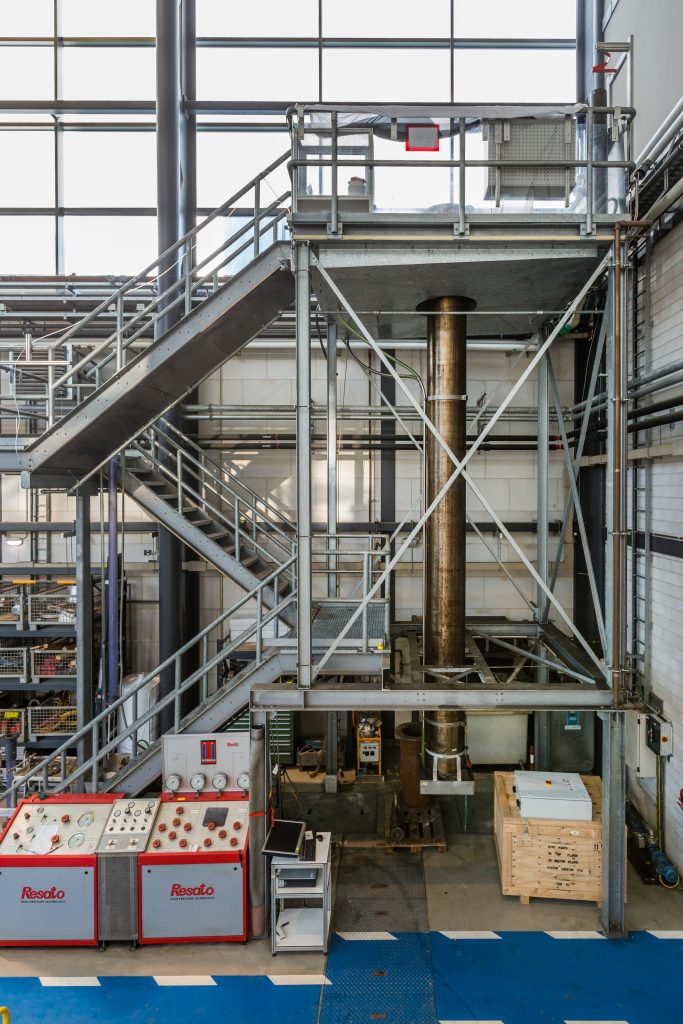 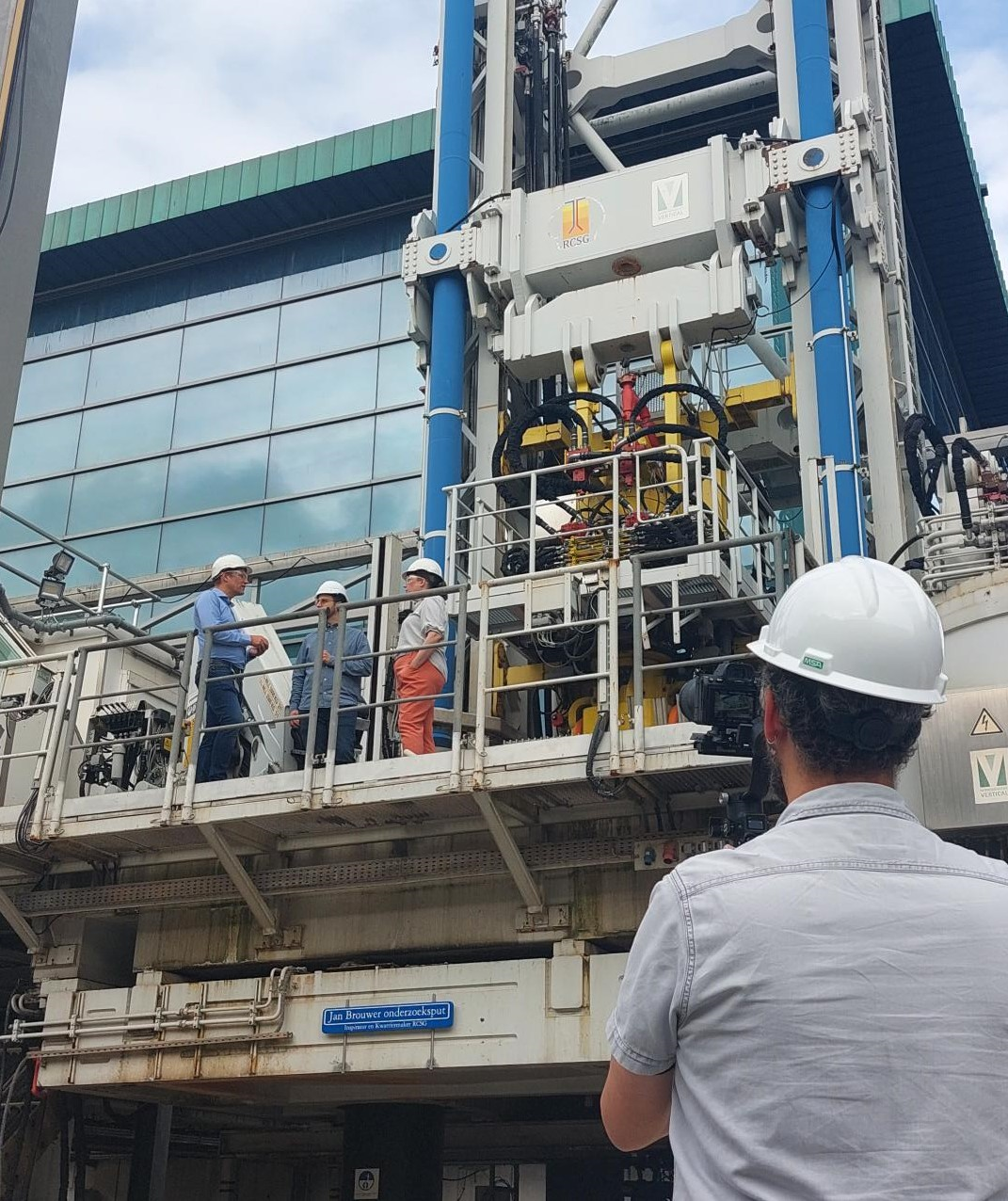 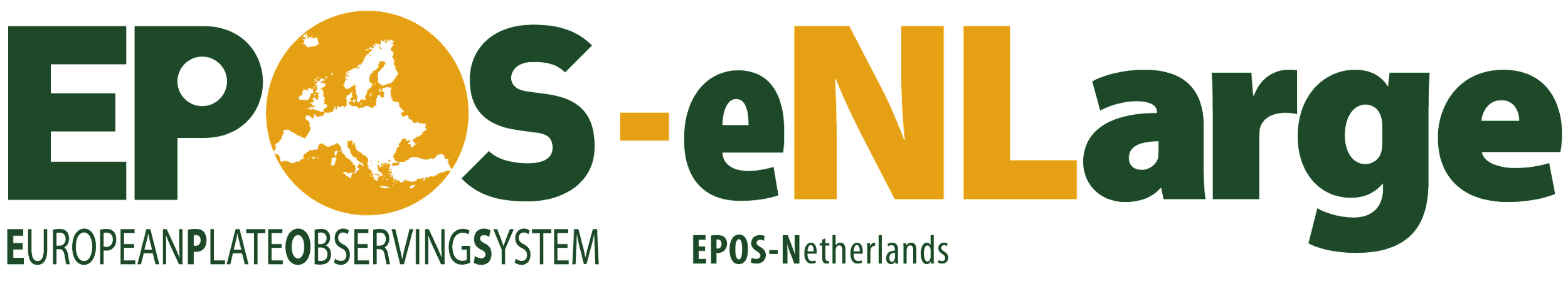 Includes infrastructure for informed upscaling
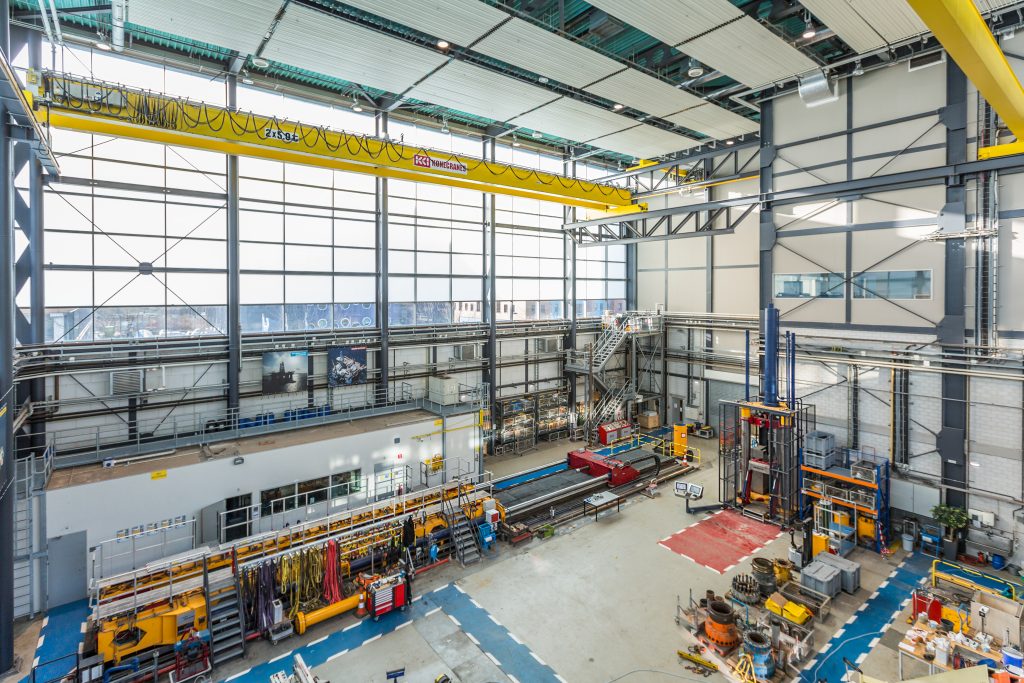 Rijswijk Lab:
30m long fluid transport testing and particle tracking
Upscaling rock mechanics:
Hydrostatic compression of 6m samples
Axial compression of 0.5m diameter samples 
Drilling simulation (physical)
[Speaker Notes: We will enable scientific breakthroughs in terms of:
Say something about the individual facilities: 
	Earth Simulation Lab and the Multi-scale Imaging and Tomography facility (MINT) 
	Rijswijk Centre for Sustainable Geo-energy (RCSG)
	Delft Subsurface Urban Energy Lab (DSUEL) 
Data sharing is vital]
Identification of dynamic micro-physics governing subsurface behavior 
nm-dm
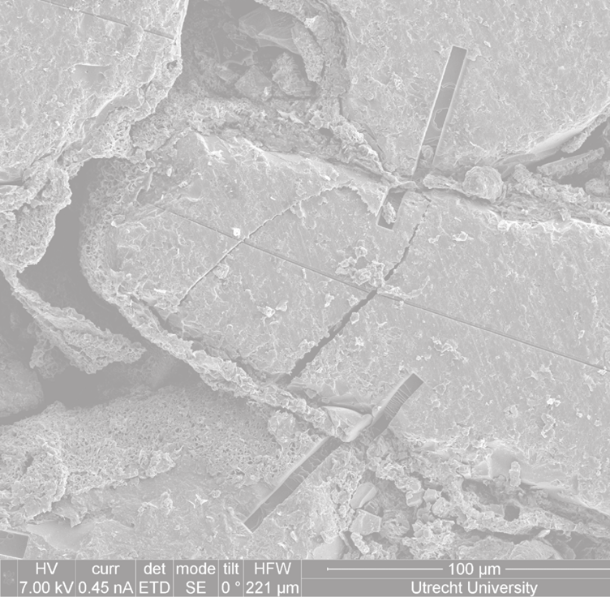 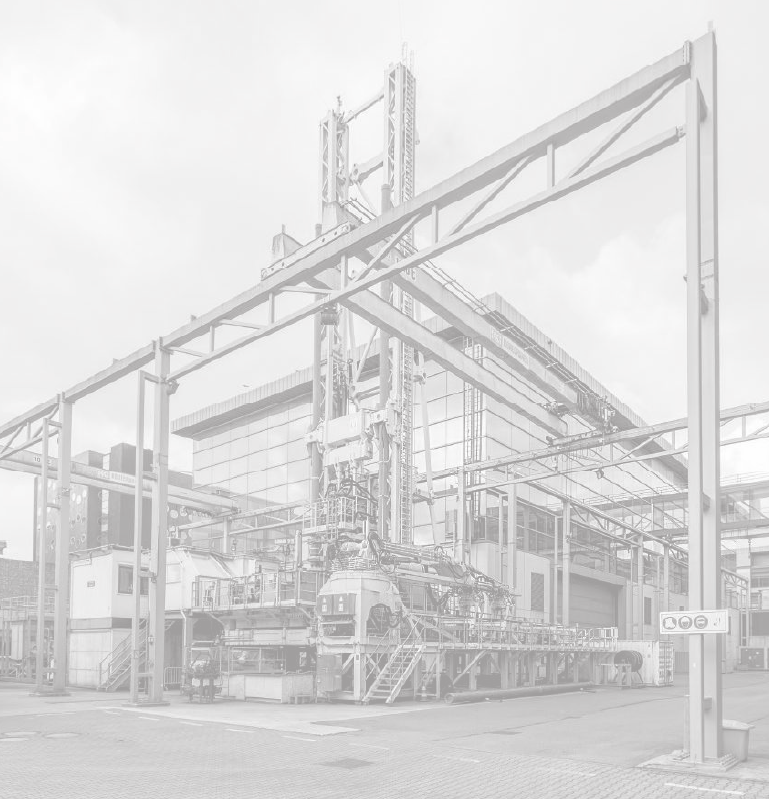 Informed upscaling of micro-physics to field-scale models 
dm-hm
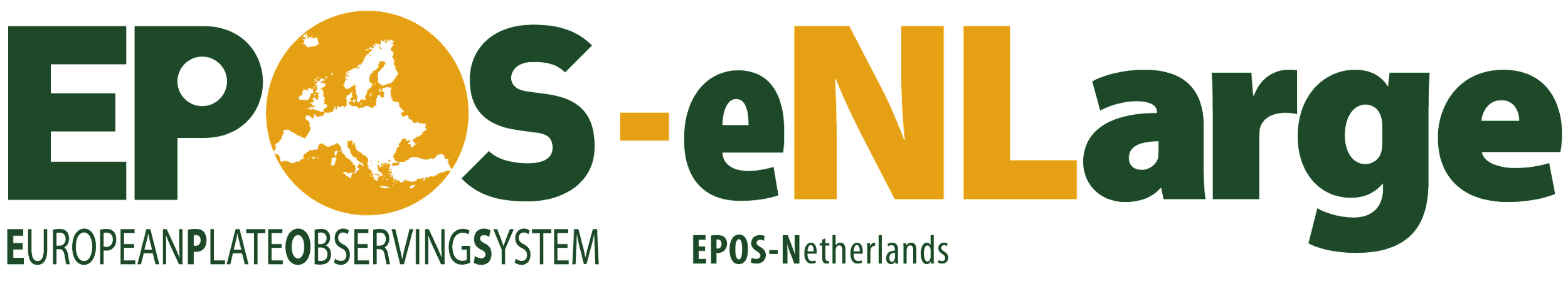 Infrastructure to 
bridge lab to field scales
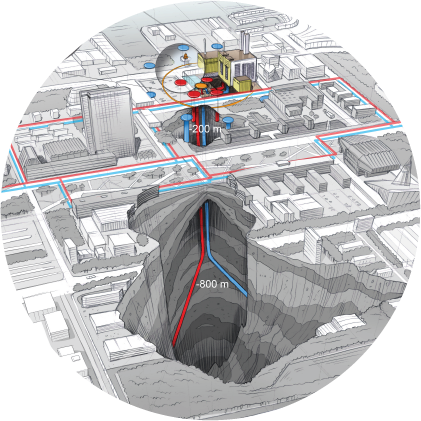 Field scale validation at key subsurface operations in NL hm-km
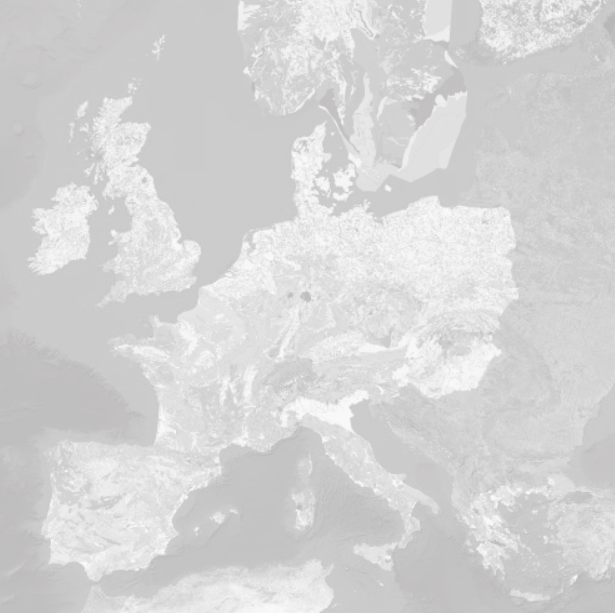 Data sharing, for efficient, multi-disciplinary research global
[Speaker Notes: We will enable scientific breakthroughs in terms of:
Say something about the individual facilities: 
	Earth Simulation Lab and the Multi-scale Imaging and Tomography facility (MINT) 
	Rijswijk Centre for Sustainable Geo-energy (RCSG)
	Delft Subsurface Urban Energy Lab (DSUEL) 
Data sharing is vital]
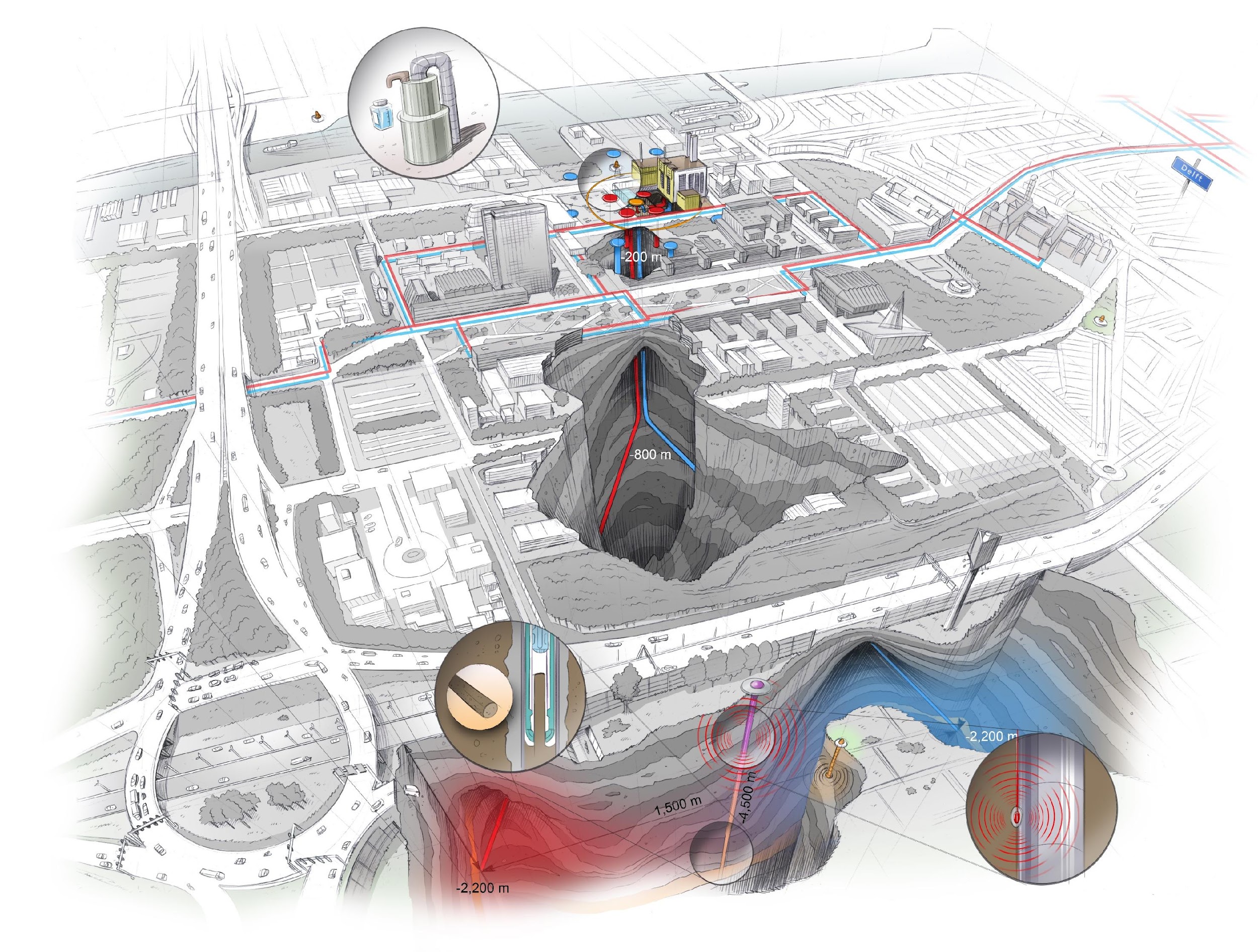 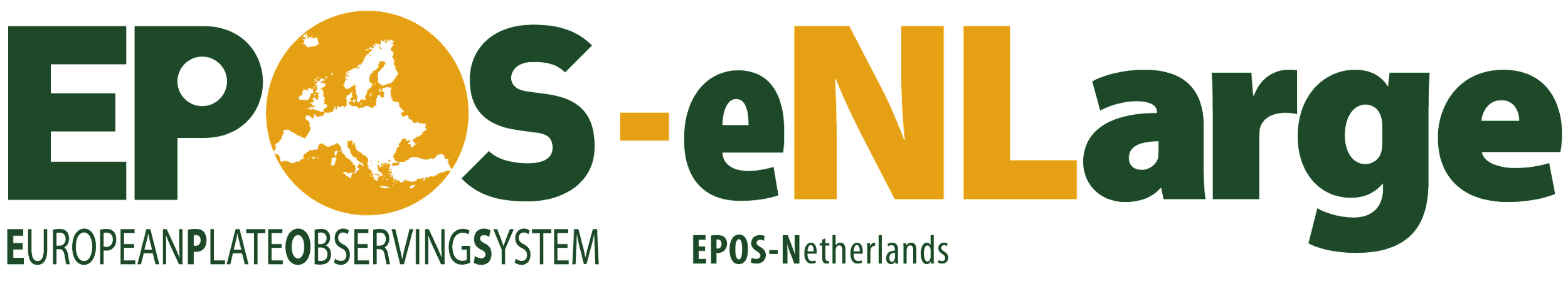 Includes field sites for validation
Seismic monitoring (KNMI)
Fibre optics data service (KNMI)
Delft Subsurface Urban Energy Lab (TU Delft)
<4.5 km deep exploration + monitoring well (~2028)
Identification of dynamic micro-physics governing subsurface behavior 
nm-dm
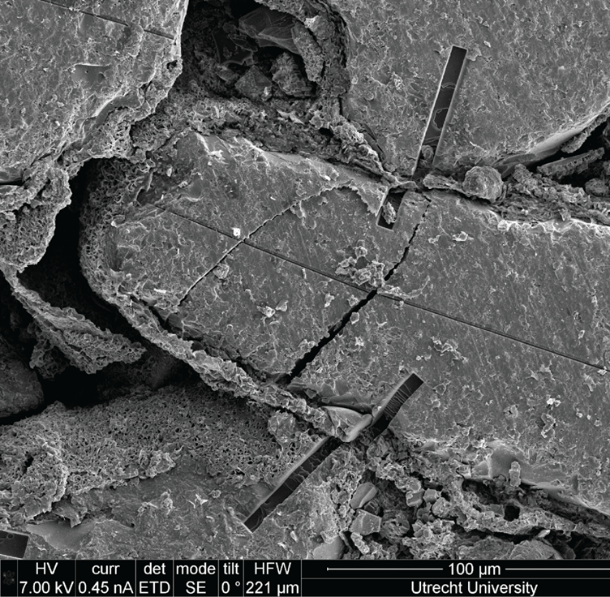 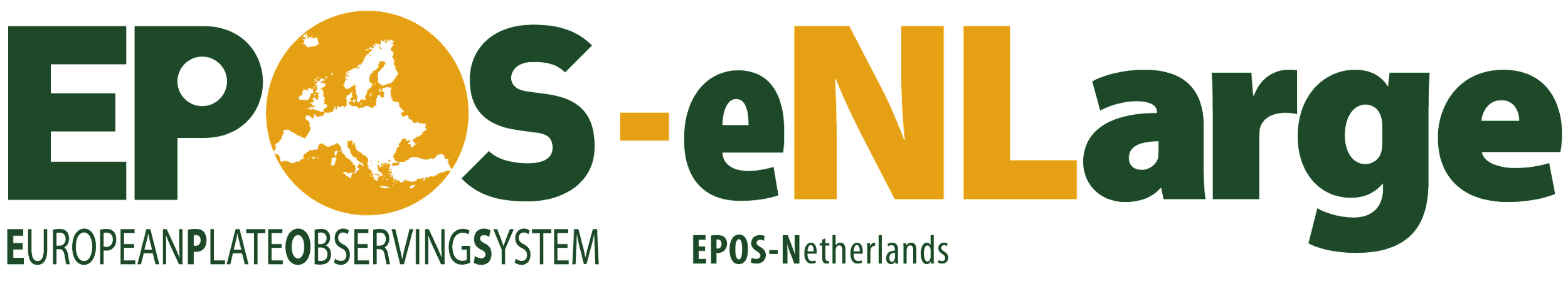 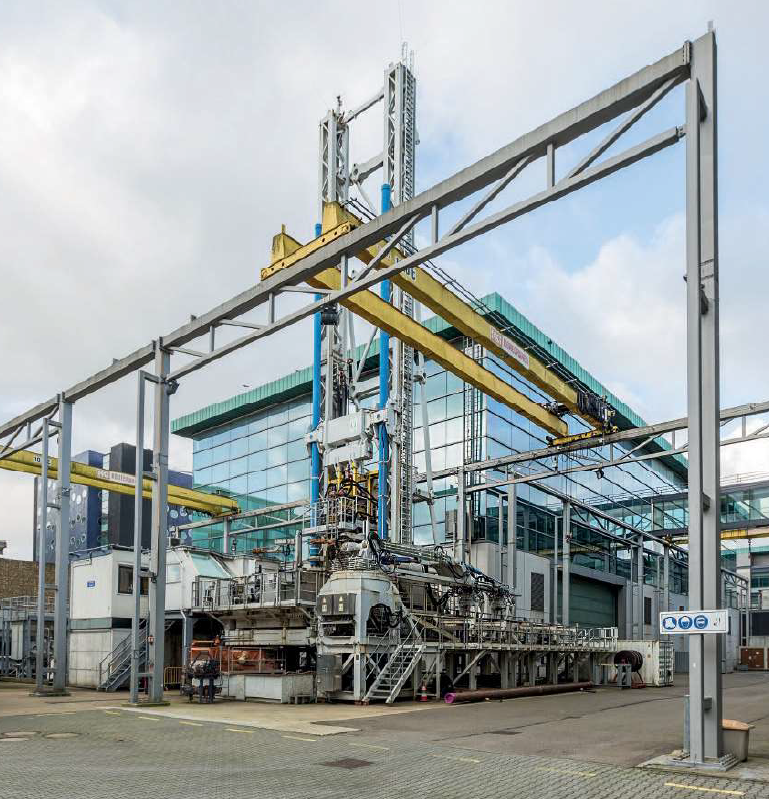 Informed upscaling of micro-physics to field-scale models 
dm-hm
National infrastructure to 
bridge lab to field scales
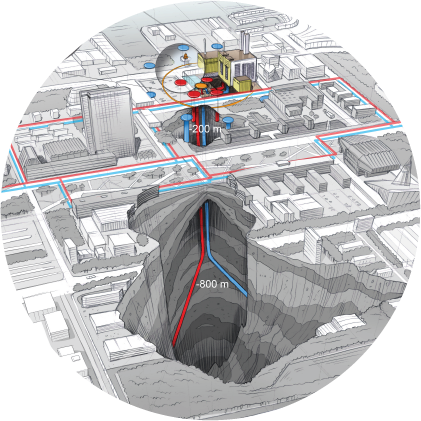 Physics-based understanding at the scale of the operating system
Field scale validation at key subsurface operations in NL hm-km
How to get people to use it in full? Not ‘just components’?
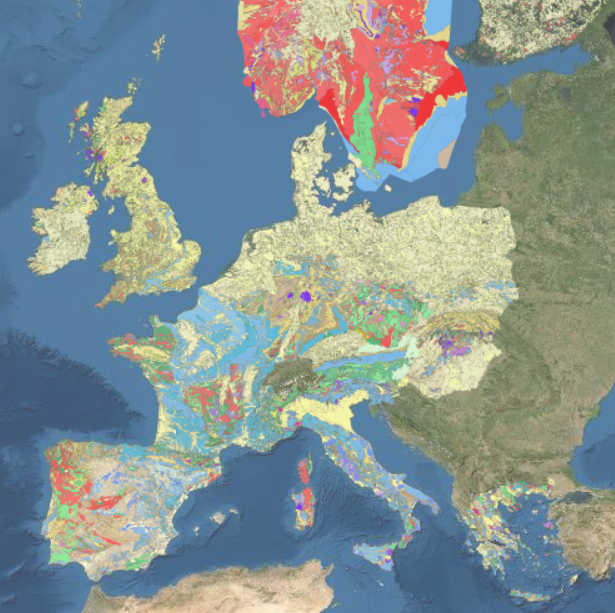 Data sharing, for efficient, multi-disciplinary research global
[Speaker Notes: We will enable scientific breakthroughs in terms of:
Say something about the individual facilities: 
	Earth Simulation Lab and the Multi-scale Imaging and Tomography facility (MINT) 
	Rijswijk Centre for Sustainable Geo-energy (RCSG)
	Delft Subsurface Urban Energy Lab (DSUEL) 
Data sharing is vital]
Fragmented data availability in Europe
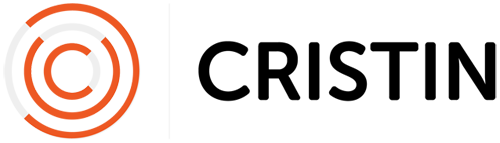 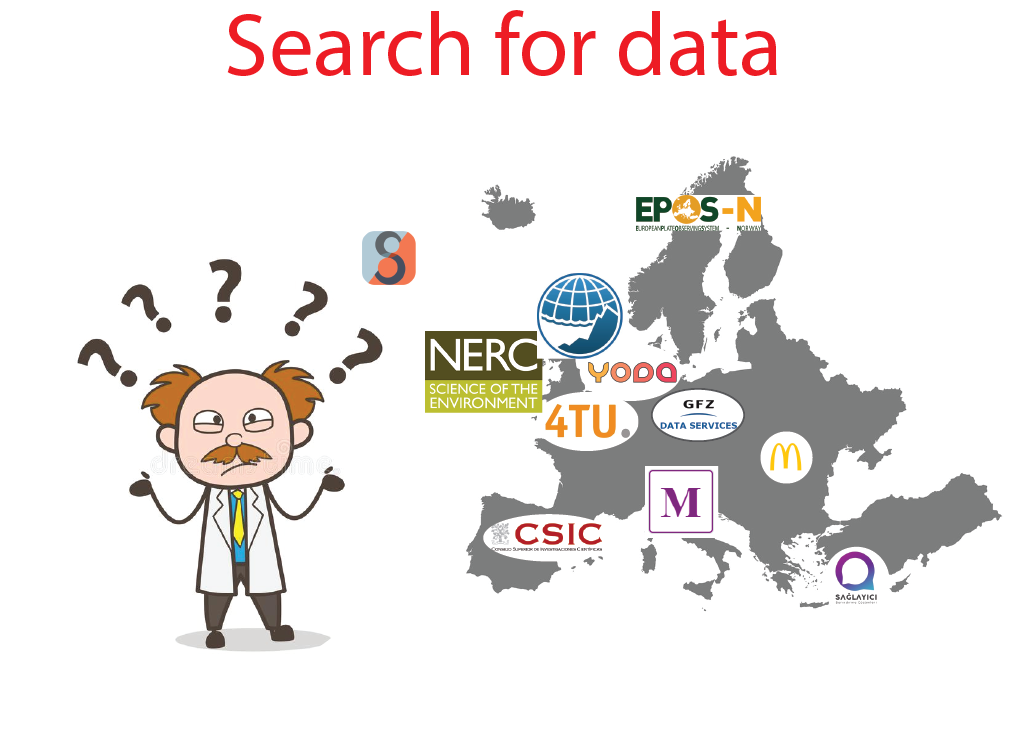 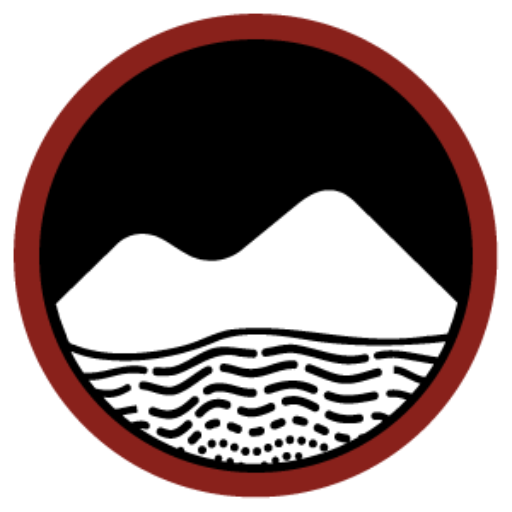 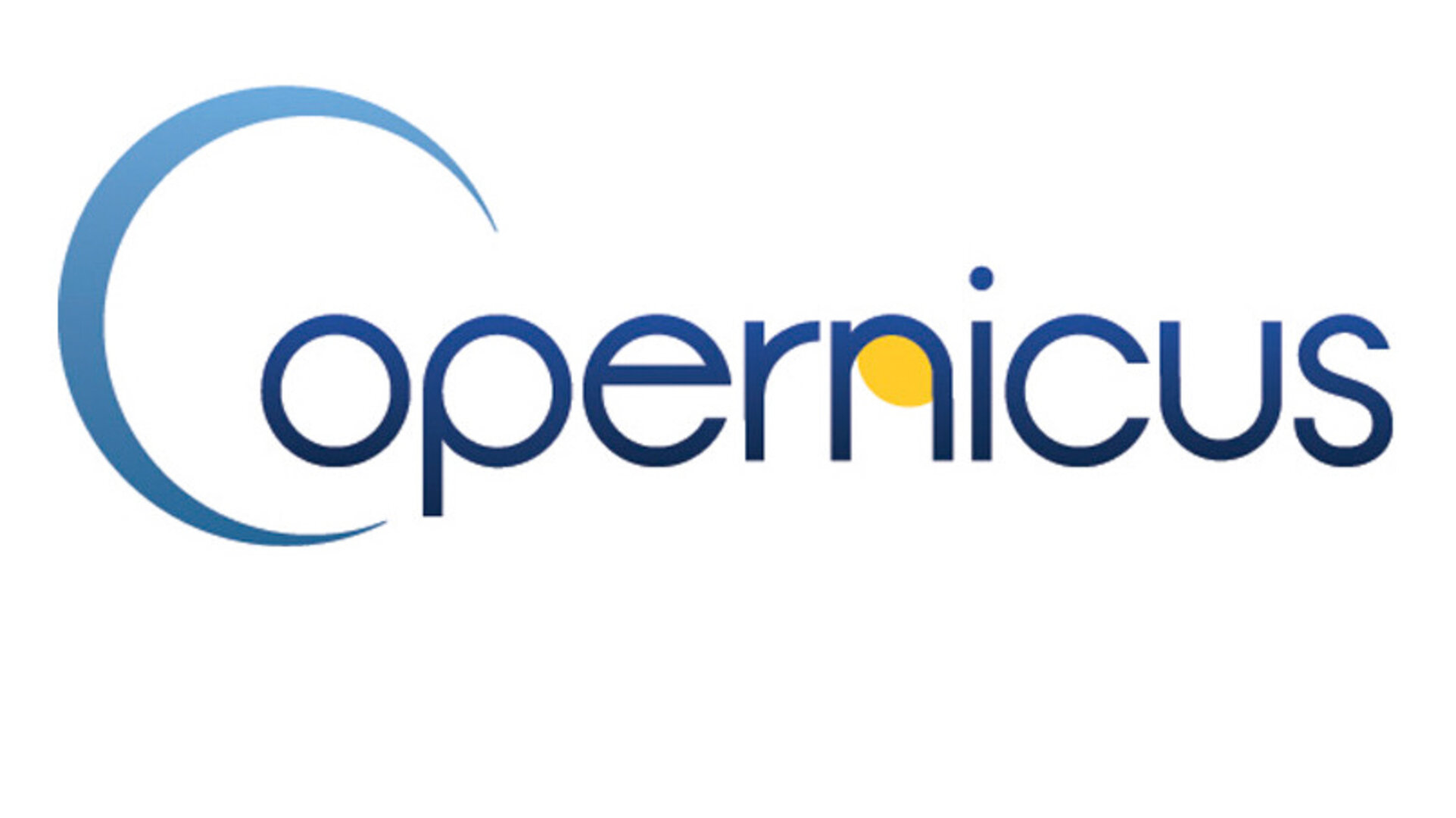 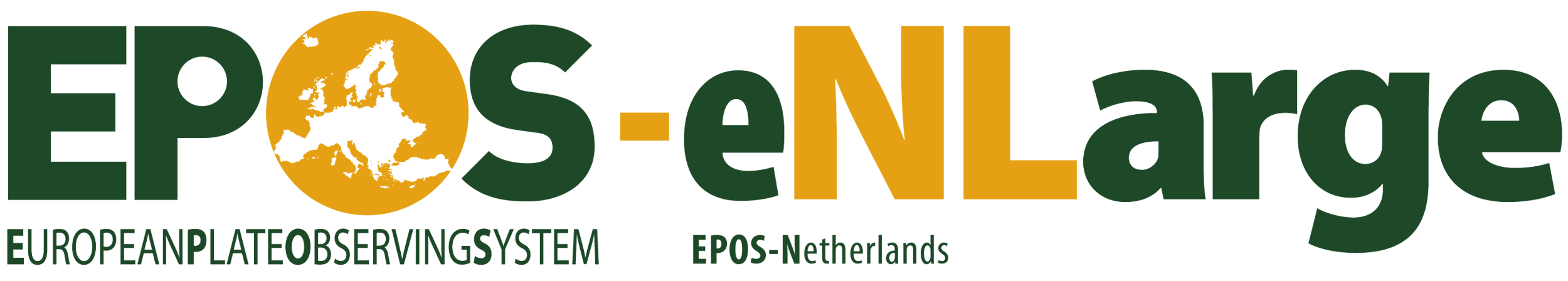 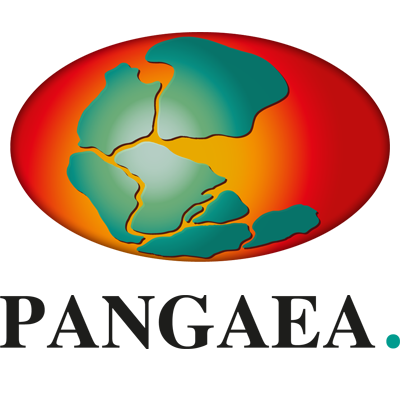 All data findable in one place
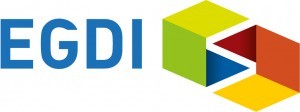 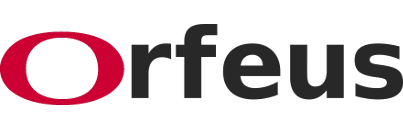 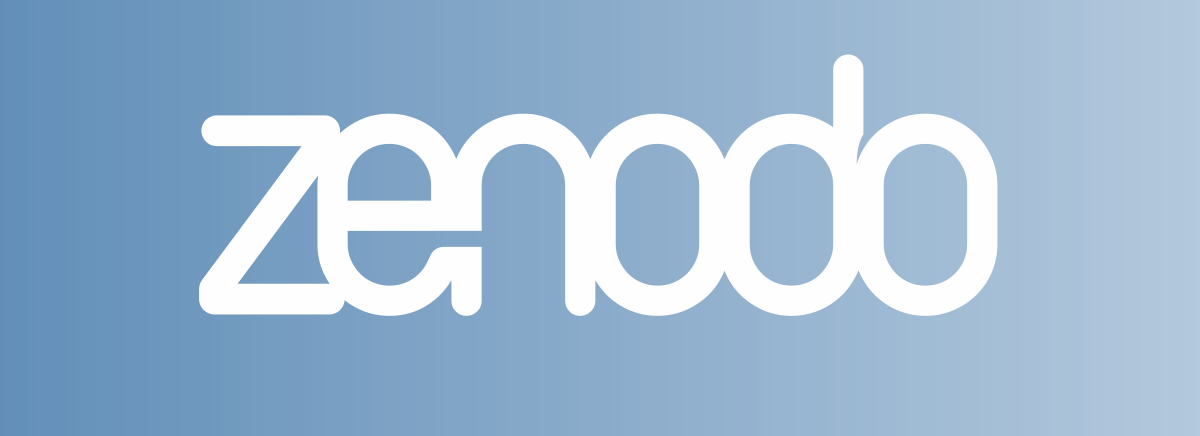 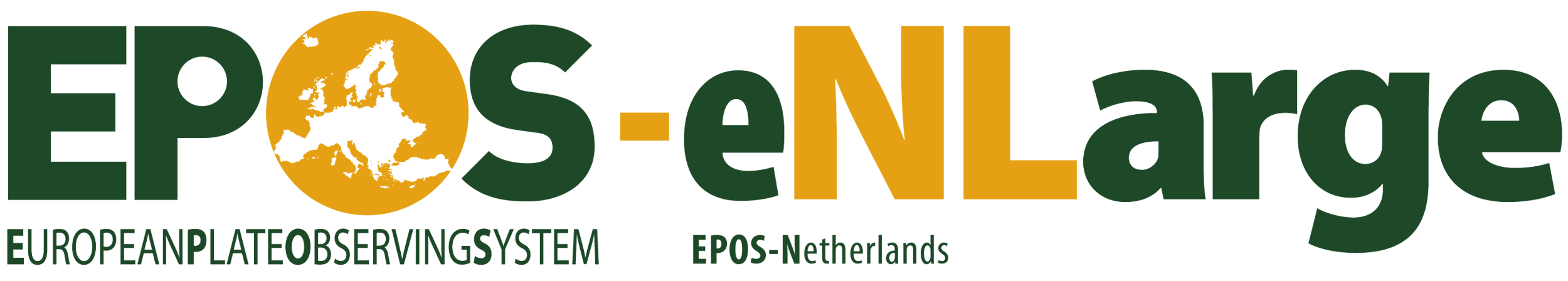 Central access to Earth scientific data
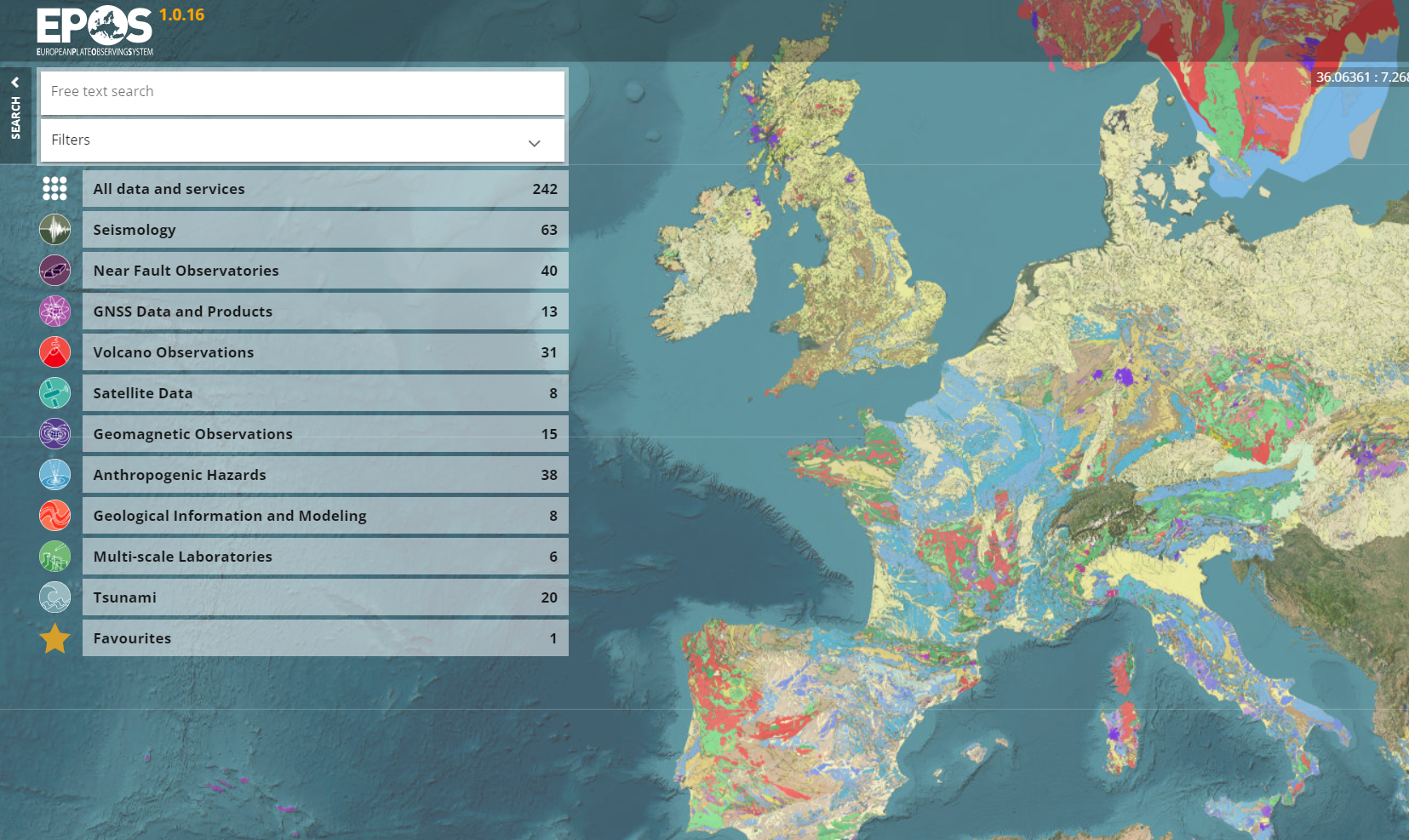 epos-eu.org/dataportal
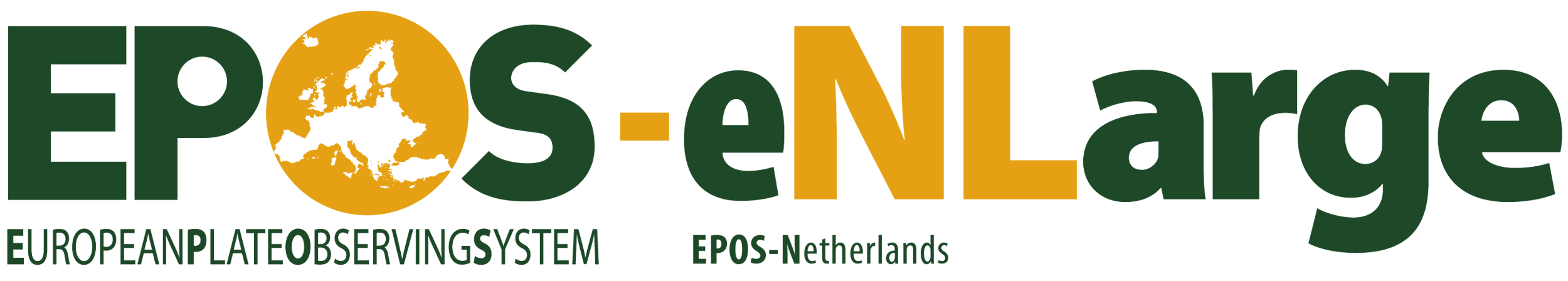 Central access to Earth scientific data
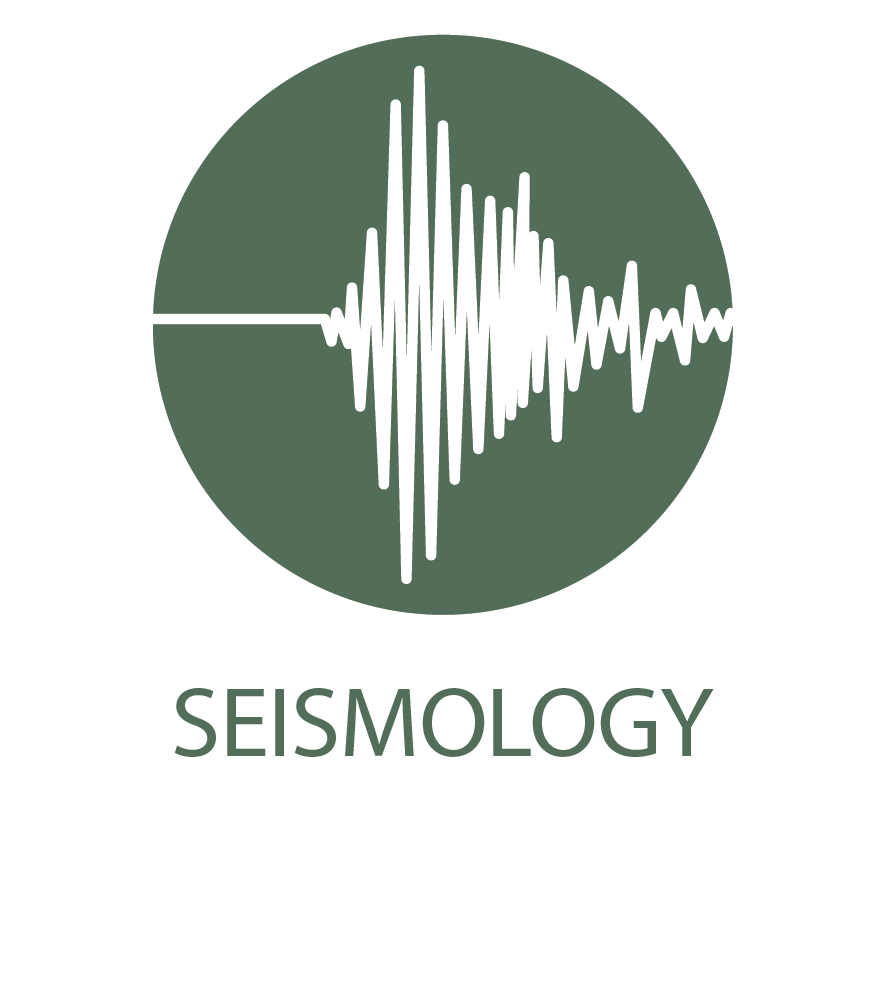 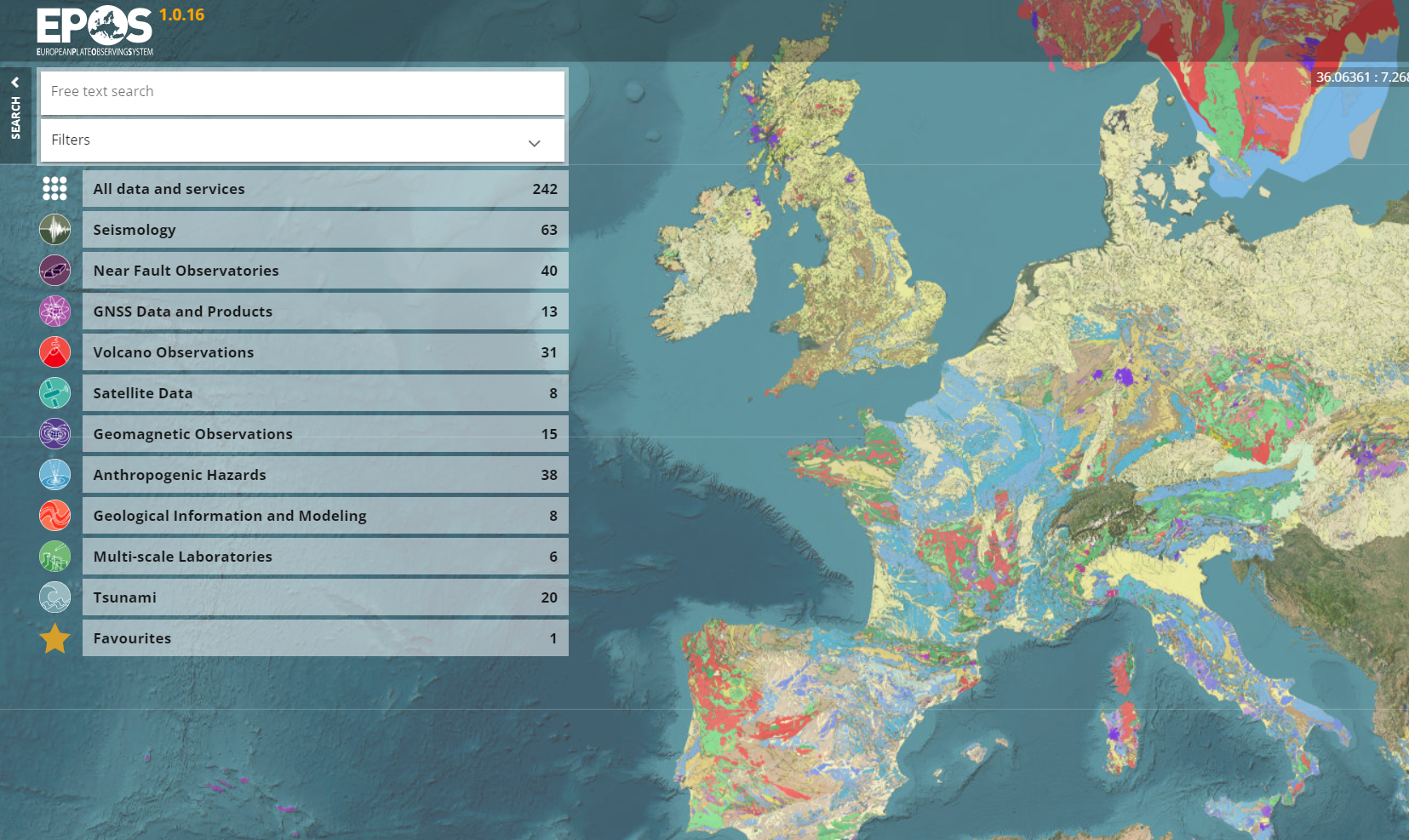 Seismology
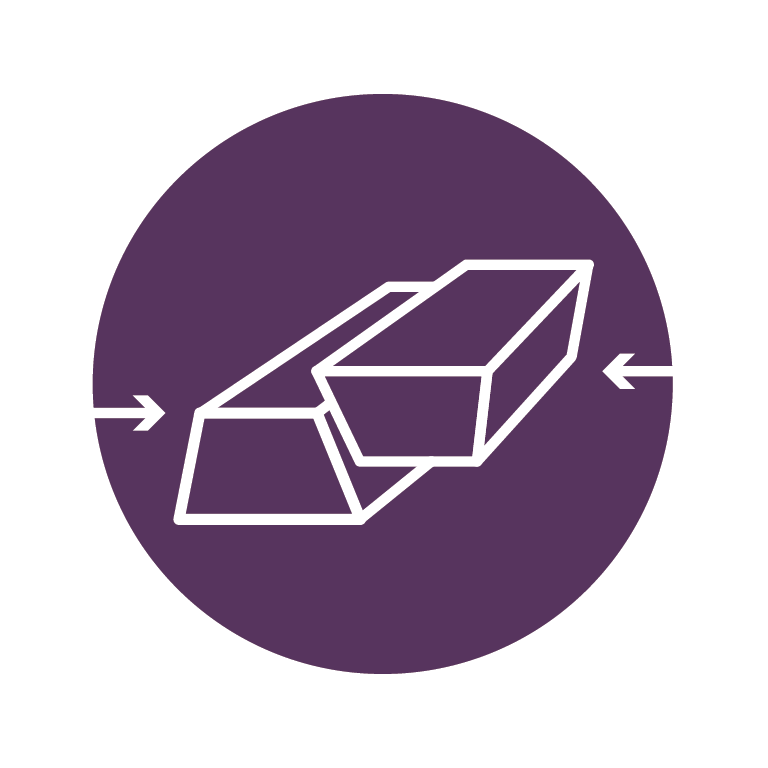 Near Fault Observatories
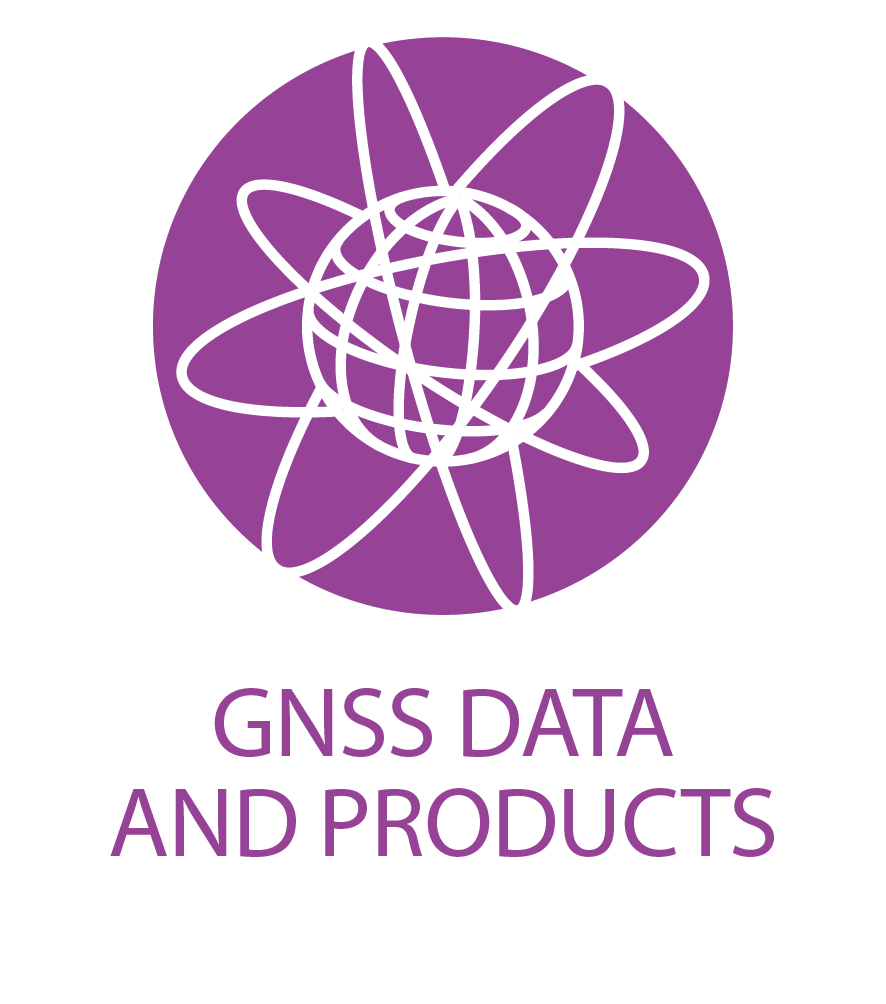 GNSS Data & Products
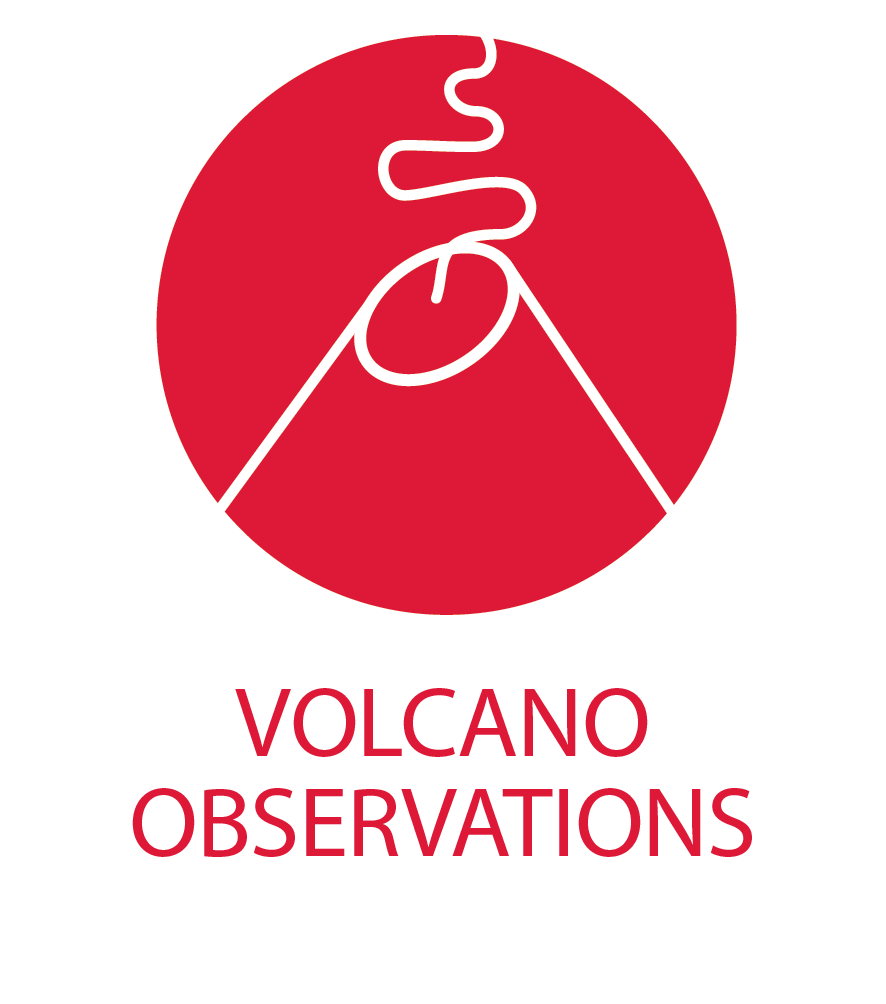 Volcano Observations
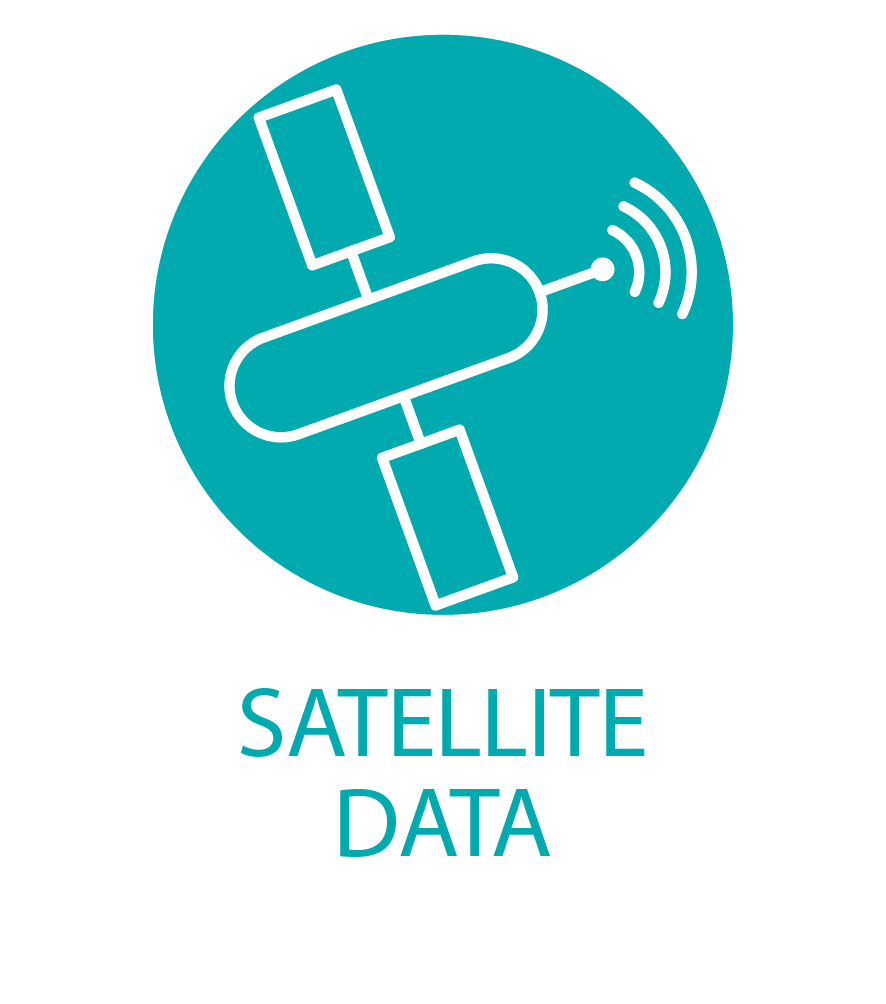 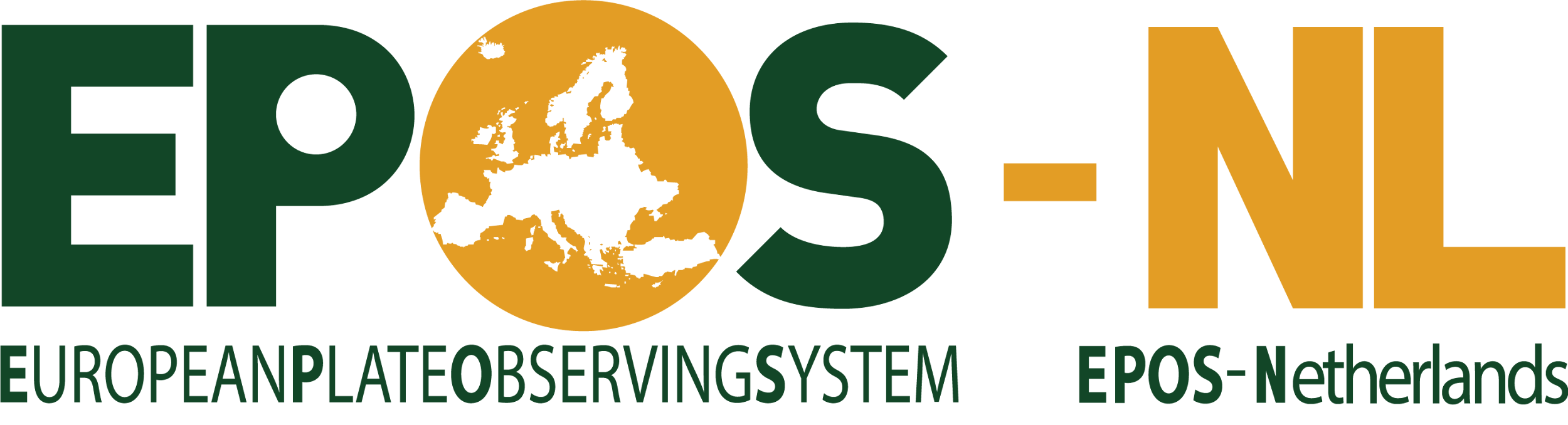 Satellite data
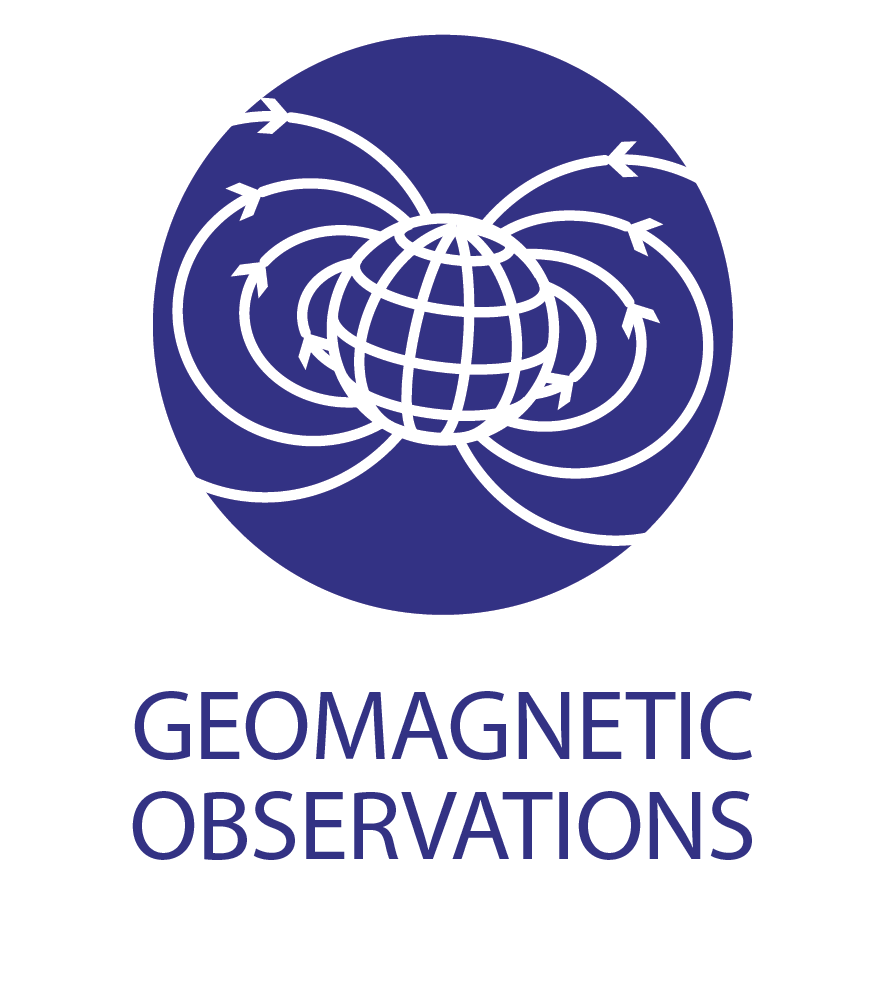 Geomagnetic Observations
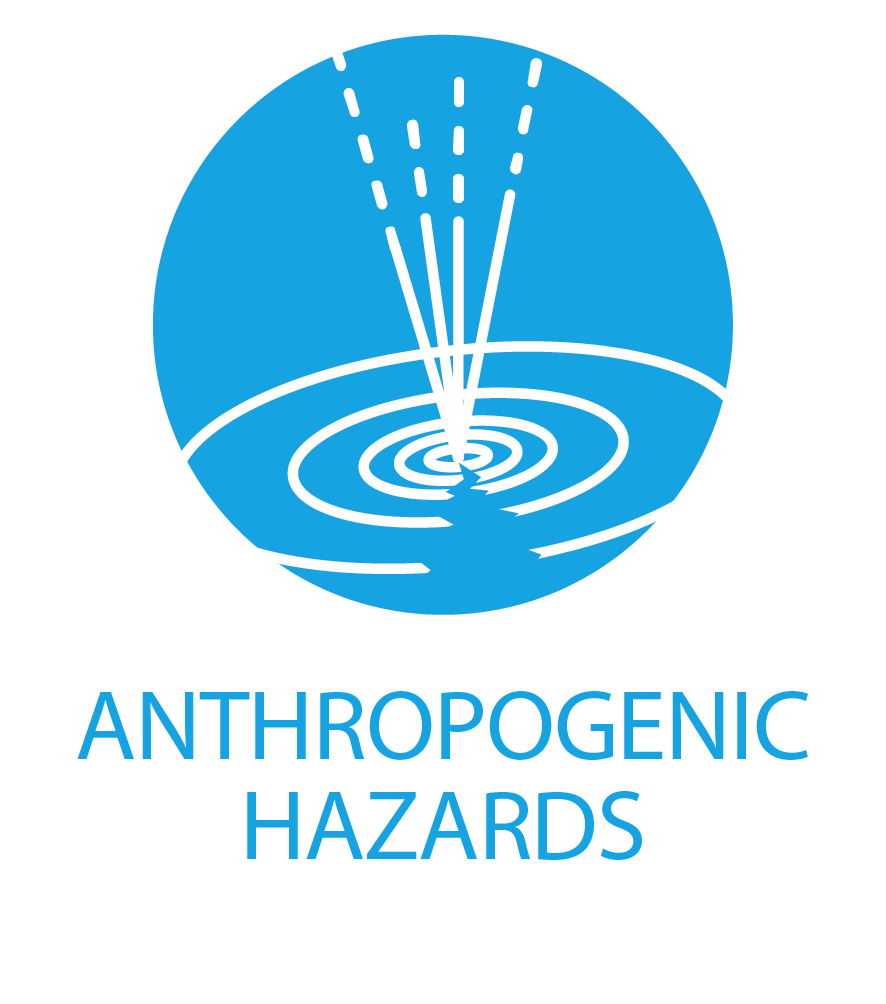 Anthropogenic Hazards
Coordinated in NL
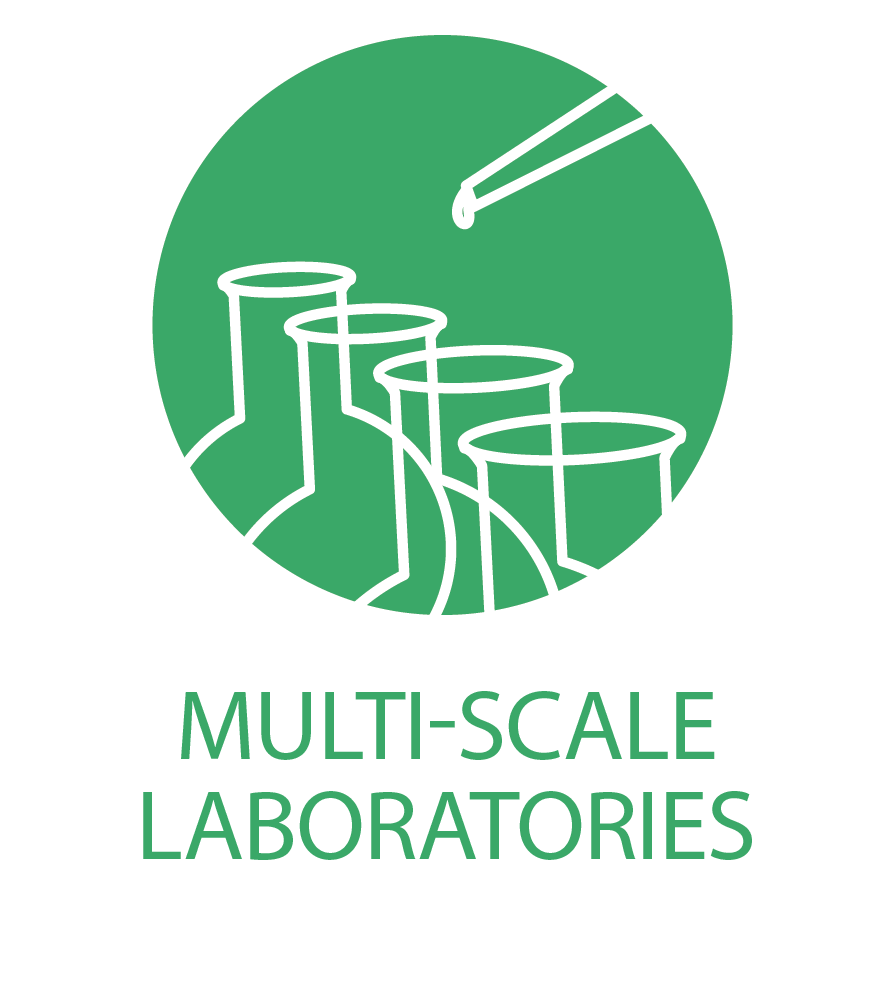 Multi-Scale Laboratories
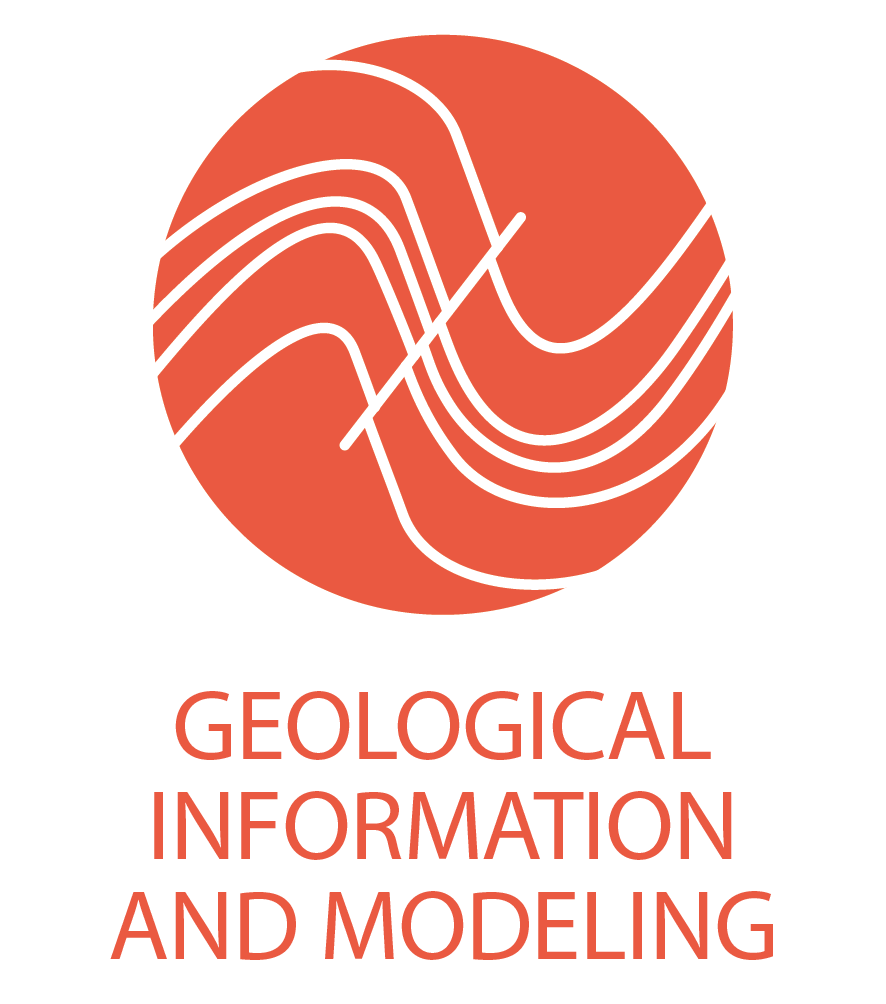 Geological Information and Modelling
epos-eu.org/dataportal
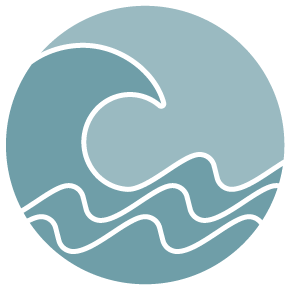 Tsunami
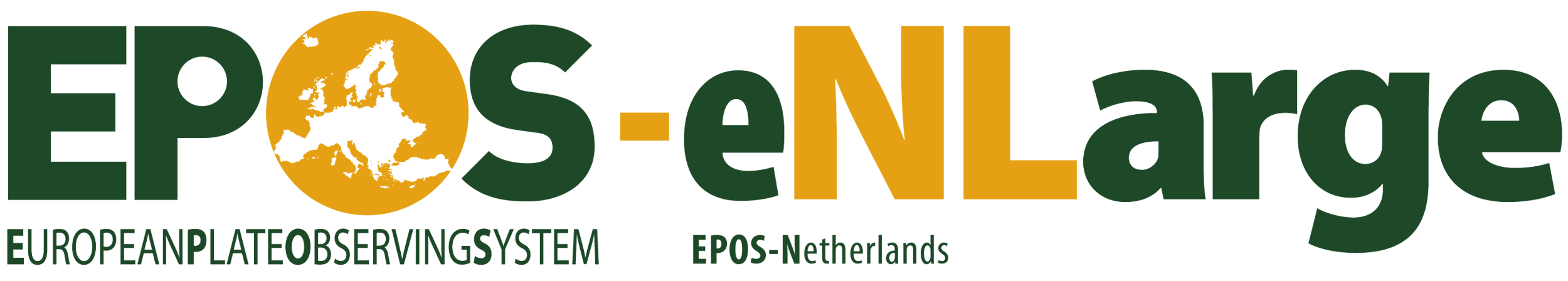 Central access to Earth scientific data
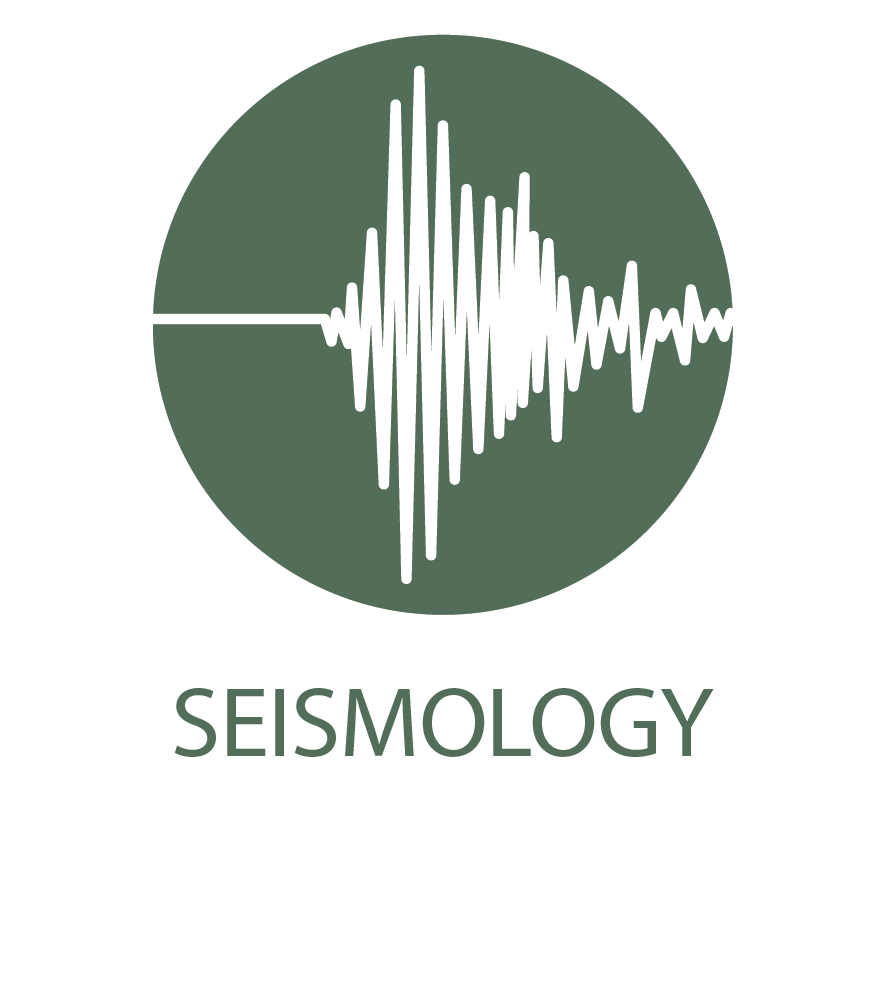 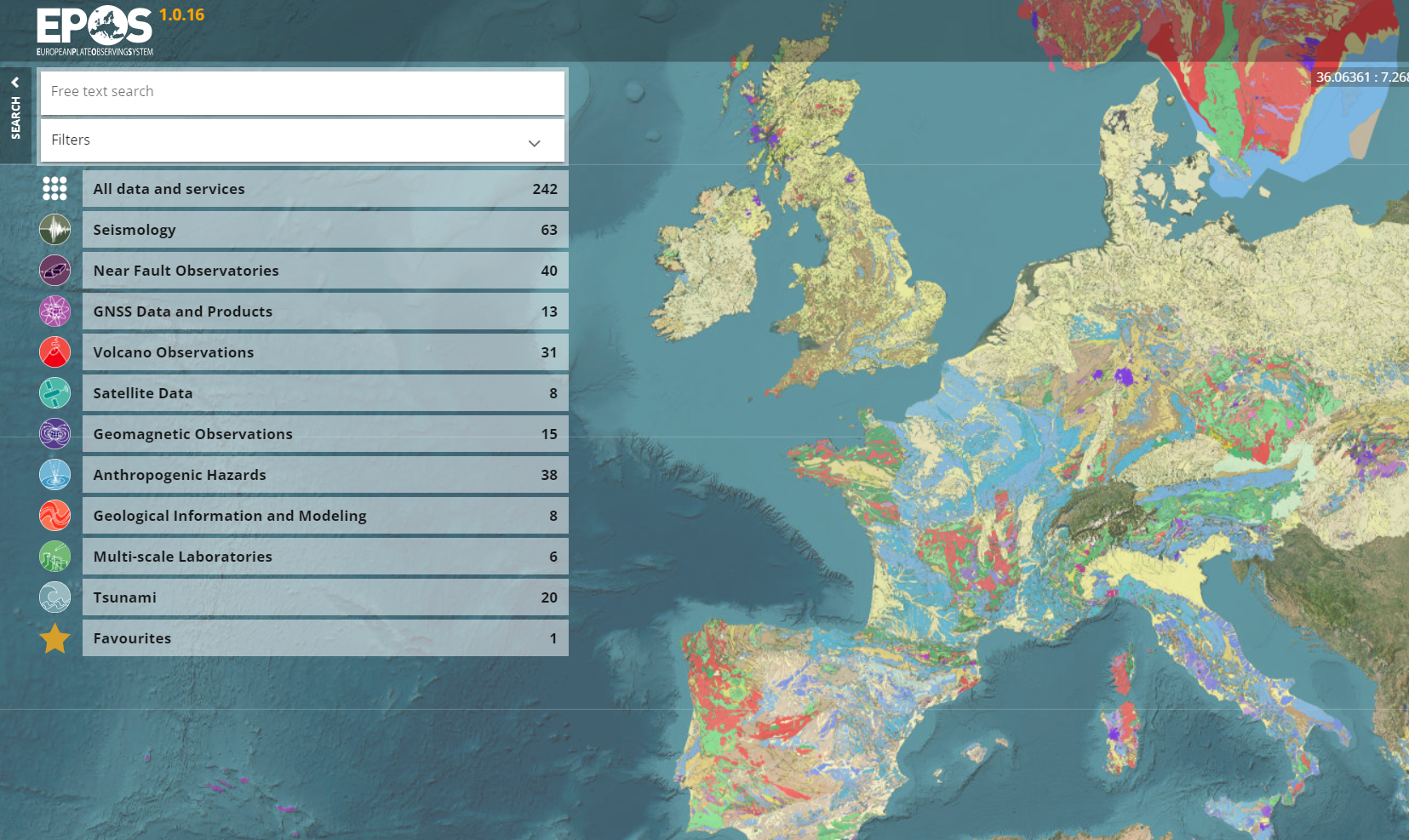 Seismology
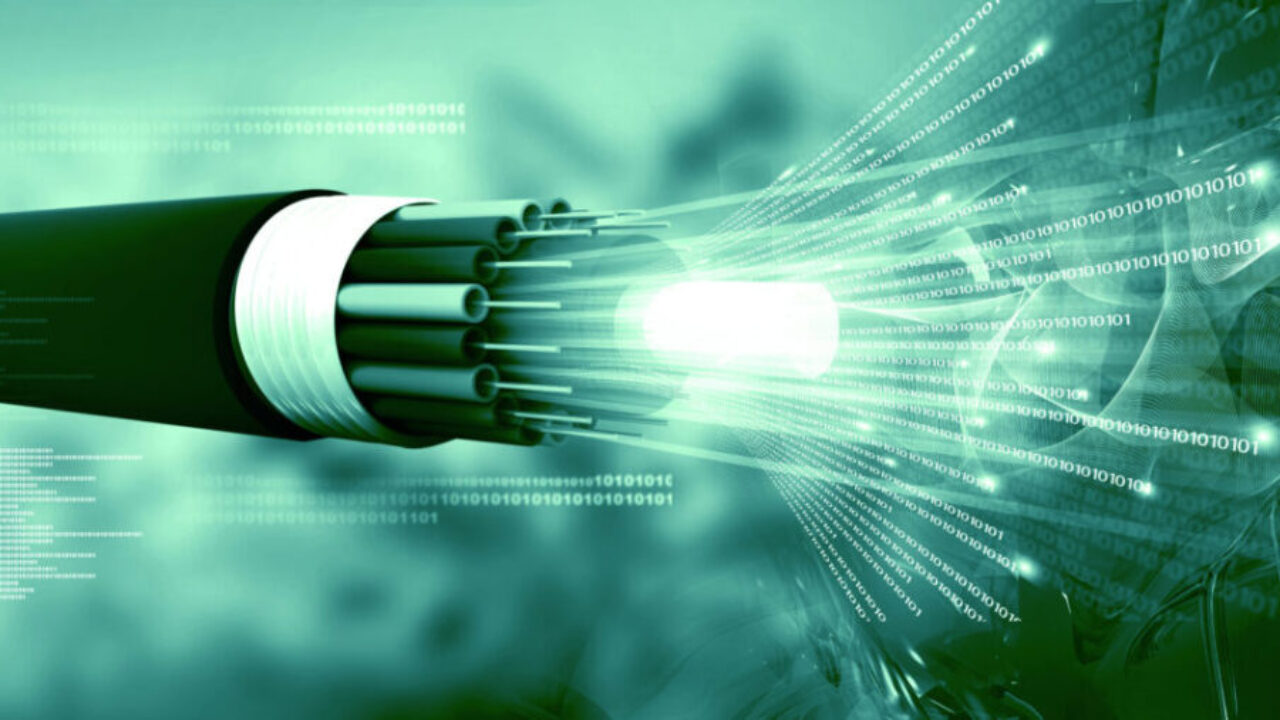 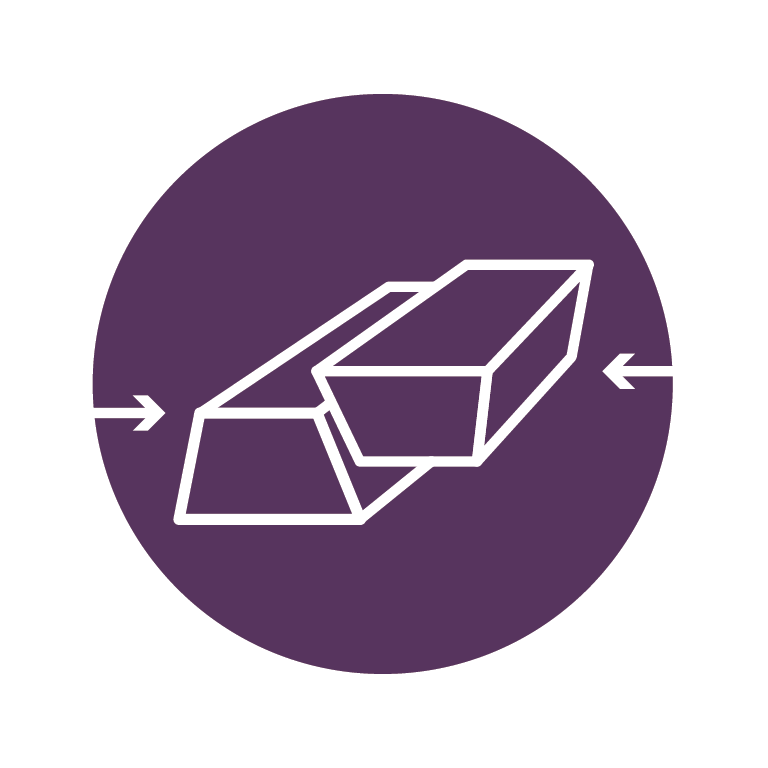 Near Fault Observatories
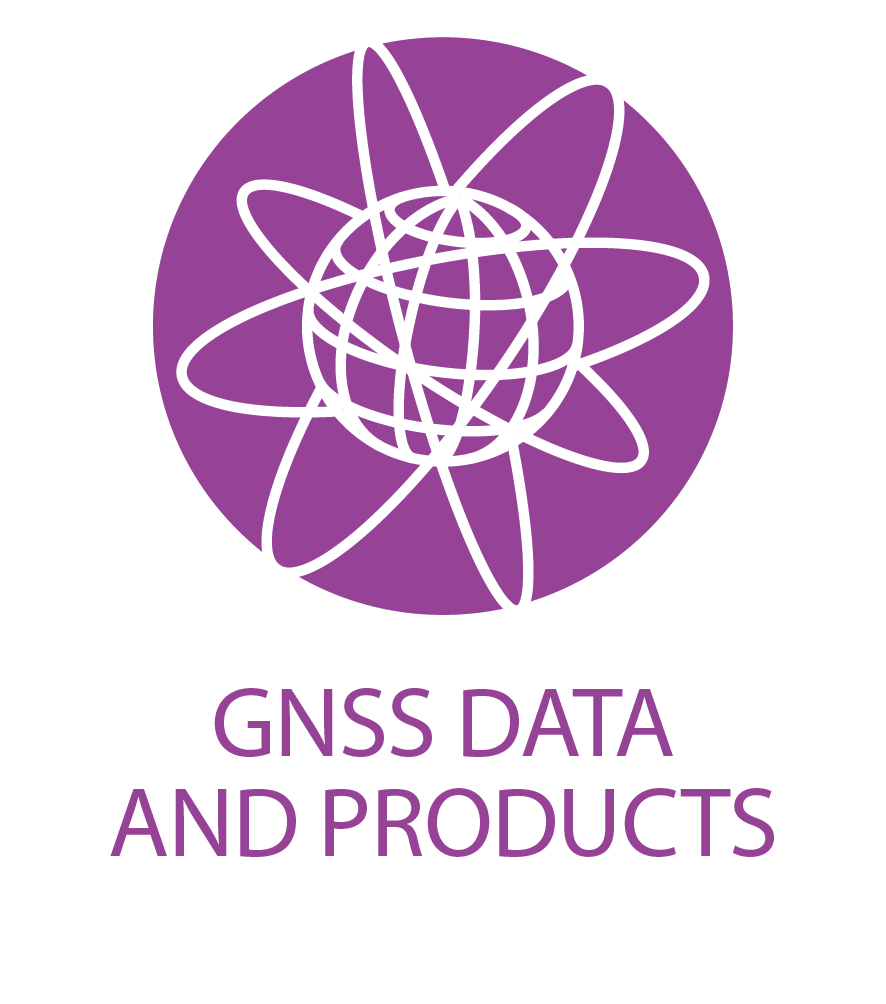 GNSS Data & Products
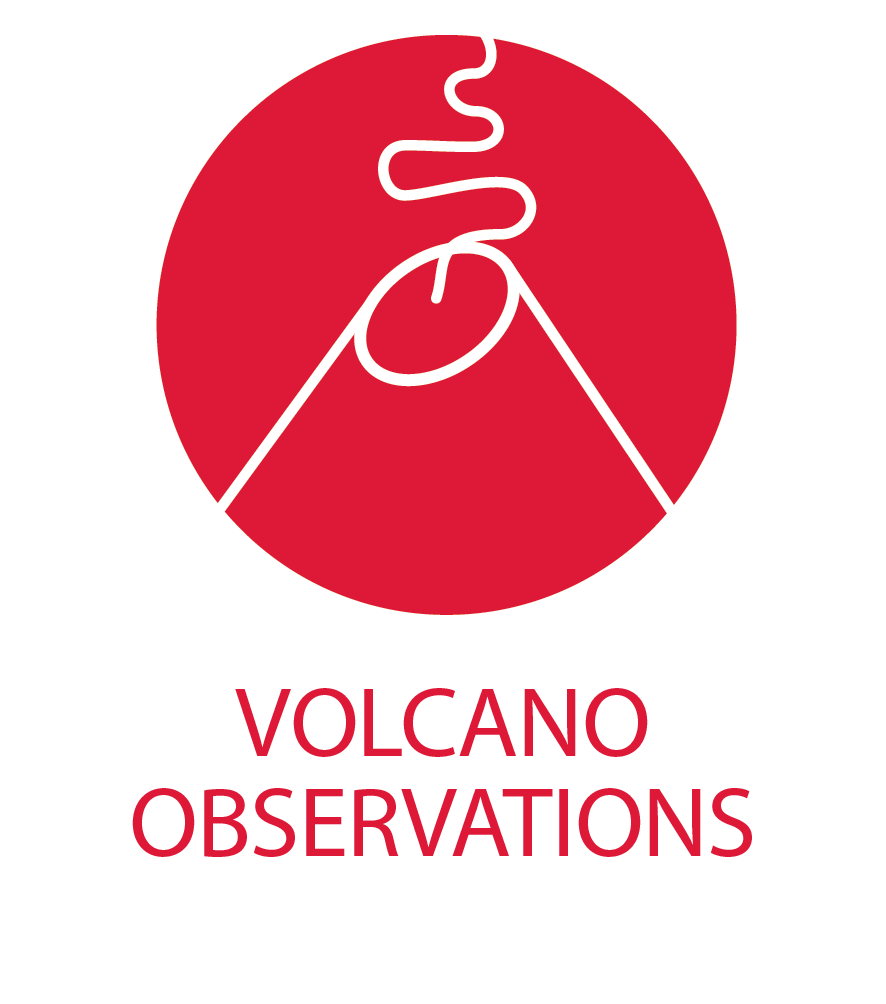 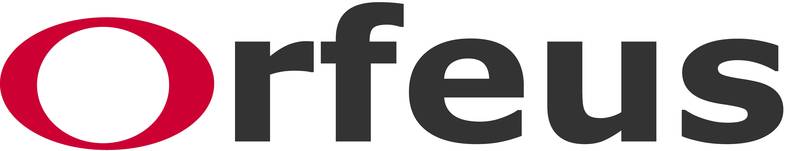 Volcano Observations
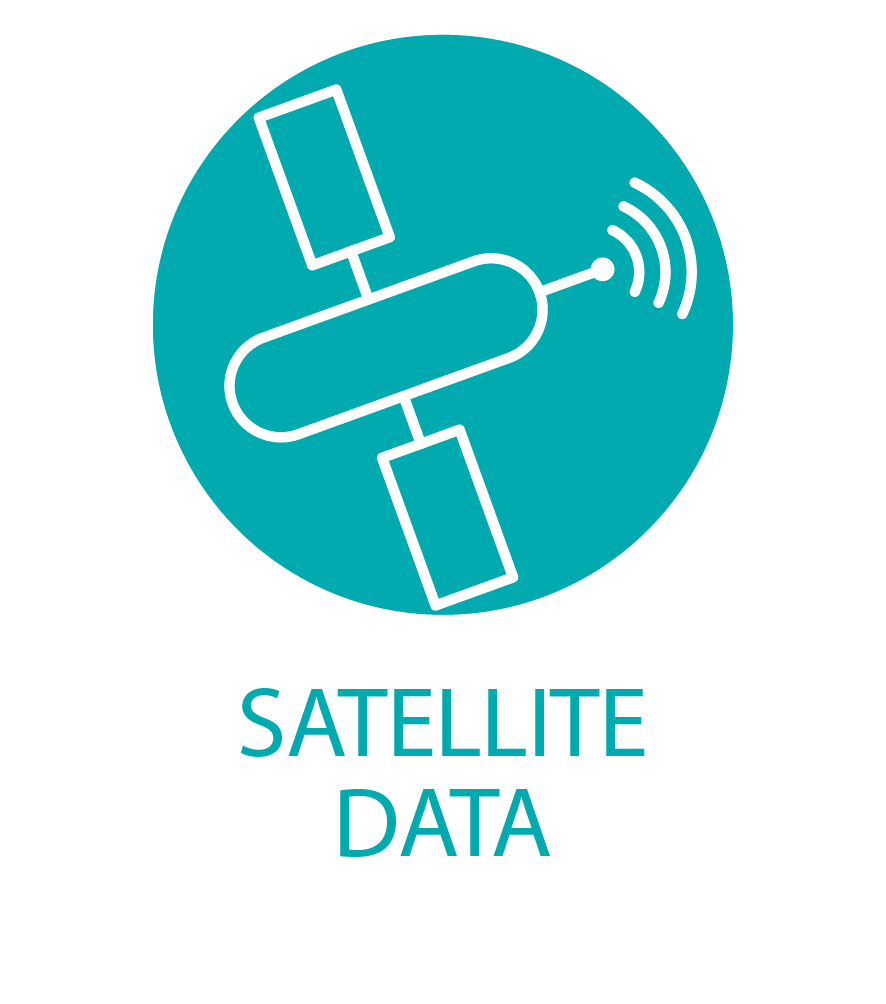 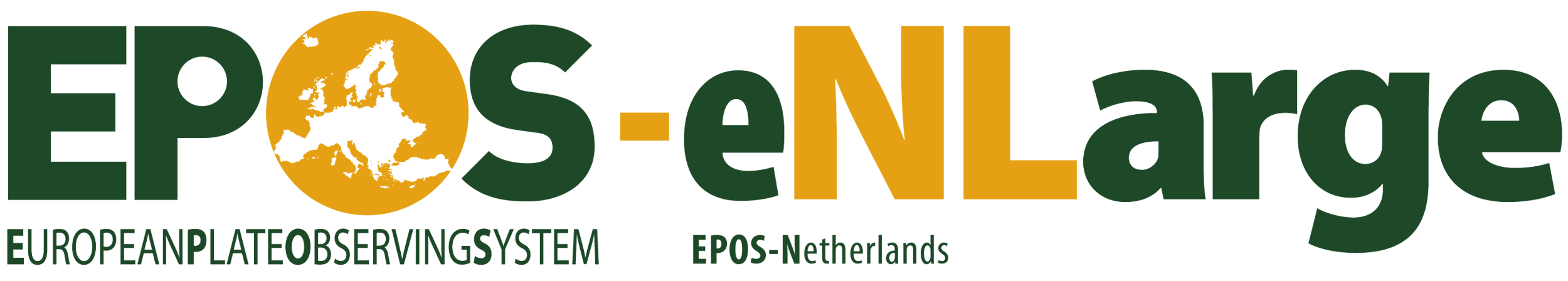 Satellite data
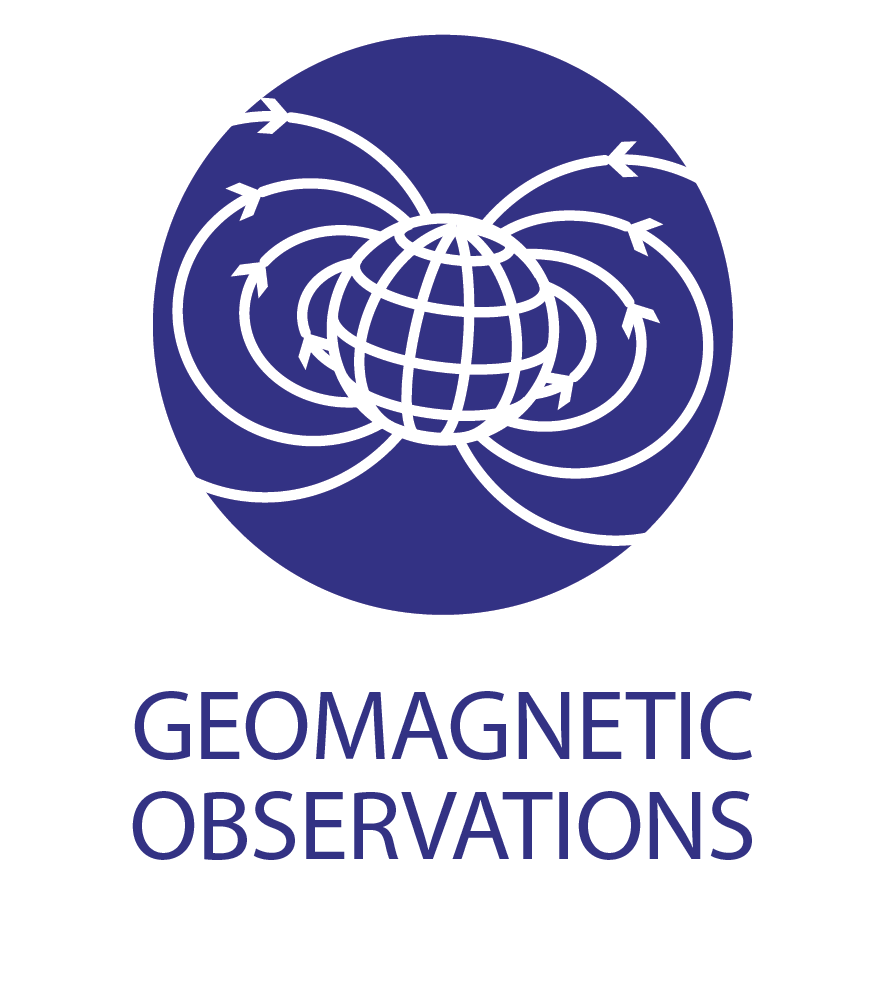 Geomagnetic Observations
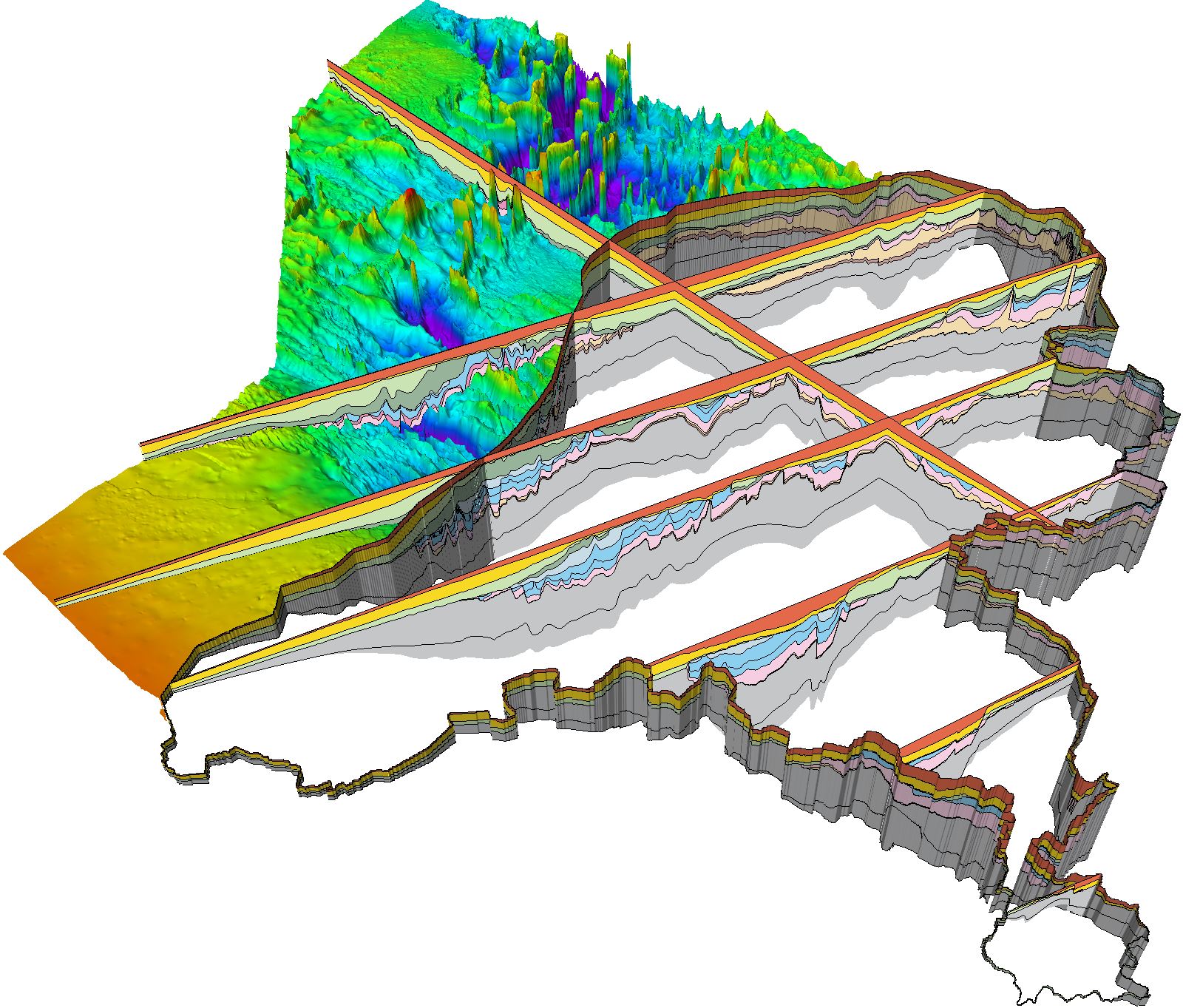 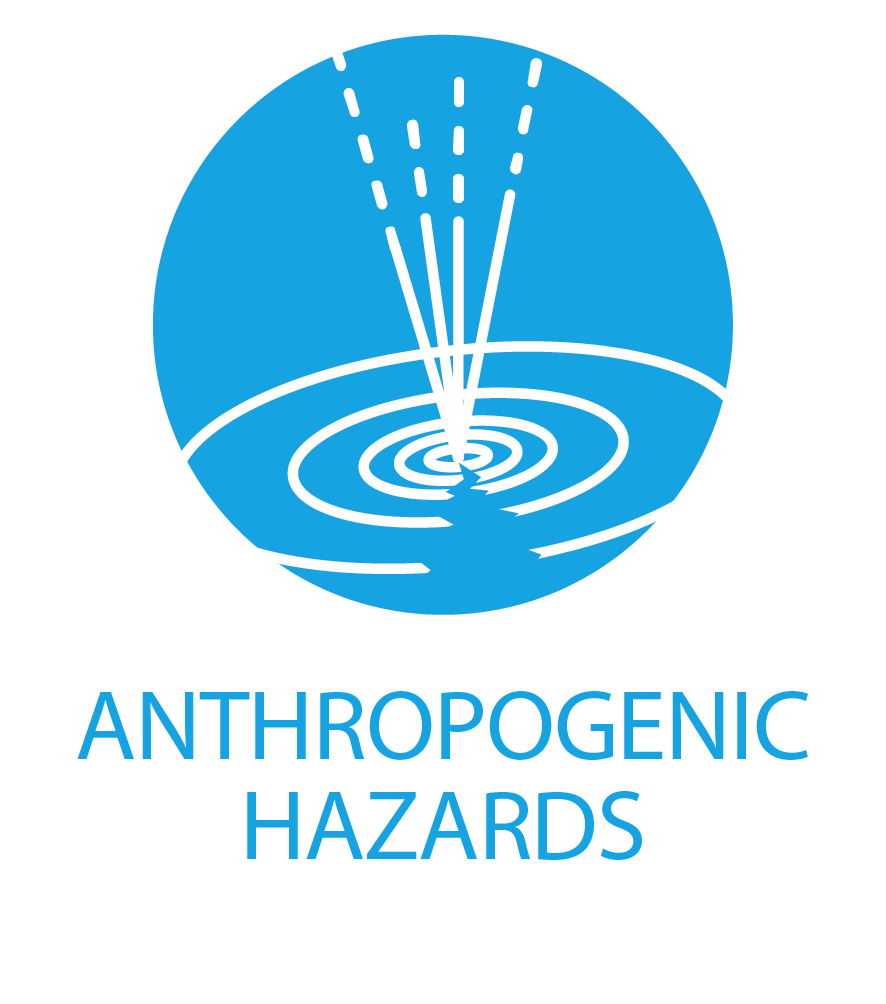 Anthropogenic Hazards
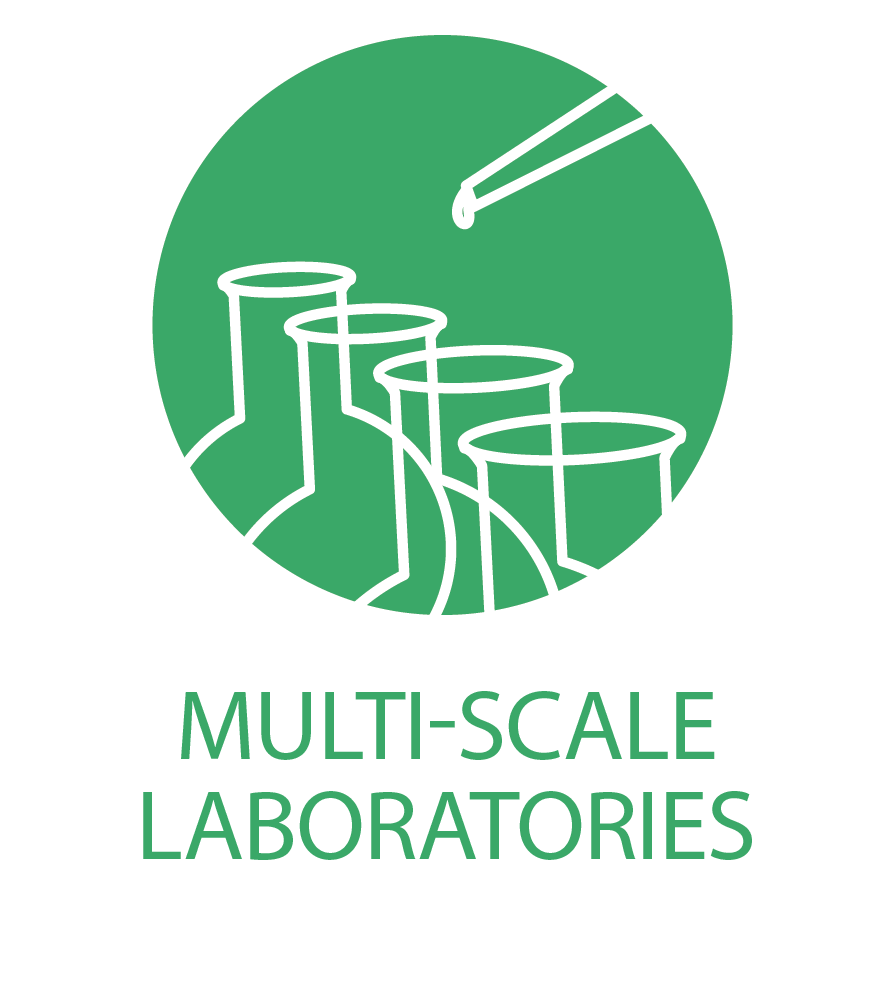 Multi-Scale Laboratories
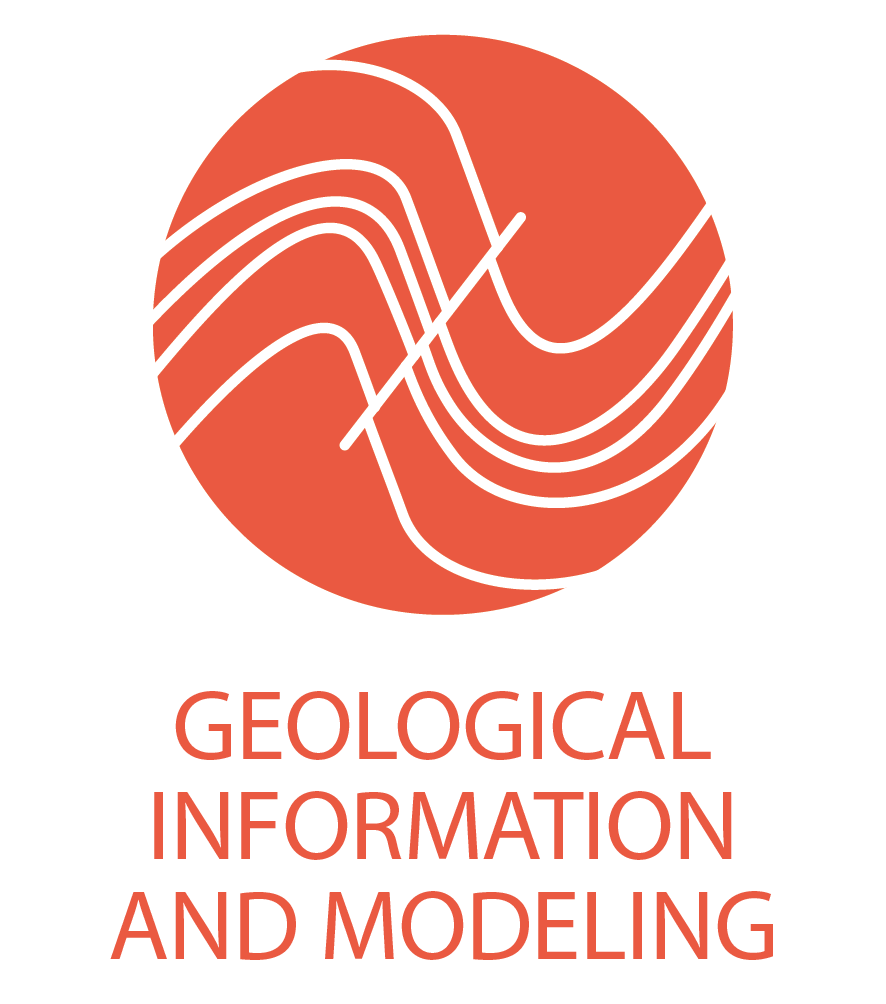 Geological Information and Modelling
epos-eu.org/dataportal
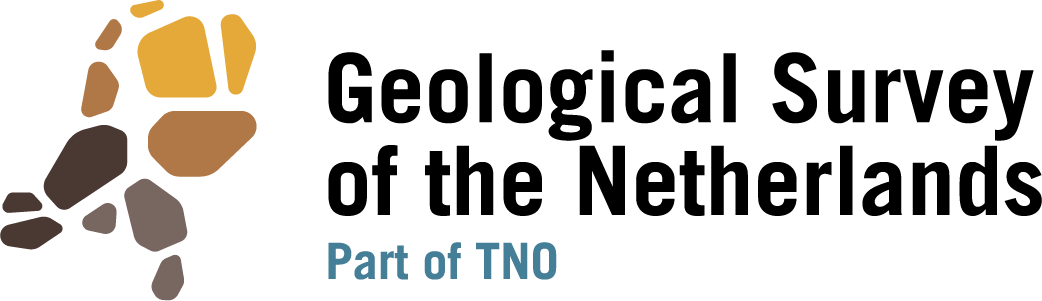 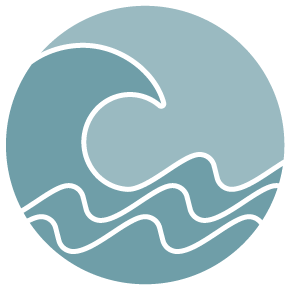 Tsunami
Perspectives – future plans
NL infrastructure to integrate?
Research groups to join?
NWO Roadmap for large-scale research infrastructure: 2026-2030
Future topics?
Your thoughts are welcome!
First call expected: ~Q1 2027
Proposals: 10-25 M€
Requires university support – matching
Critical elements?
Deep Earth?
Subsidence?
Climate?
Glacial activity?
[Speaker Notes: We will enable scientific breakthroughs in terms of:
Say something about the individual facilities: 
	Earth Simulation Lab and the Multi-scale Imaging and Tomography facility (MINT) 
	Rijswijk Centre for Sustainable Geo-energy (RCSG)
	Delft Subsurface Urban Energy Lab (DSUEL) 
Data sharing is vital]
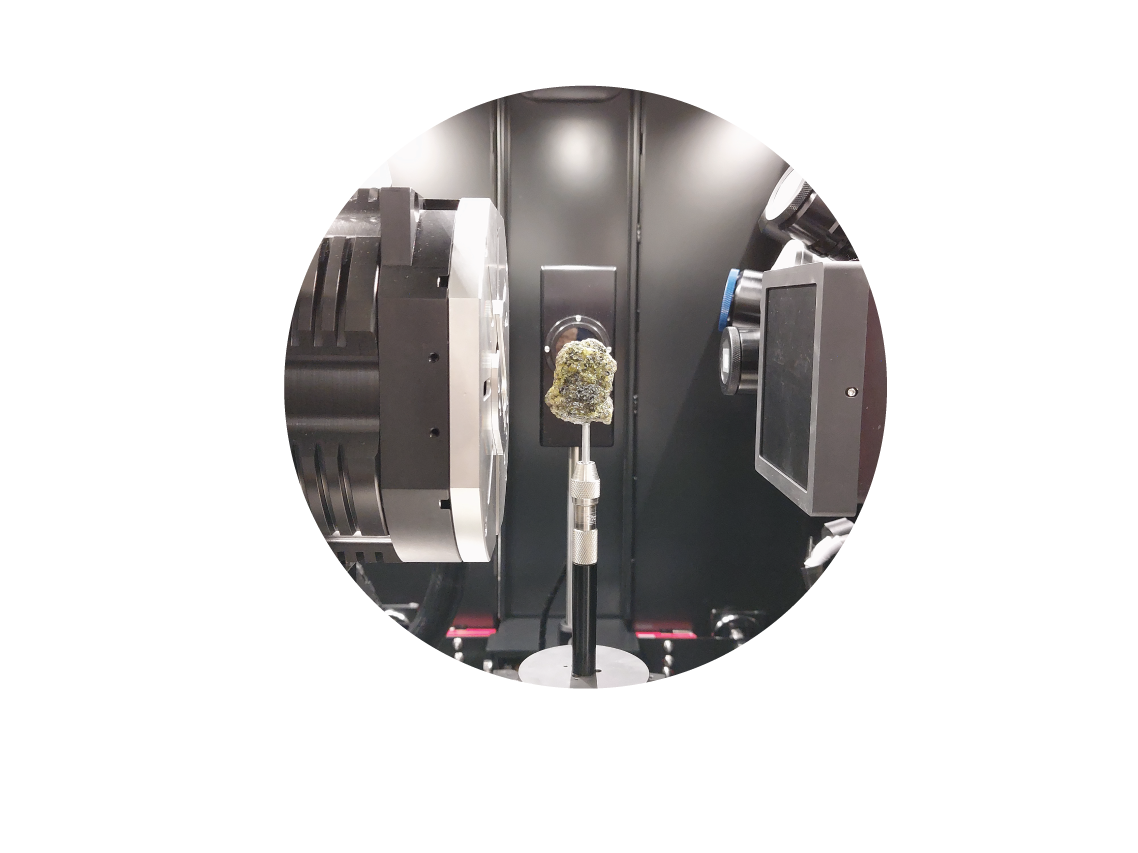 Facility Access
Apply to our next call
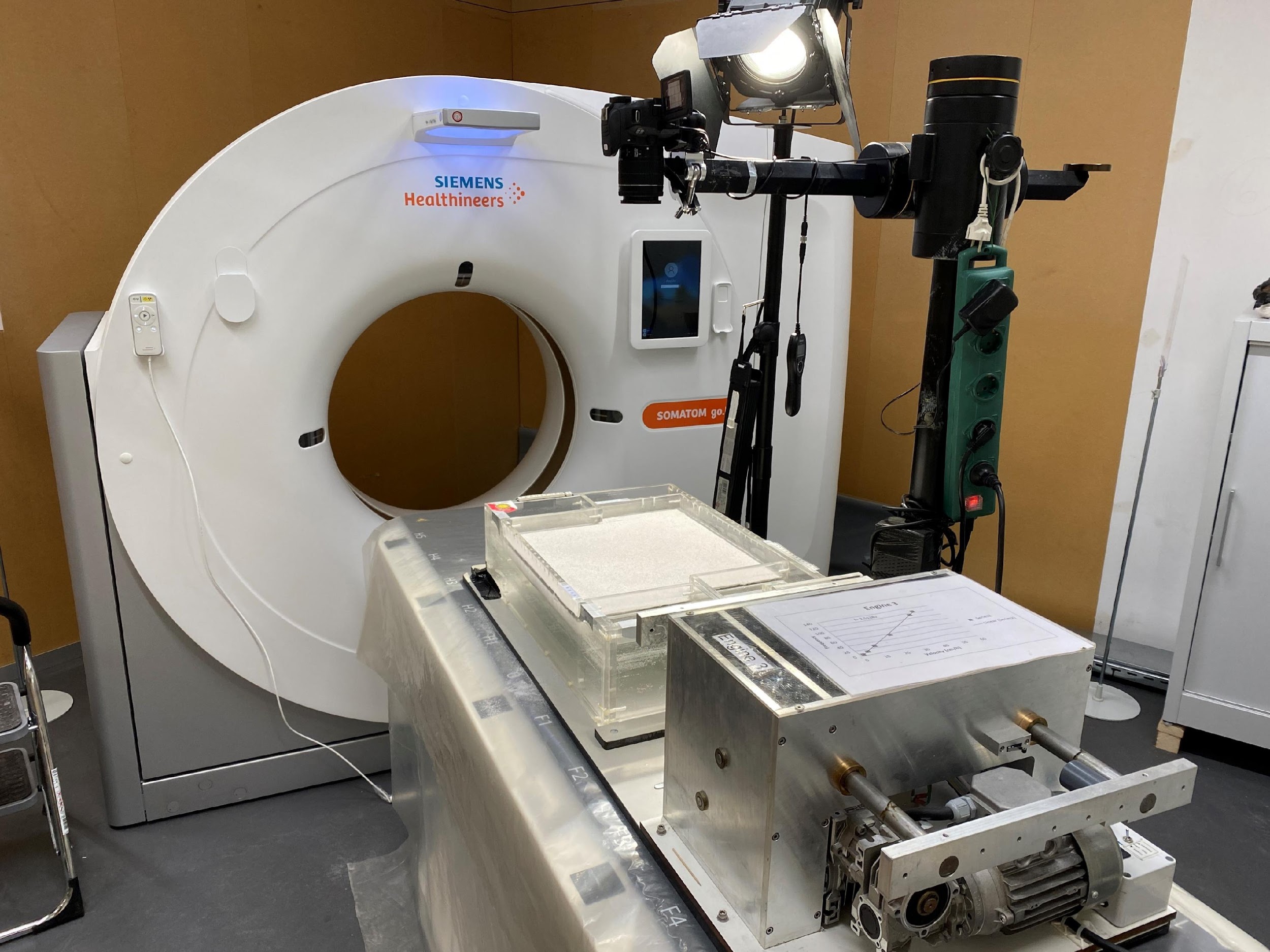 Dutch labs: rock deformation, fluid transport, analogue modelling, microscopy and tomography
Next call: July 2025
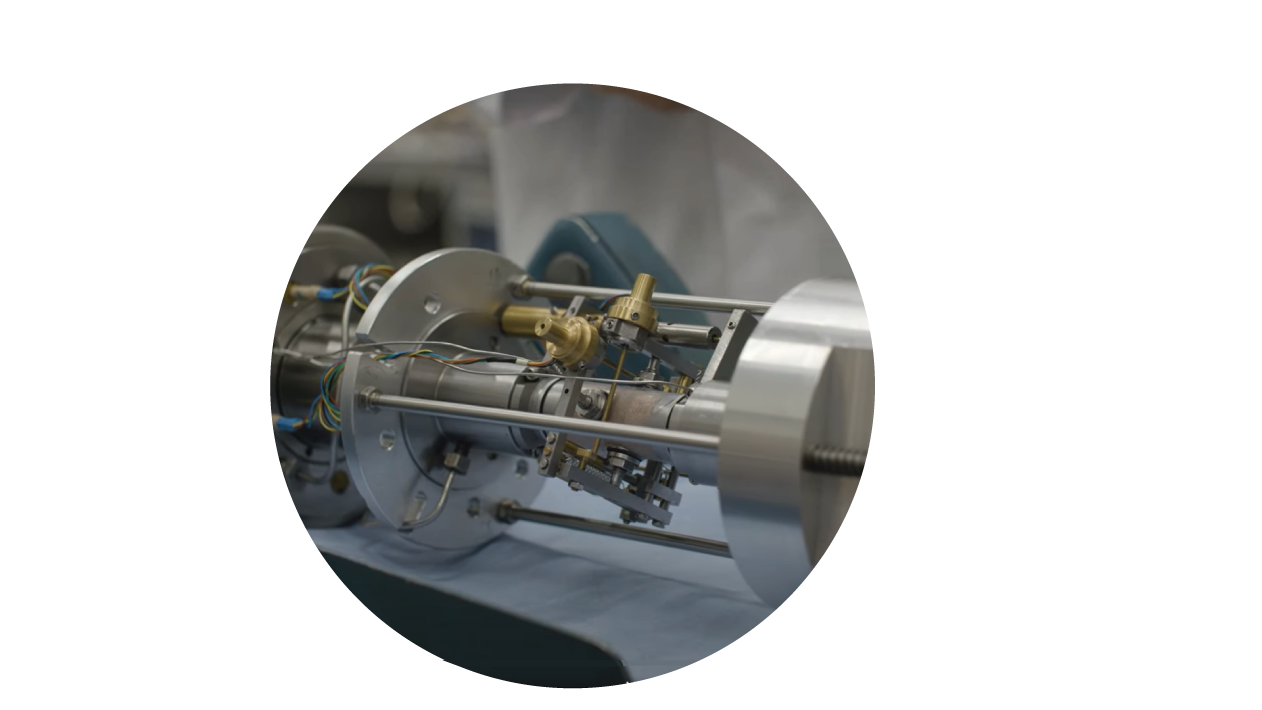 www.EXCITE-network.eu
Next call: Spring 2025
>24 European microscopy & tomography facilities
www.EPOS-NL.nl
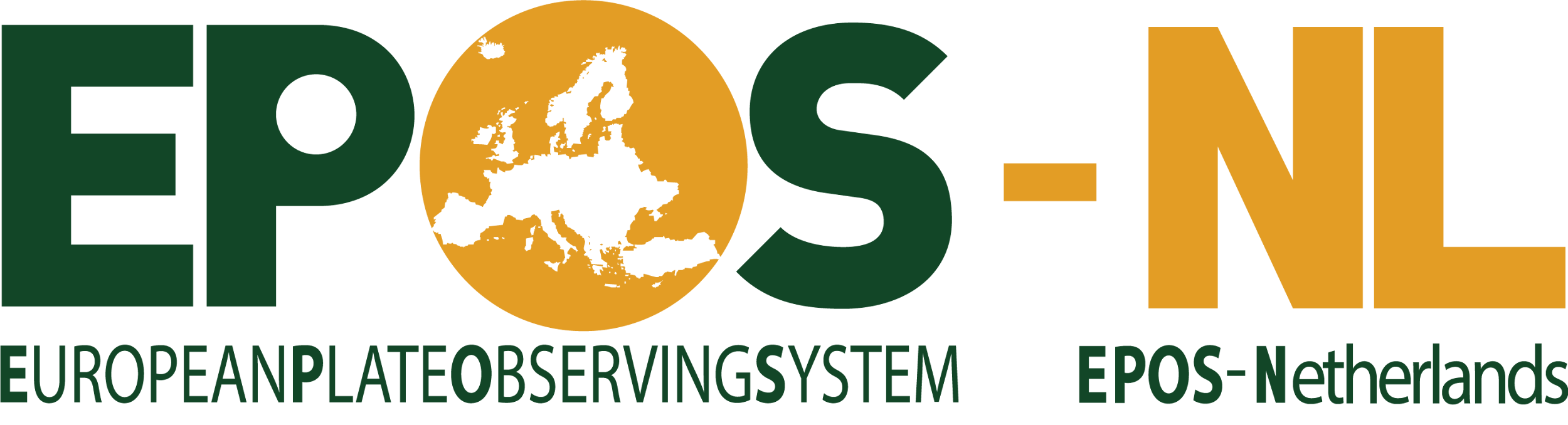 The Dutch infrastructure for solid Earth sciences
info@EPOS-NL.nl
www.EPOS-NL.nl